Ecosystems: Lesson 5, Activity 1
Farm Ecosystem
Humans are part of ecosystems too!
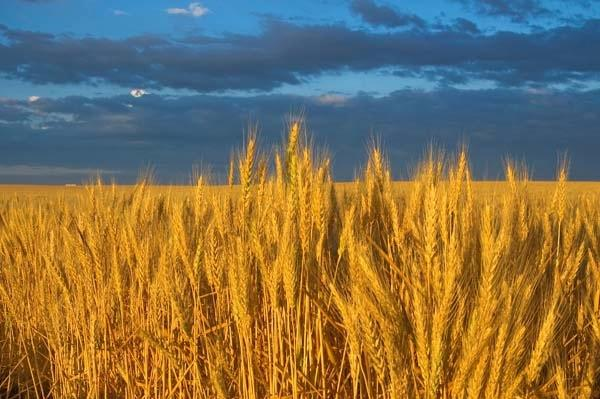 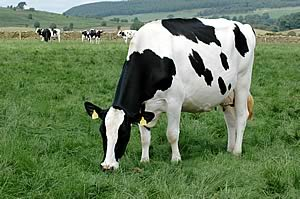 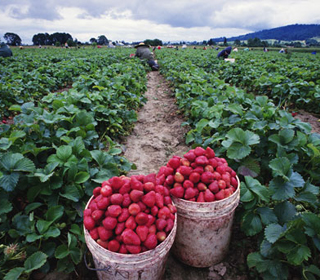 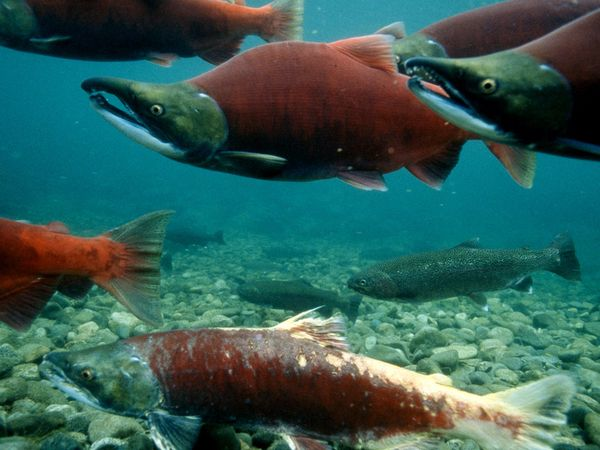 [Speaker Notes: http://justplainpix.com/Open_Ediiton/Open_Edition_Landscapes/slides/Wheat-Field.html 
http://www.freewebs.com/sac875/cows.htm
http://animals.nationalgeographic.com/animals/fish/sockeye-salmon/
http://www.rodale.com/methyl-iodide-0]
Let’s look at pools and fluxes in terms of a human food ecosystems
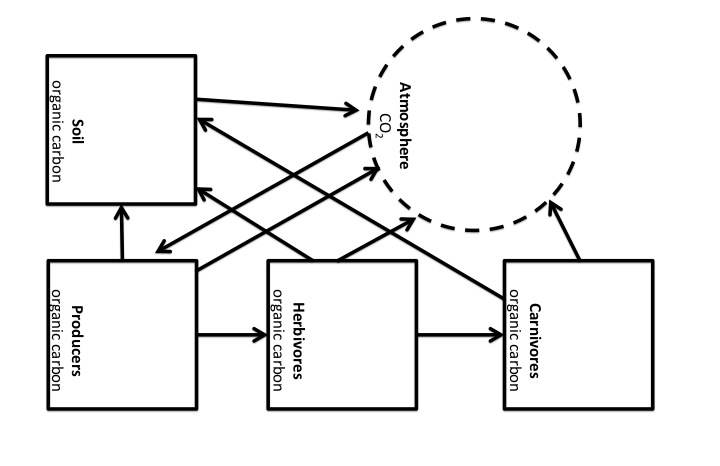 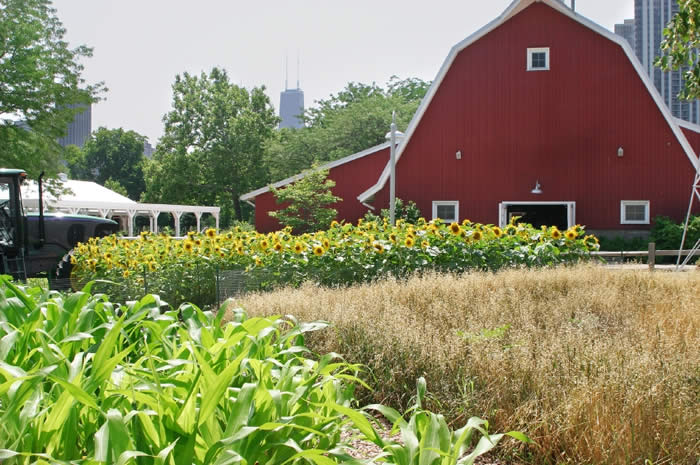 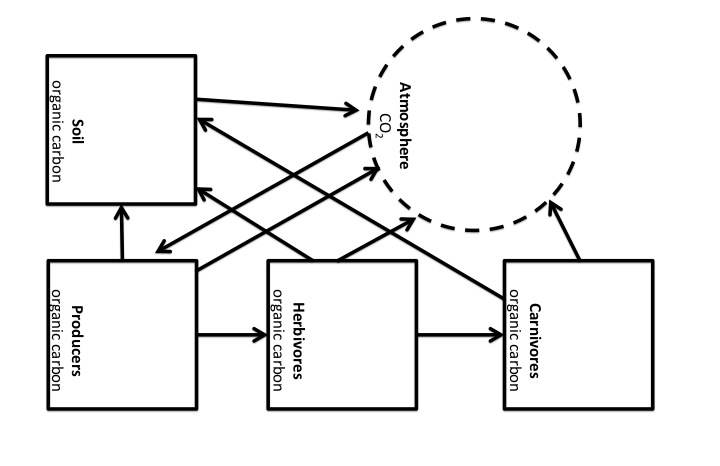 Where do you think humans are located in the diagram to the right?
[Speaker Notes: People eat both plants and animals, so people could be considered as either herbivores or carnivores.]
Think about 7 Billion Humans…
That’s a lot of food!!

And the number of people on Earth is increasing.

Food production takes a lot of resources.

How do we get the most number of people with the least amount of food?
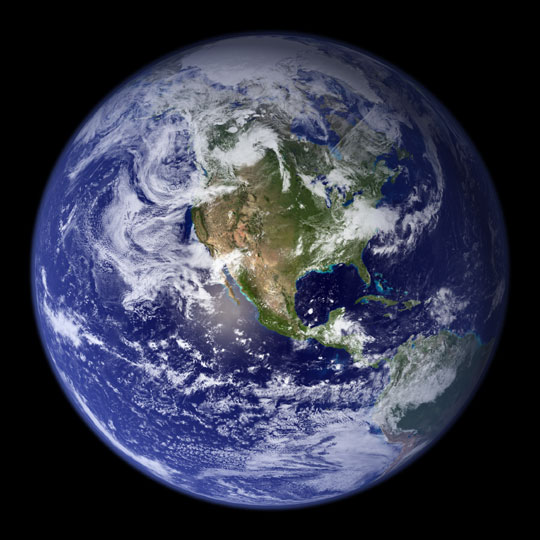 Let’s compare: Where do we get the greatest number of people with the least amount of food?
Humans are herbivores
Humans are carnivores
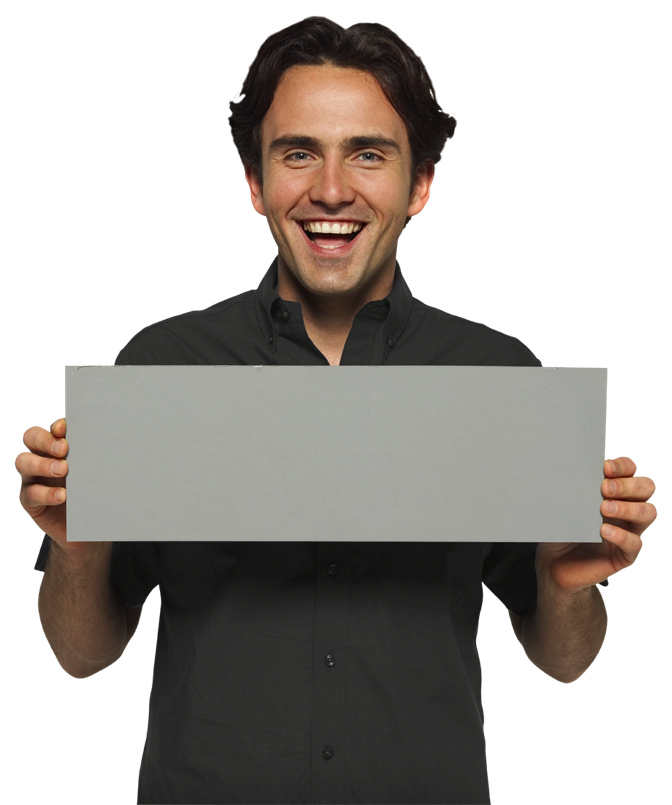 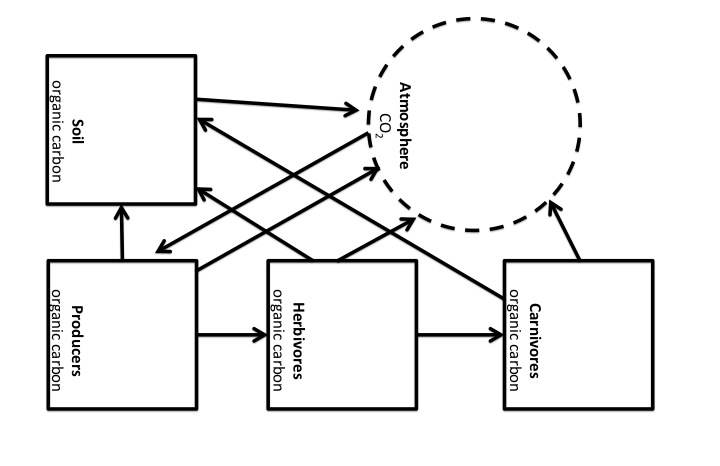 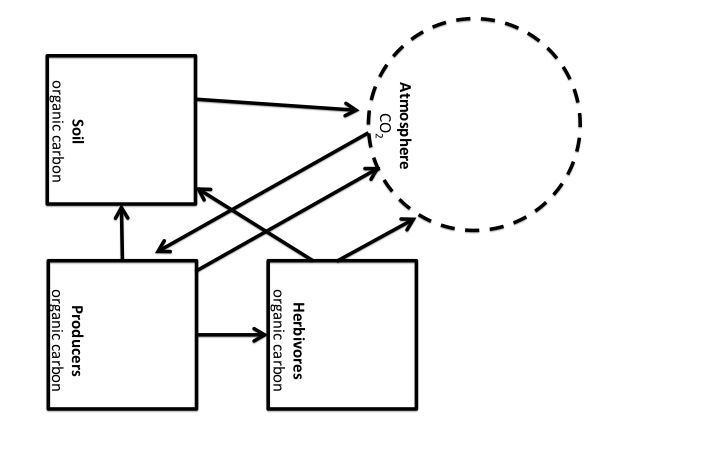 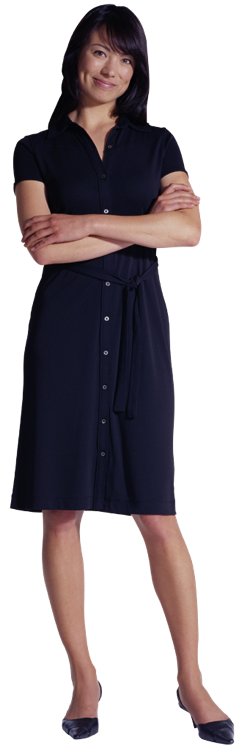 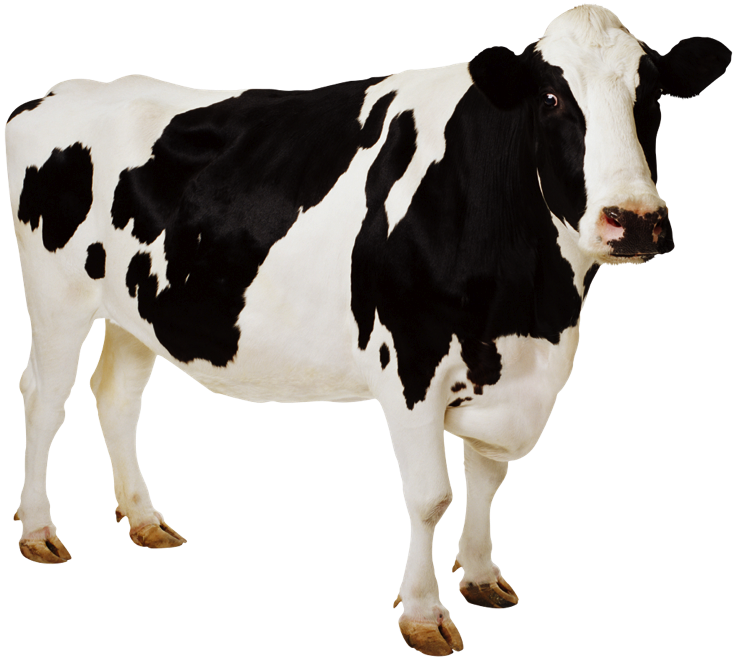 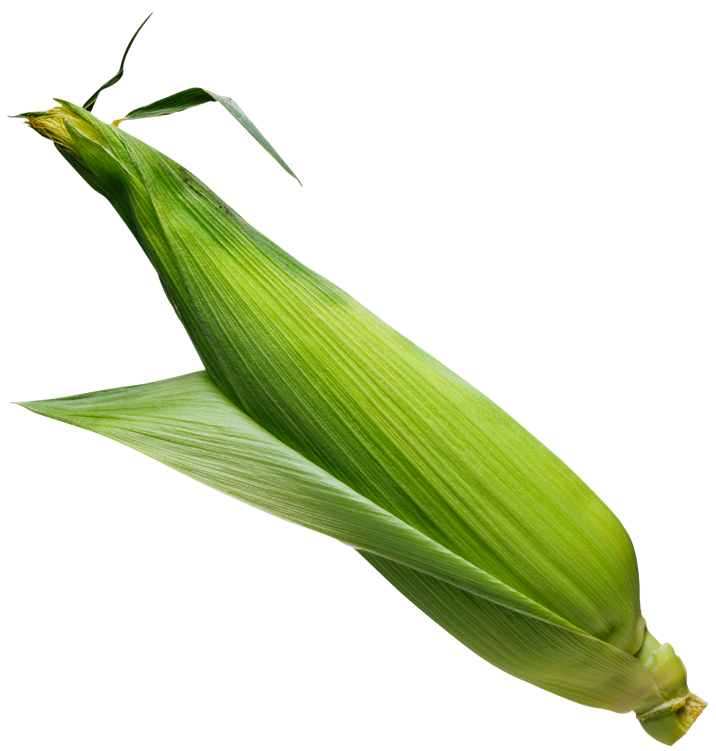 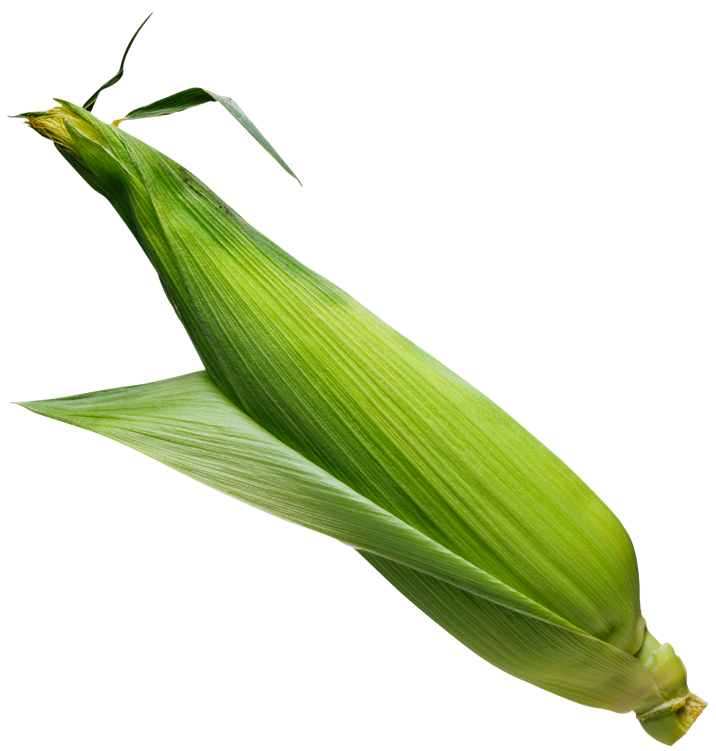 [Speaker Notes: Pictures from PPT clipart]
In this ecosystem, we’ll think of corn as the only producers. And either humans or cows as the only herbivores. 
Let’s say we need at least 1 carbon atom unit to make one human.
Humans are herbivores
Humans are carnivores
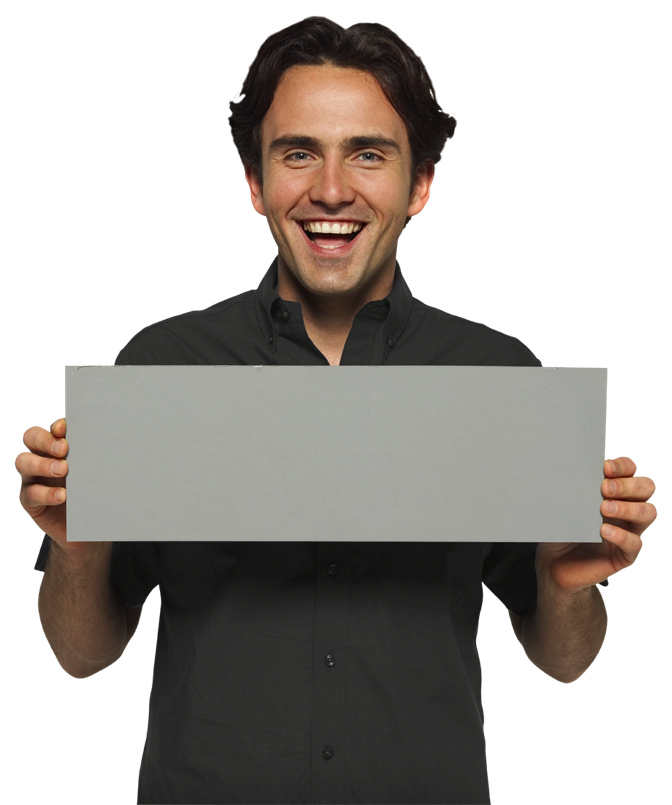 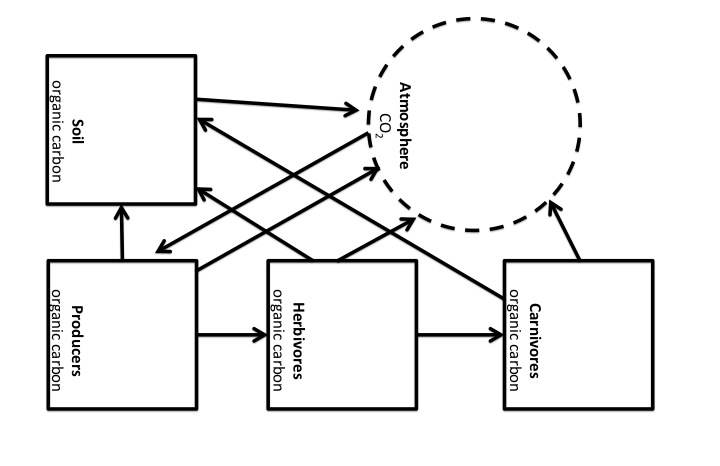 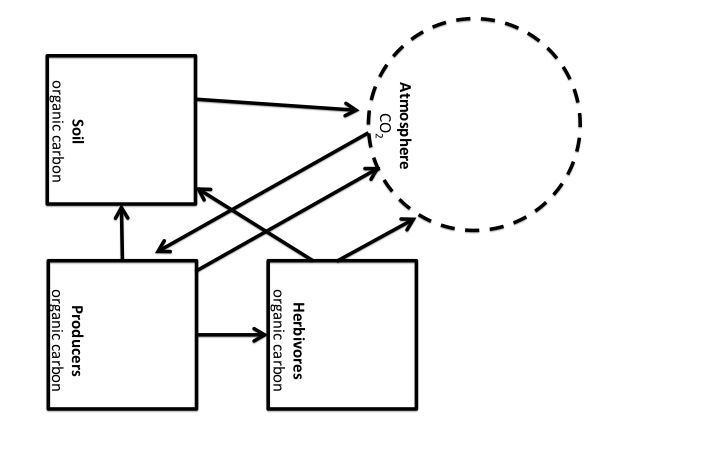 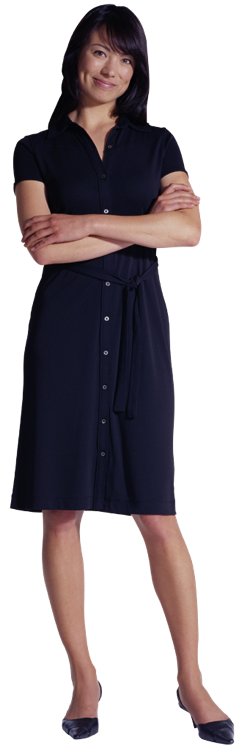 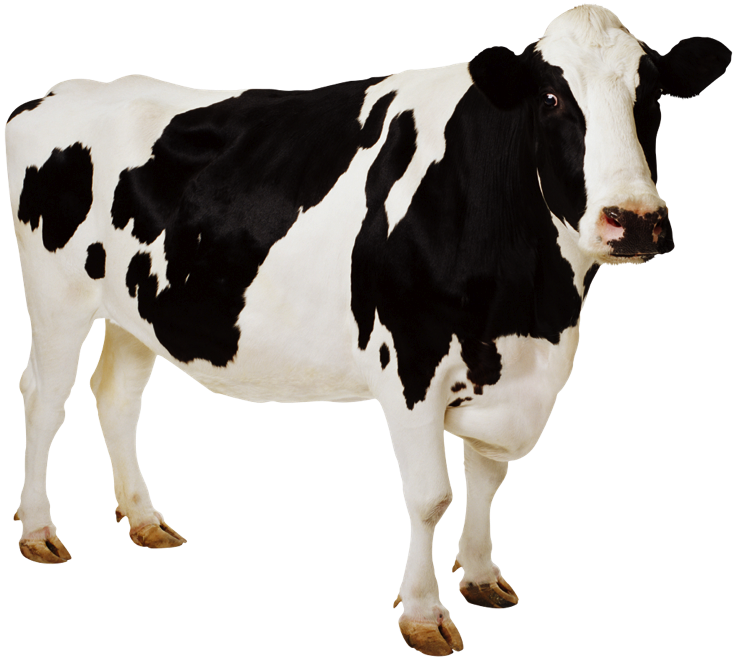 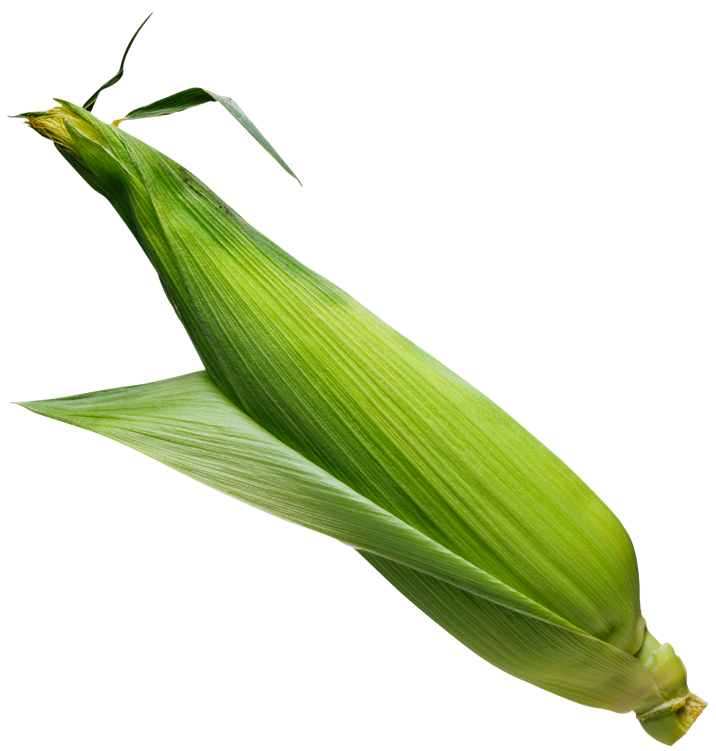 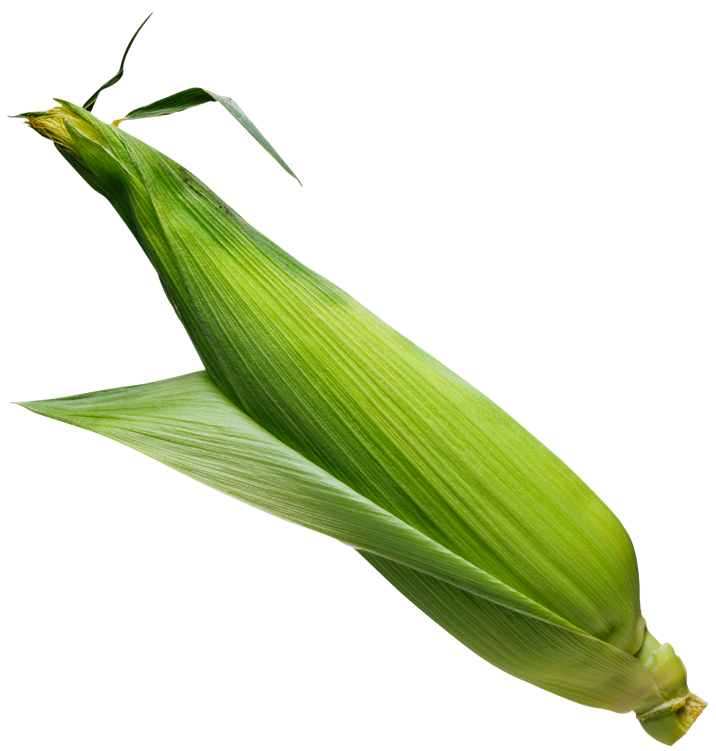 [Speaker Notes: Pictures from PPT clipart]
Corn plant photosynthesis occurred, so there are 500 carbon atom units are in the producers pool.
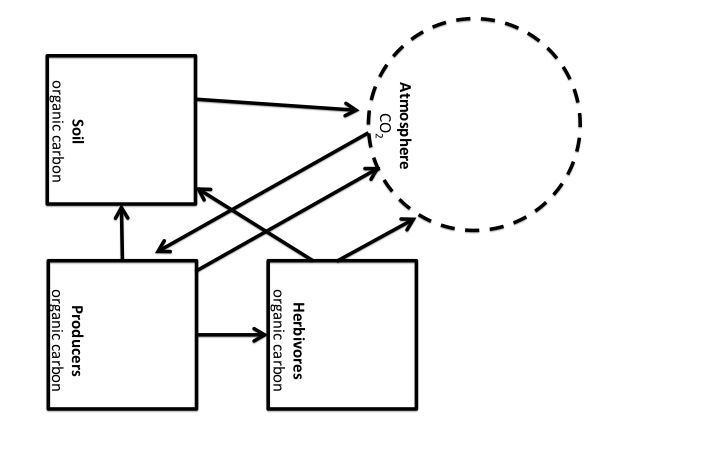 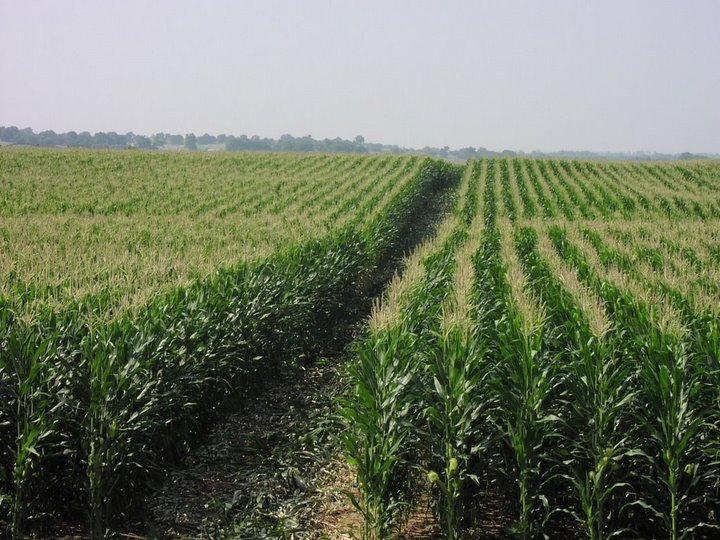 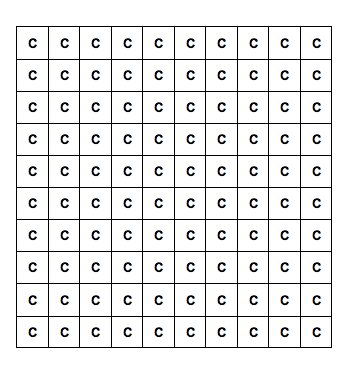 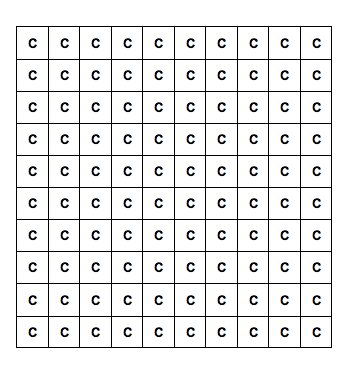 500
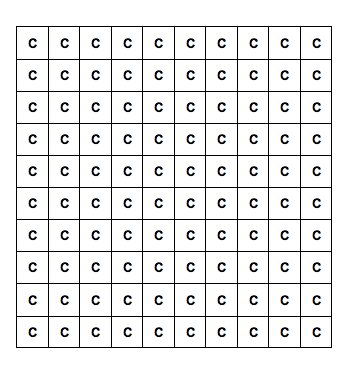 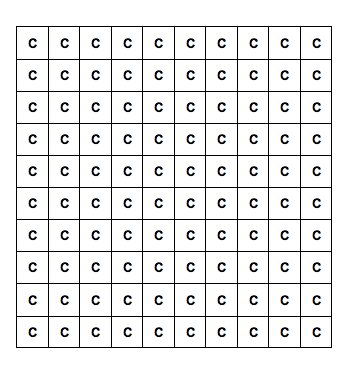 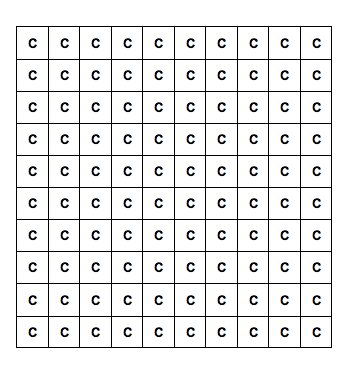 [Speaker Notes: Cornfield photo: http://blog.risingbricsam.com/?attachment_id=1441]
Corn plant cellular respiration occurs.

200 carbon atom units move from the producers to the atmosphere.
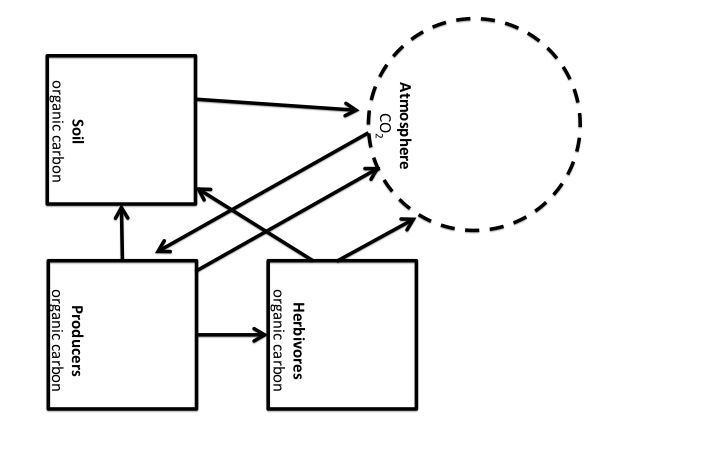 200
200
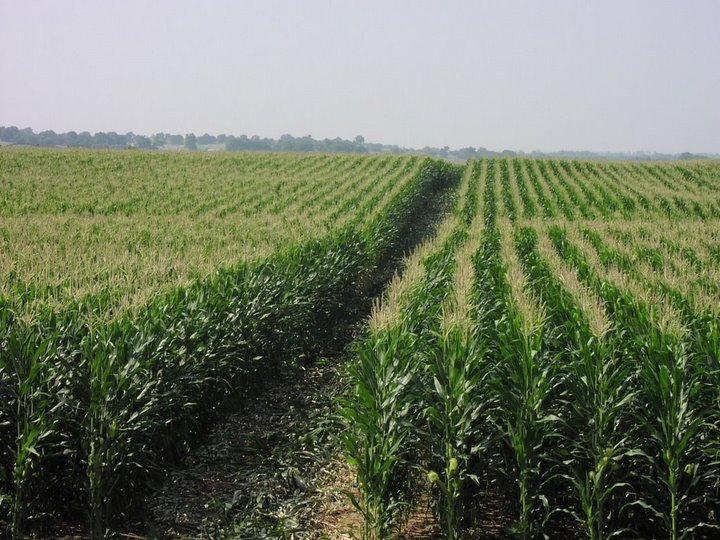 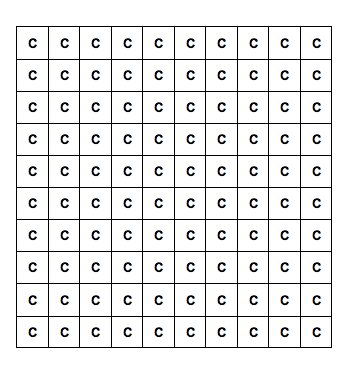 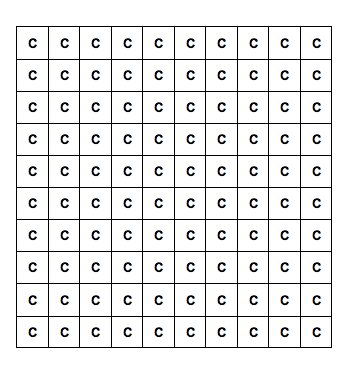 500
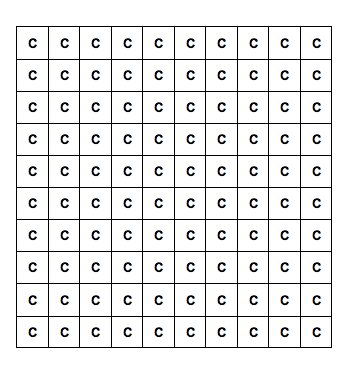 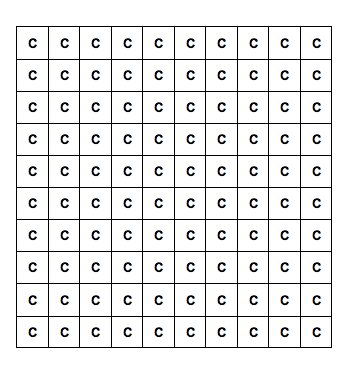 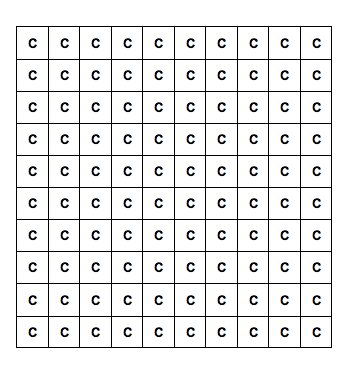 -200
Some corn plants die.

100 carbon atom units move from the producers to the soil.
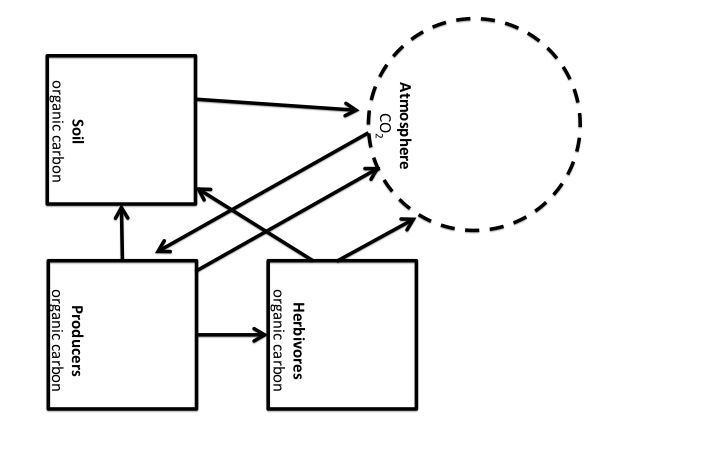 200
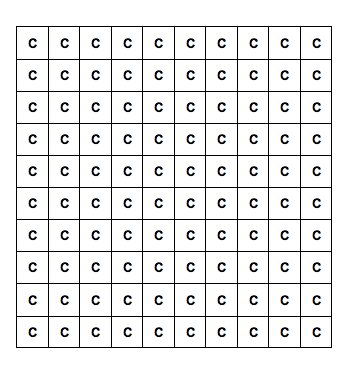 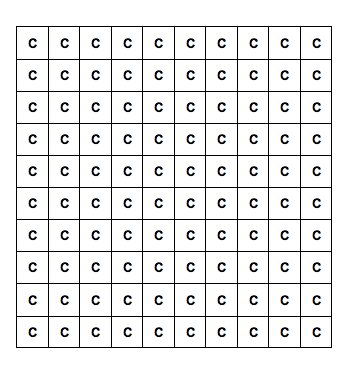 200
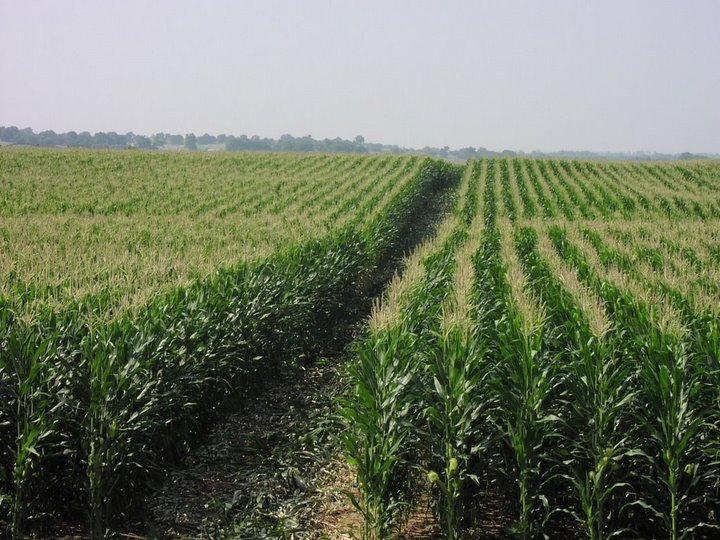 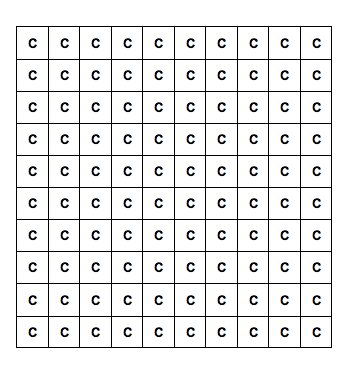 100
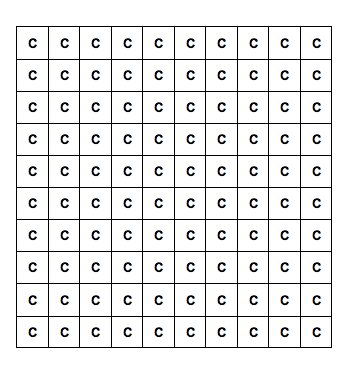 500
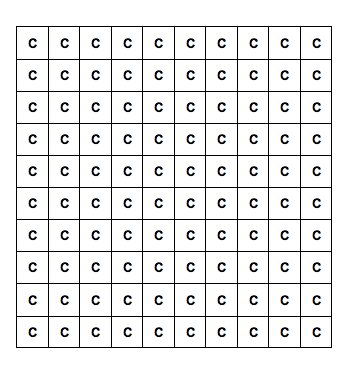 -200
-100
100
Corn gets eaten by people! 

100 carbon atom units move from the producers to the herbivore pool.
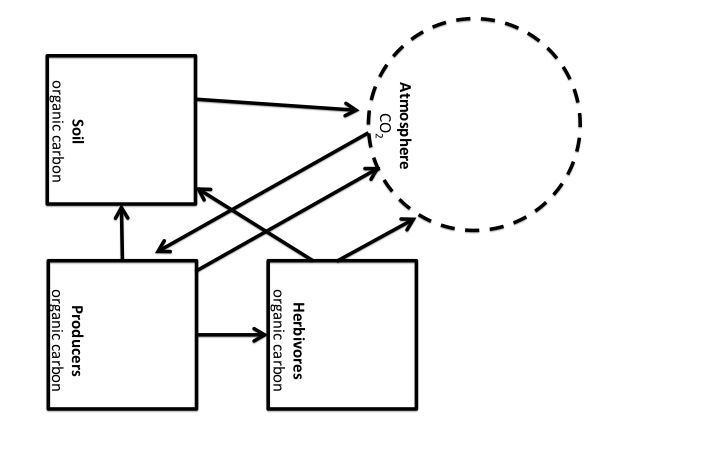 200
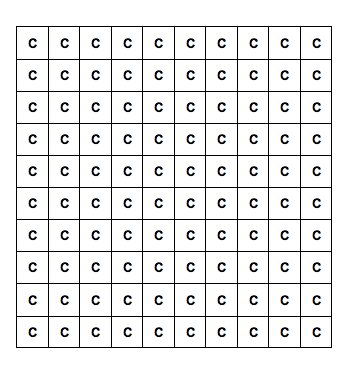 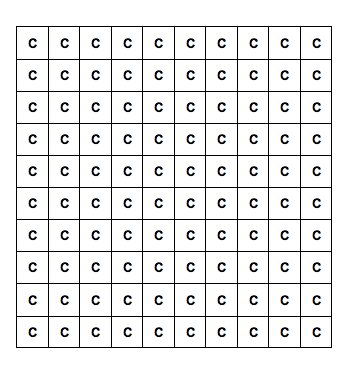 100
200
100
100
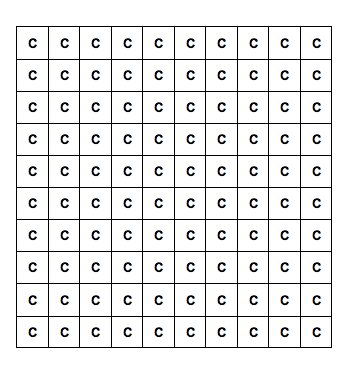 500
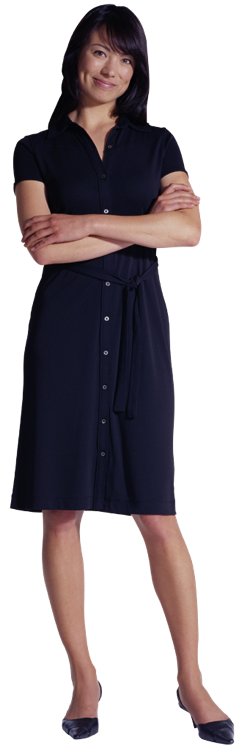 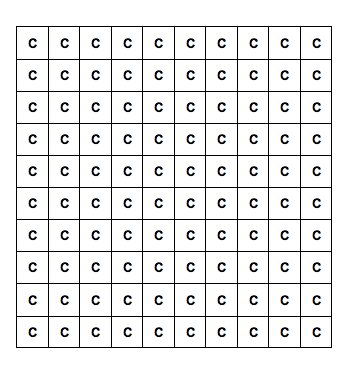 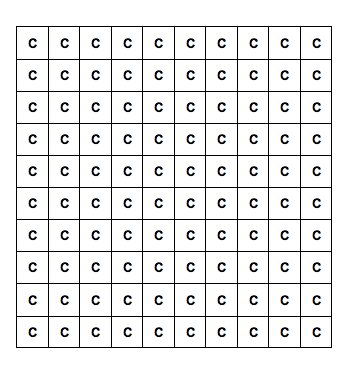 -200
-100
100
-100
One of three things can happen to food (corn) in a person’s stomach: 

1) People digest food & respire.

50 carbon atom units move from the herbivores to the atmosphere.
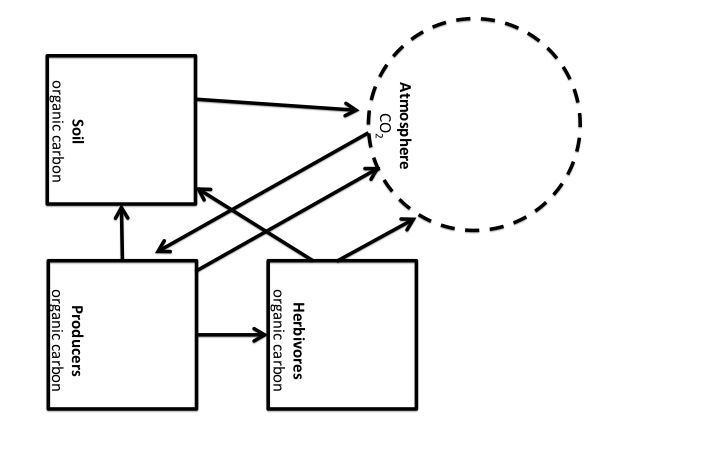 200
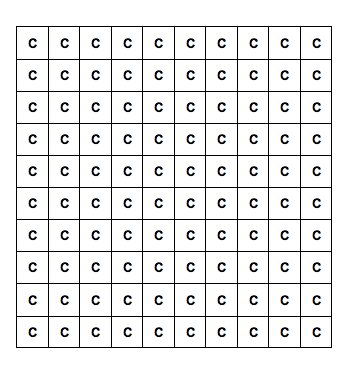 +50
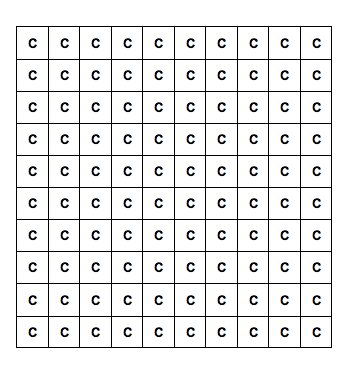 50
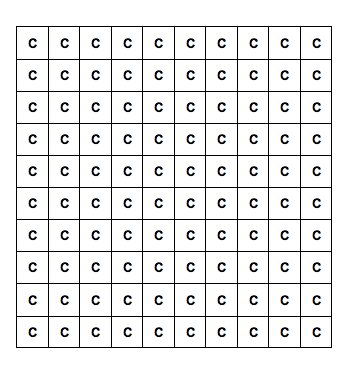 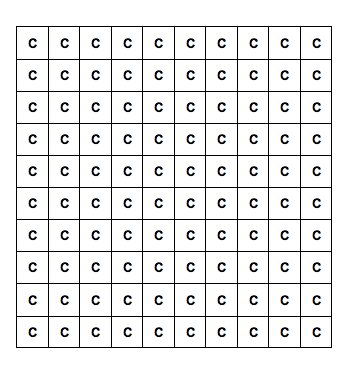 100
-50
200
100
100
500
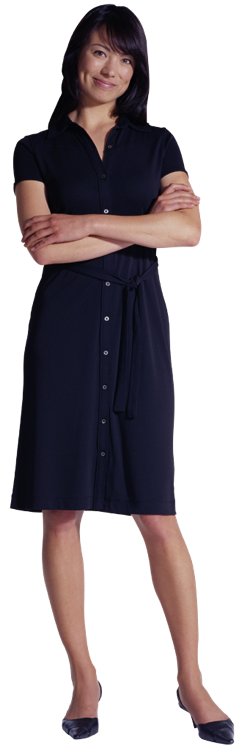 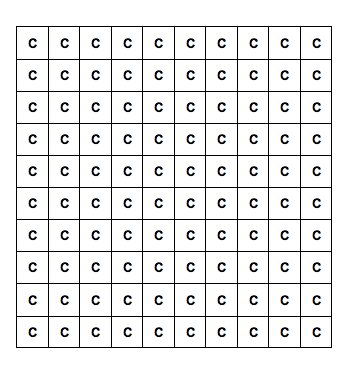 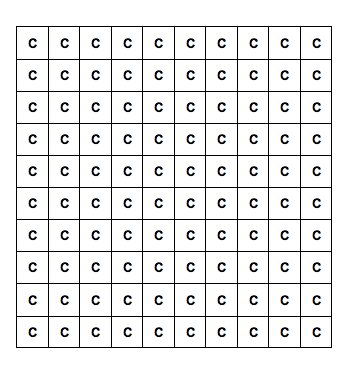 -200
-100
100
-100
One of three things can happen to food (corn) in a person’s stomach: 

2) People defecate indigestible food. (ew!)


Also, sometimes people die. (sorry!)



50 carbon atom units move from the herbivores to soil.
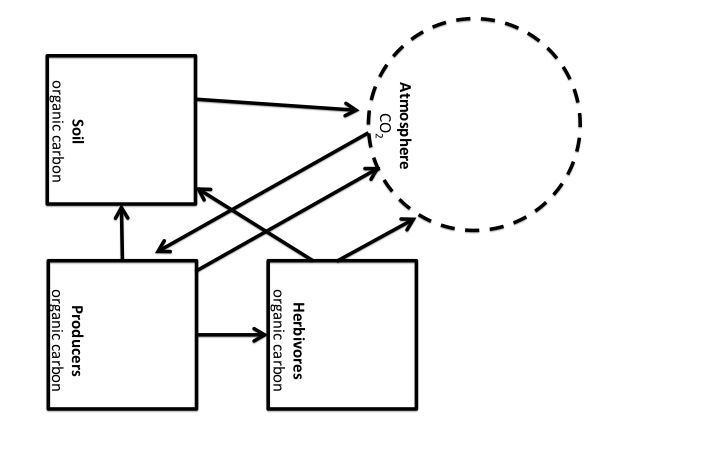 200
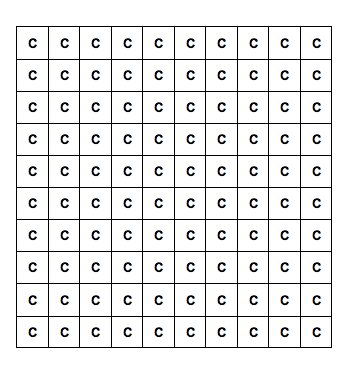 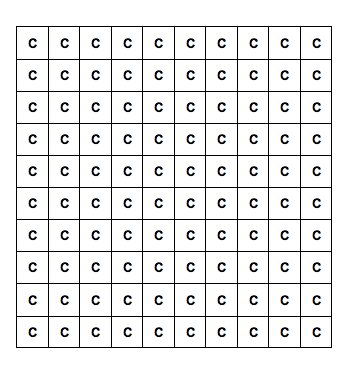 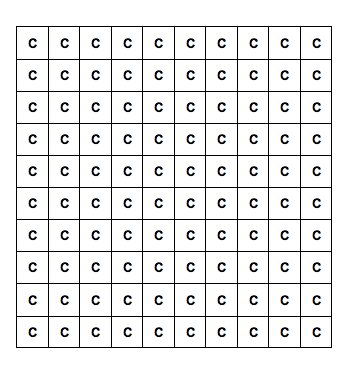 +50
50
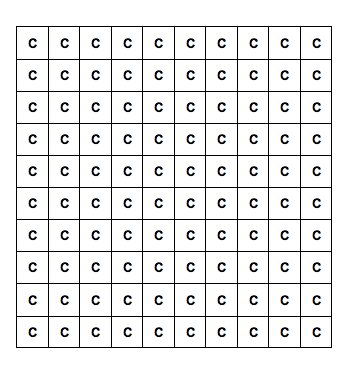 100
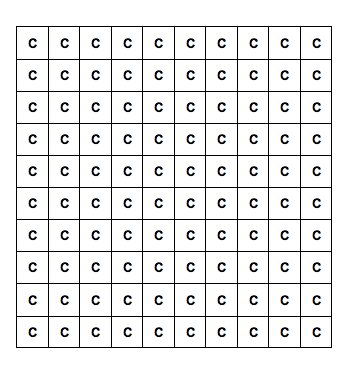 -50
200
-25
25
100
100
500
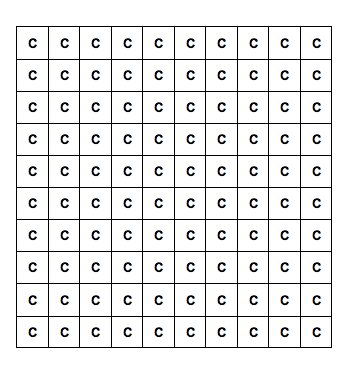 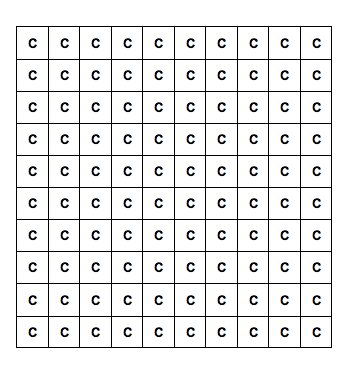 +25
-200
-100
100
-100
One of three things can happen to food (corn) in a person’s stomach: 

3) People digest & biosynthesize


Large molecules in corn are broken down into small molecules.

Small molecules are made into a person’s biomass.
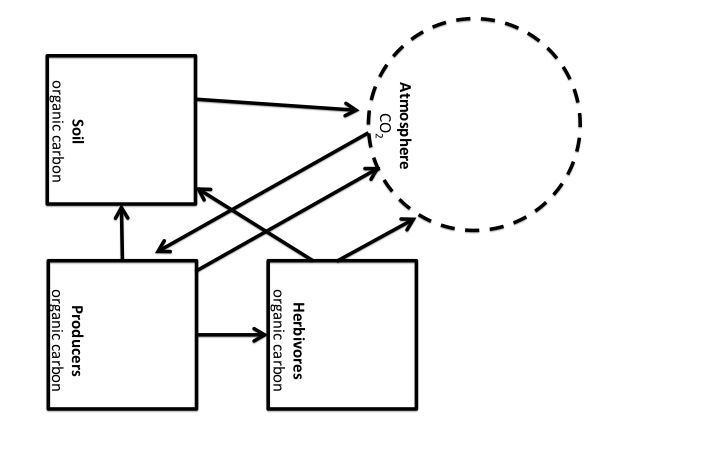 200
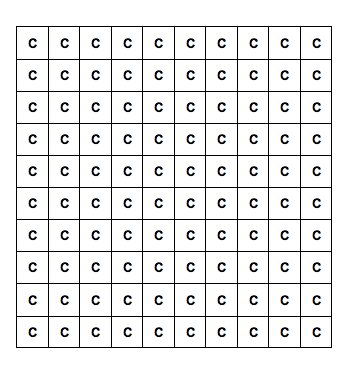 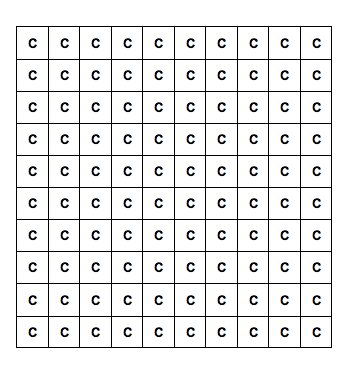 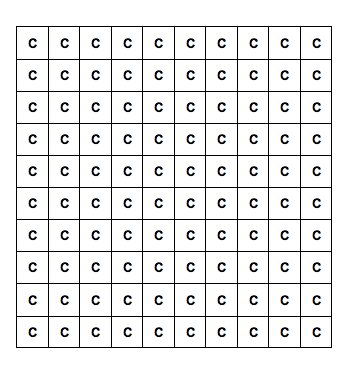 +50
50
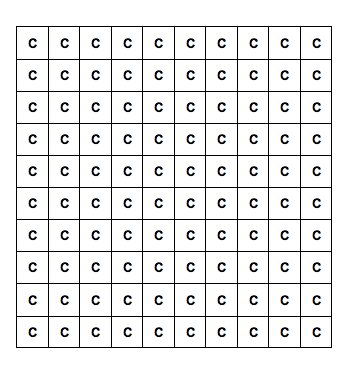 100
-50
200
-25
25
100
100
500
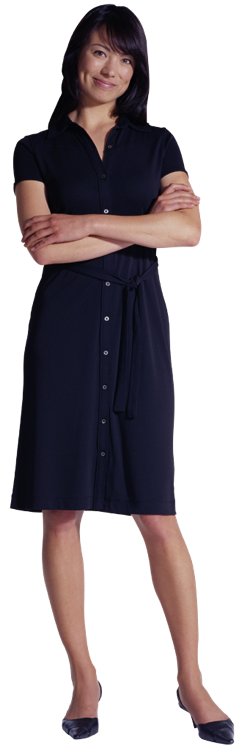 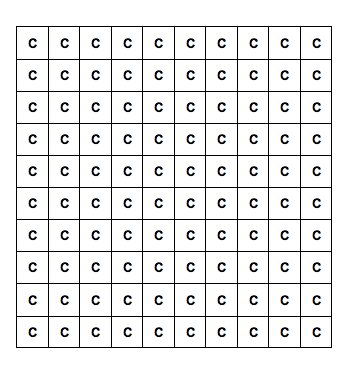 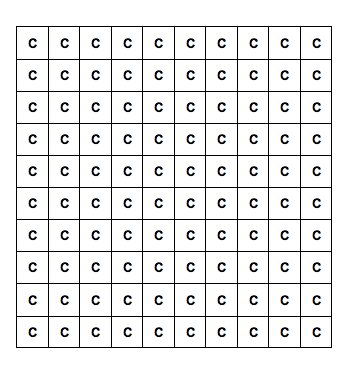 +25
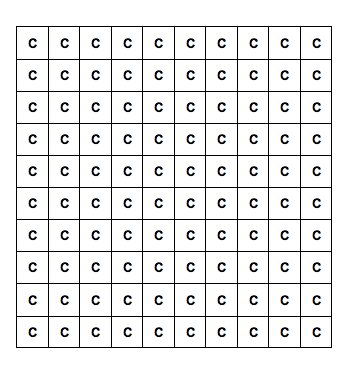 -200
-100
100
-100
Add it up!

How much carbon is available to humans when they are herbivores?
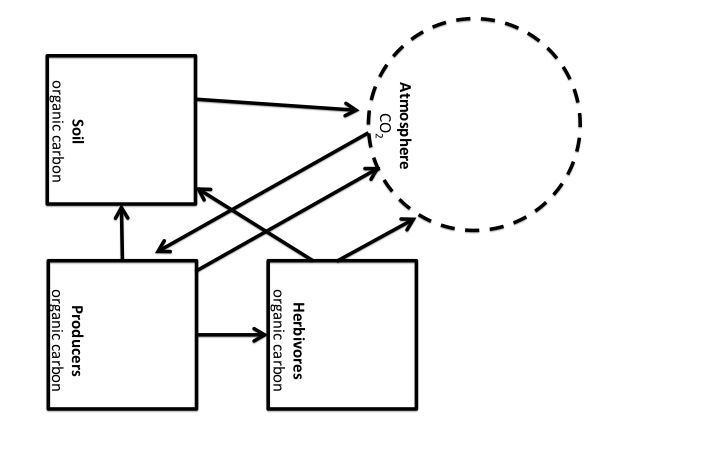 200
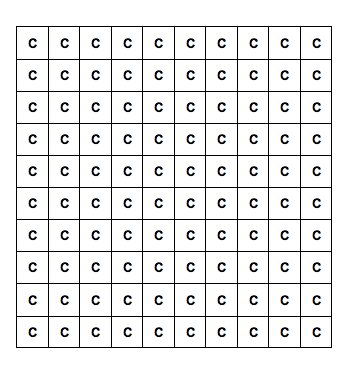 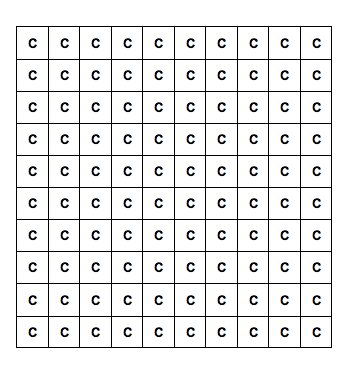 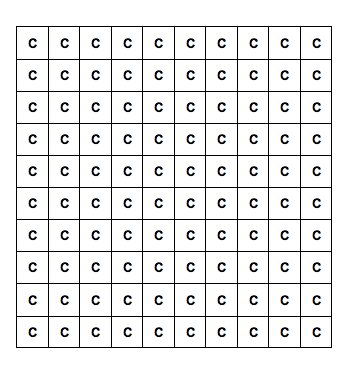 +50
50
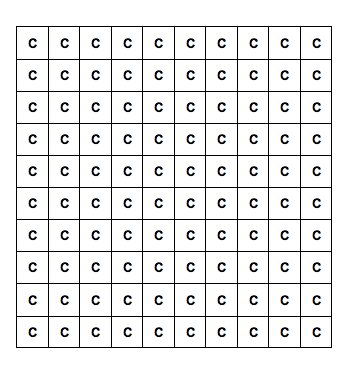 100
-50
200
-25
25
100
100
500
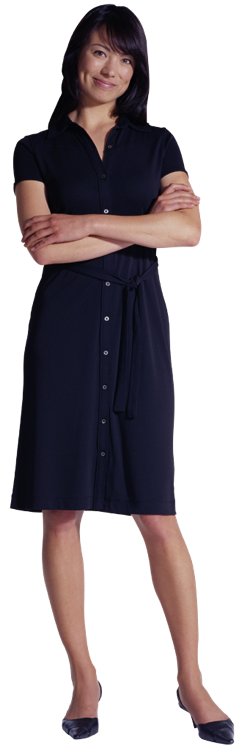 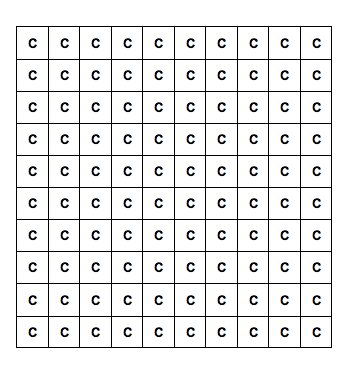 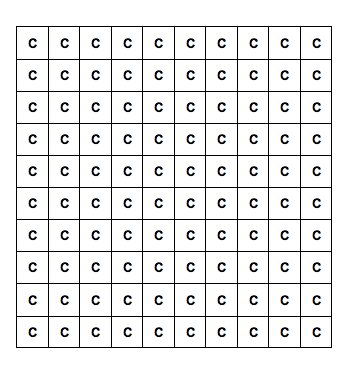 +25
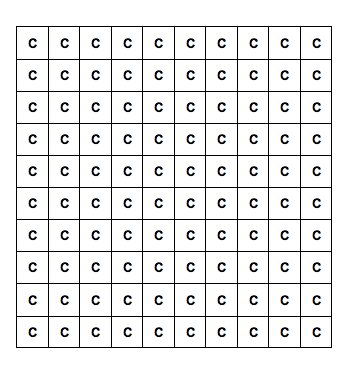 -200
-100
100
-100
There are 25 carbon atom units left in the herbivore pool. 
If we need 1 carbon atom units per human…

25 humans can live on an herbivore diet.
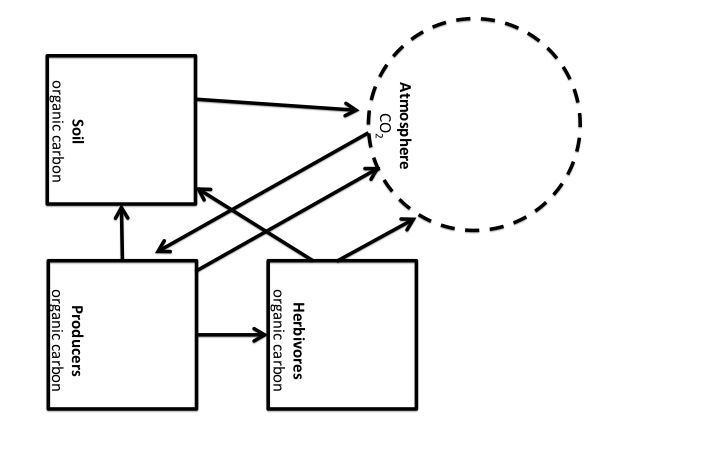 250
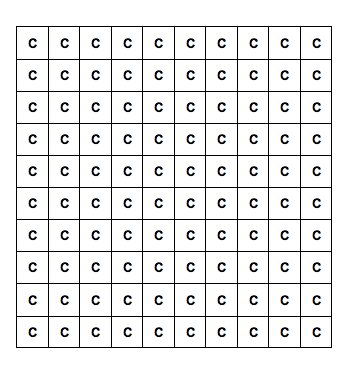 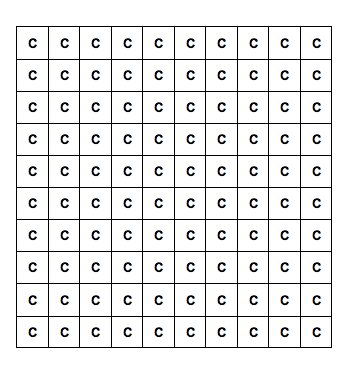 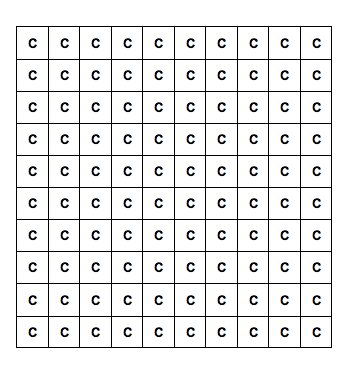 50
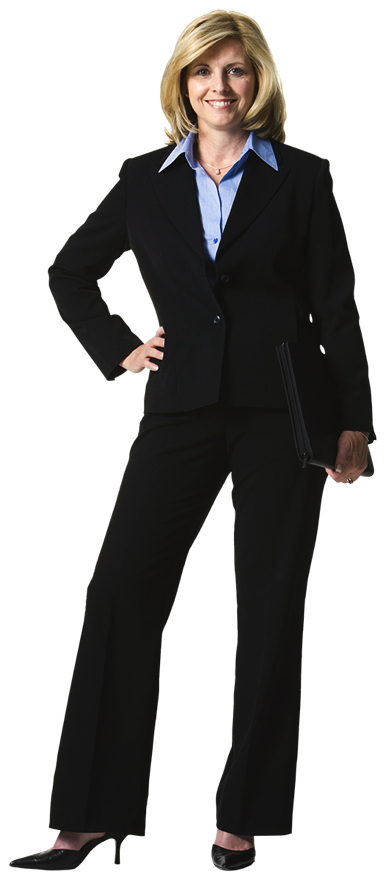 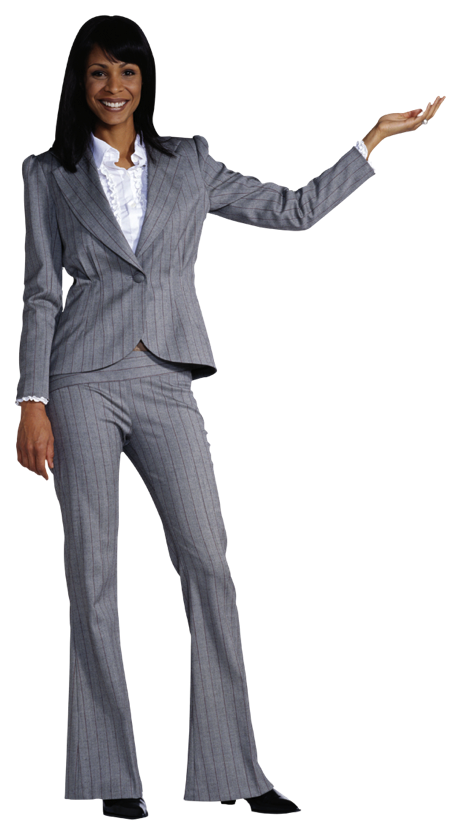 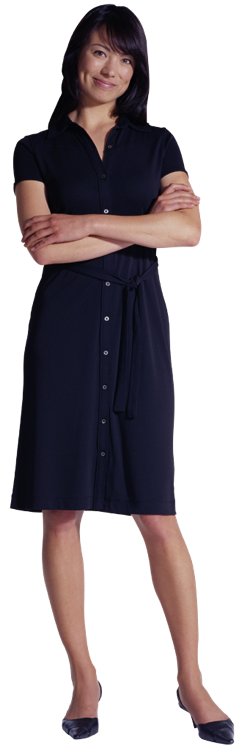 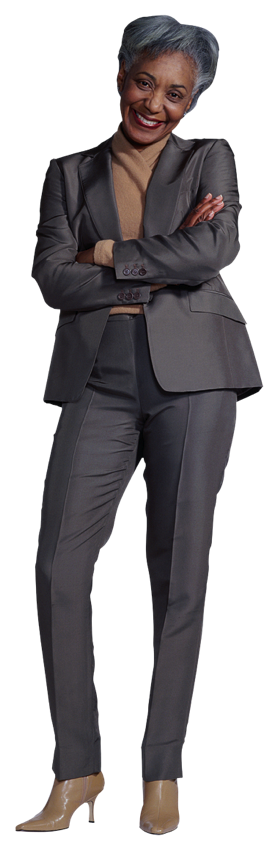 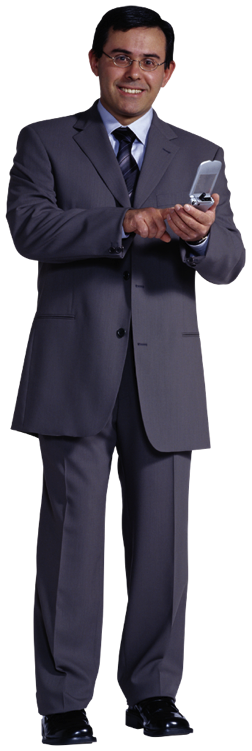 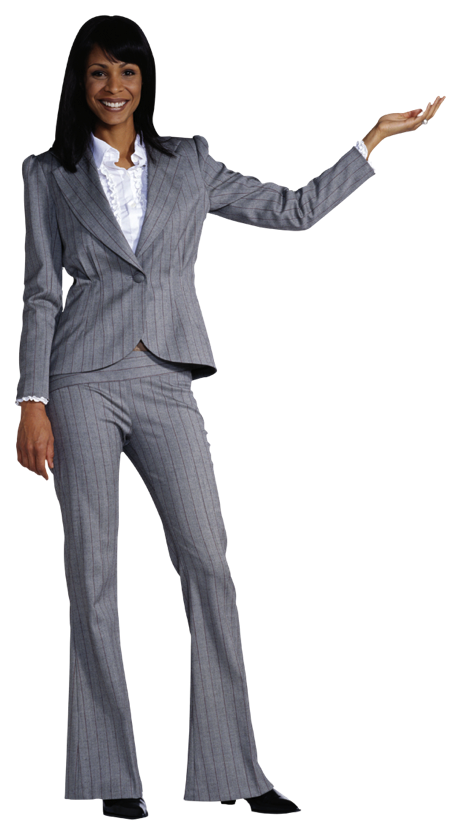 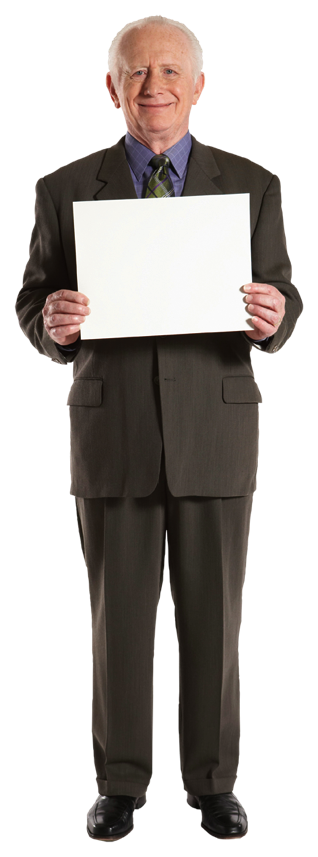 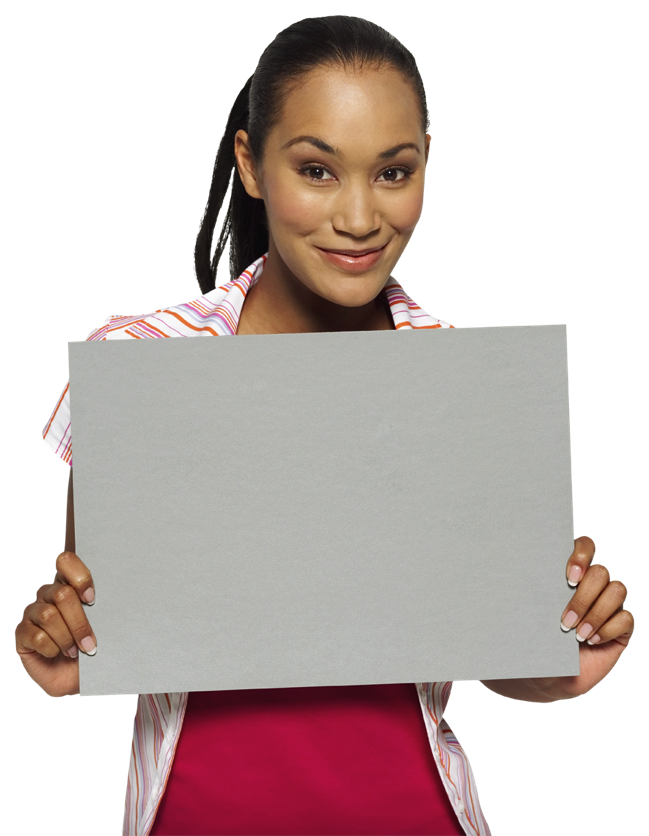 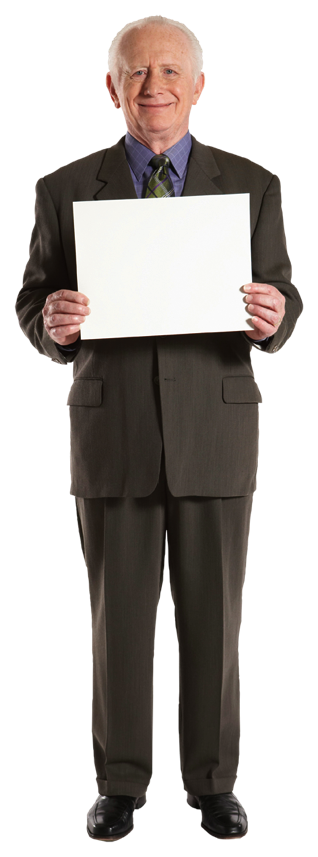 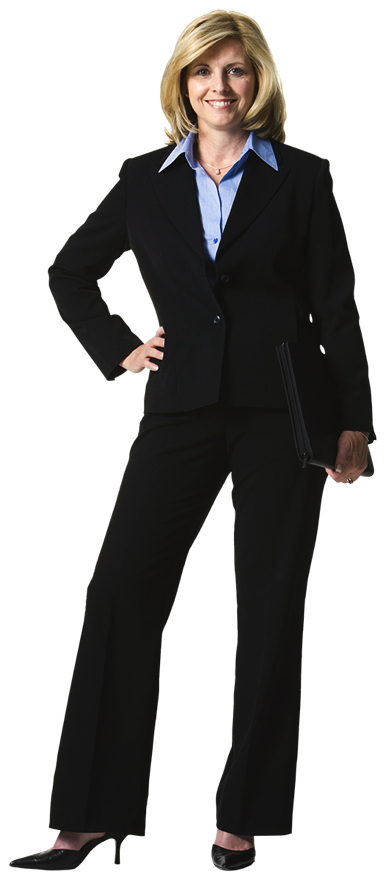 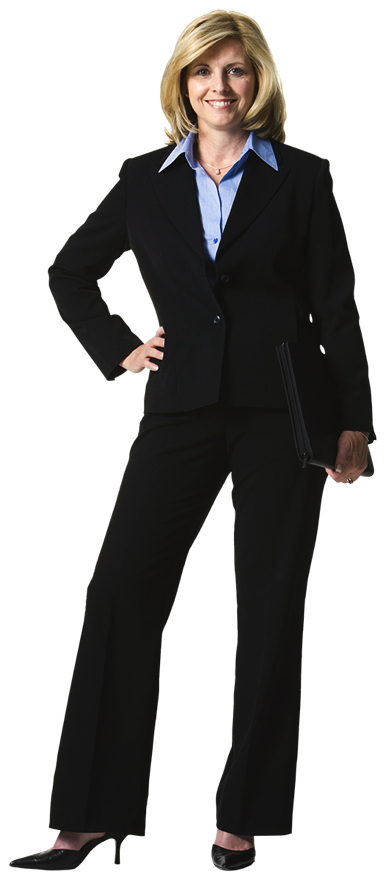 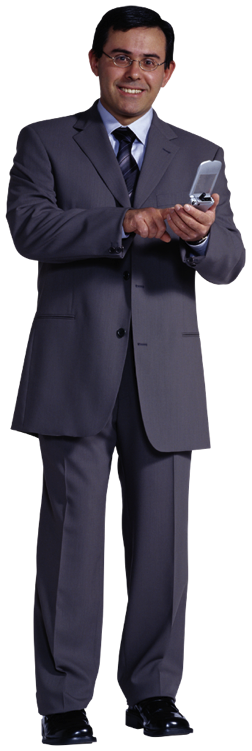 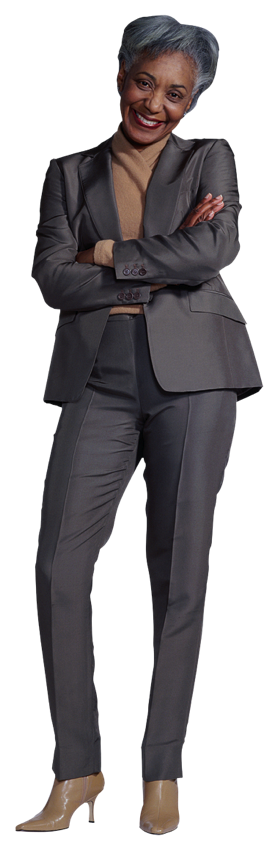 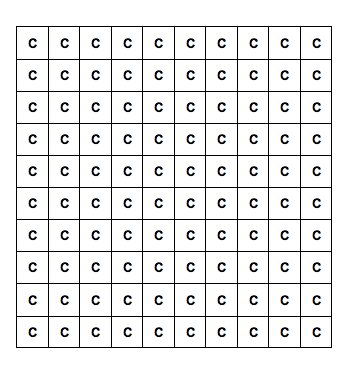 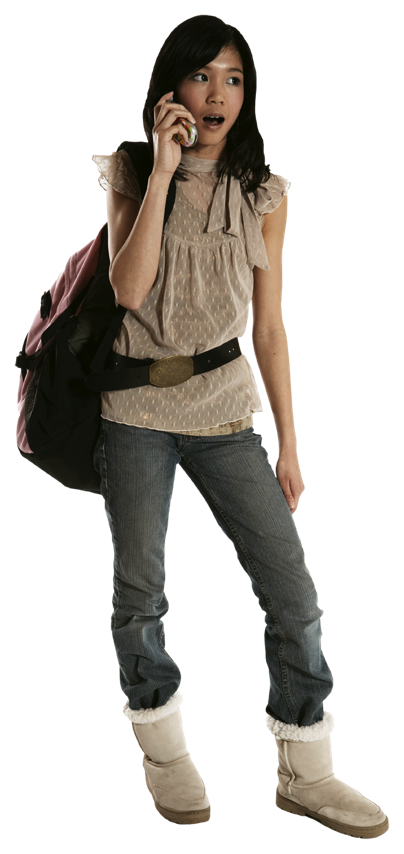 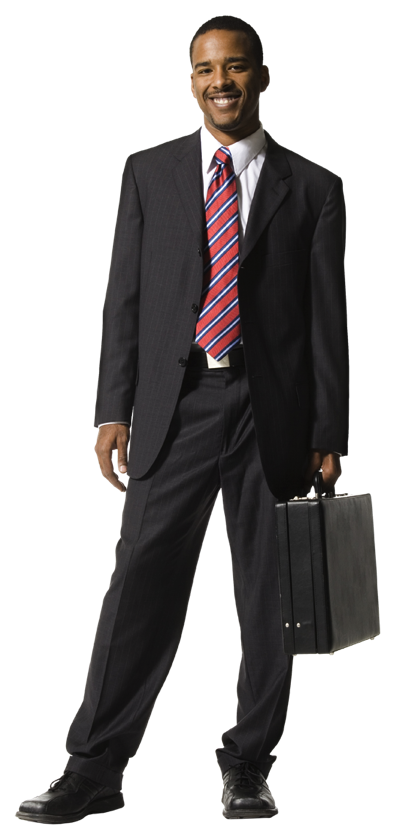 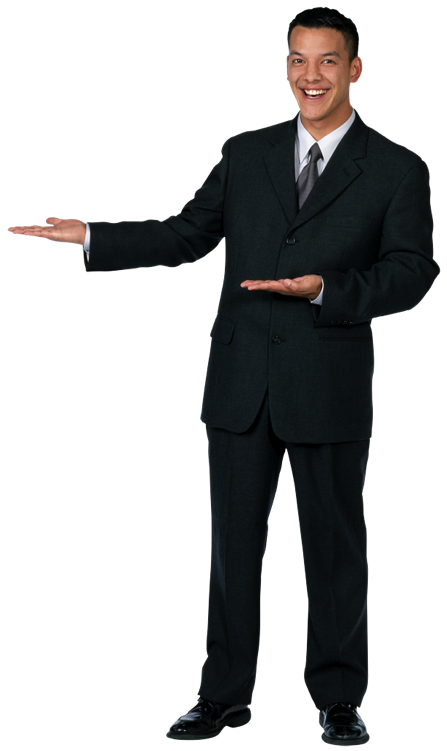 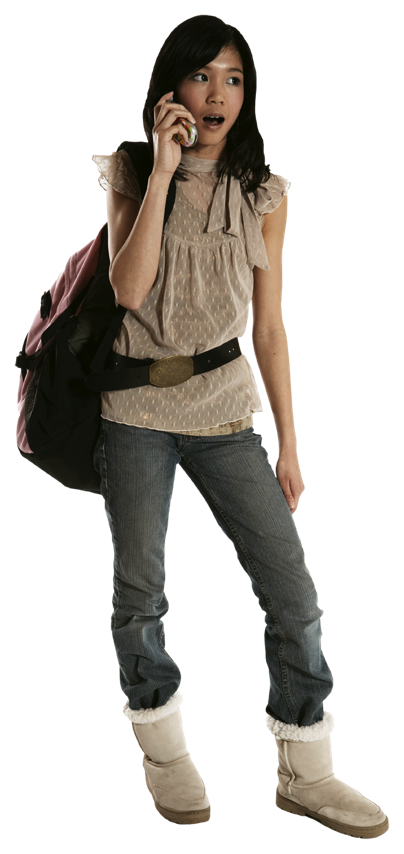 25
200
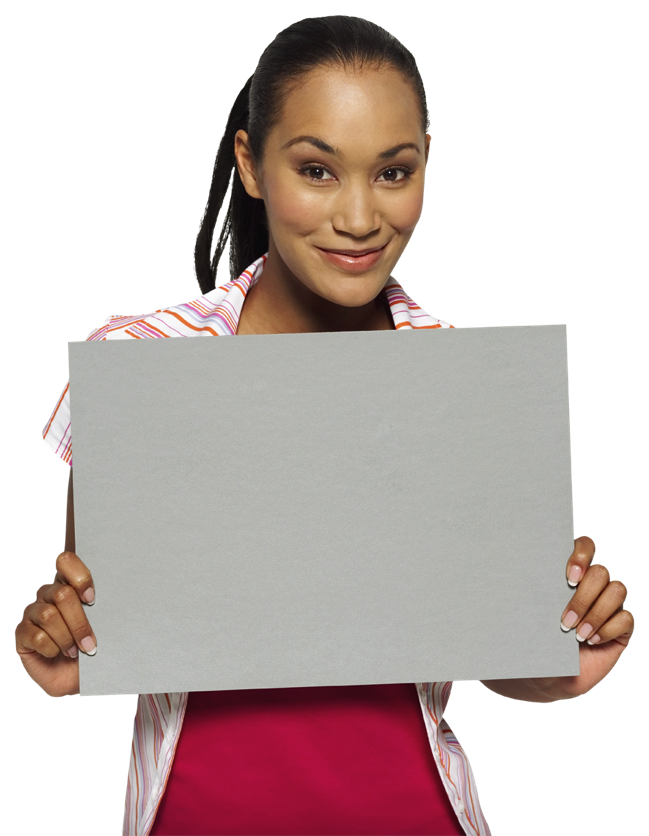 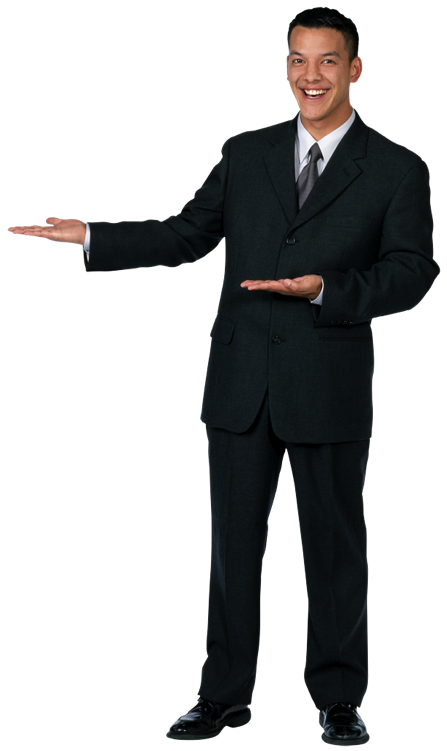 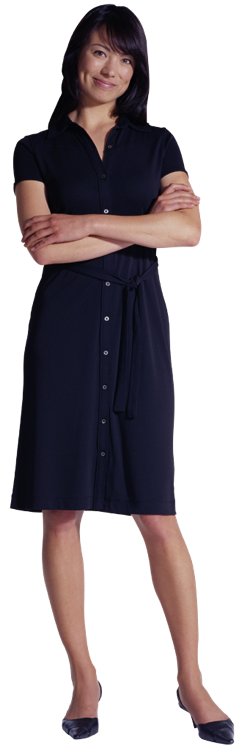 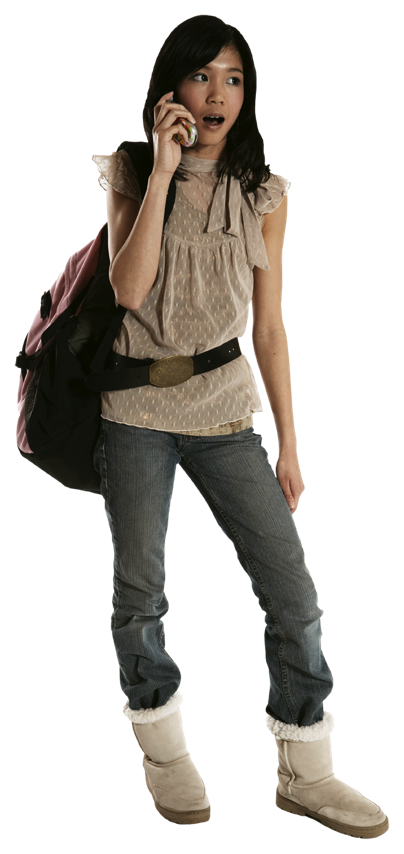 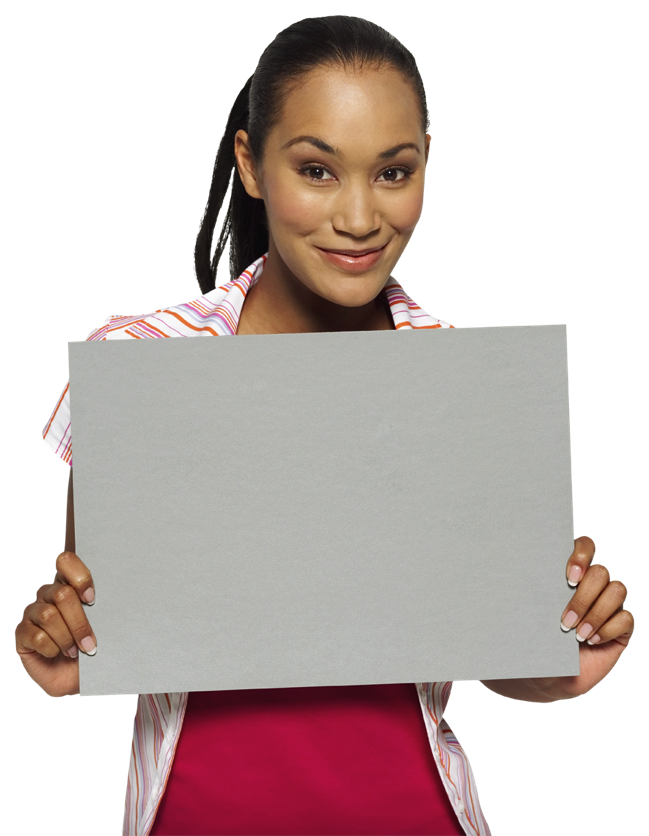 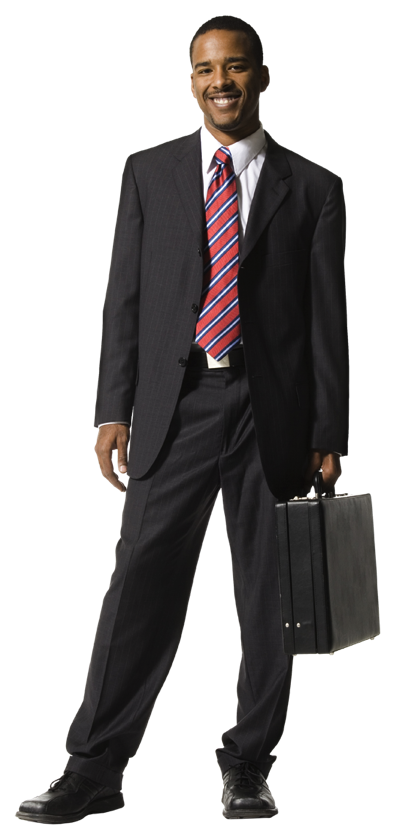 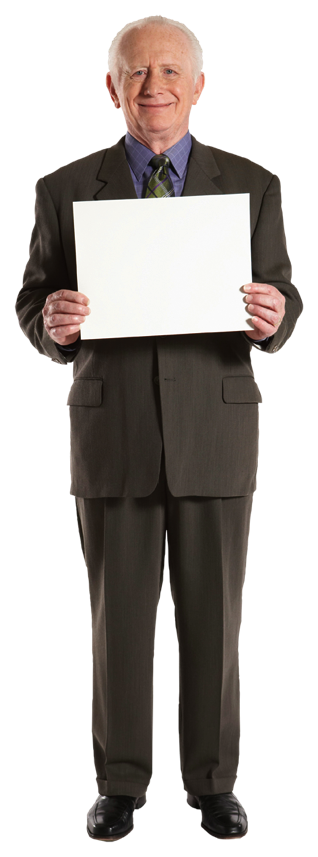 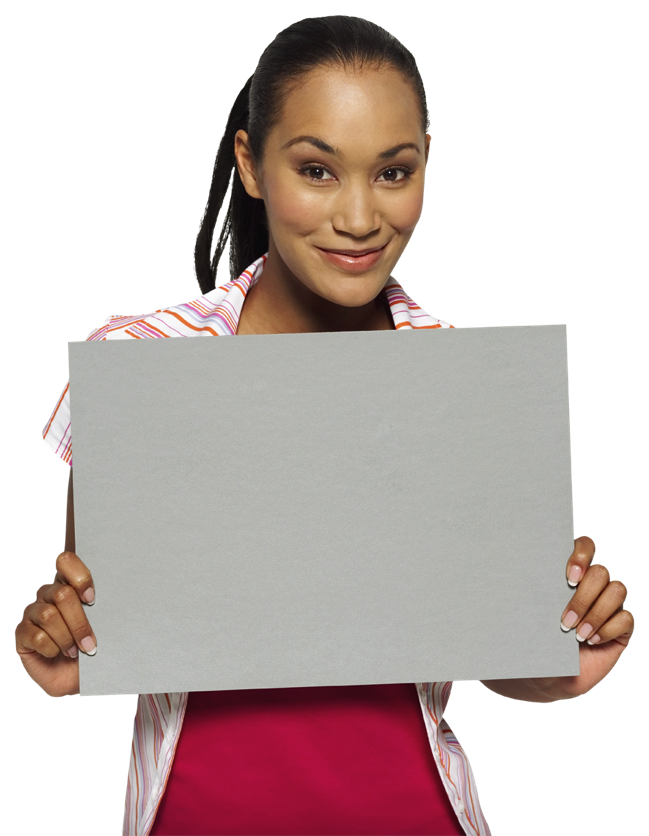 25
100
125
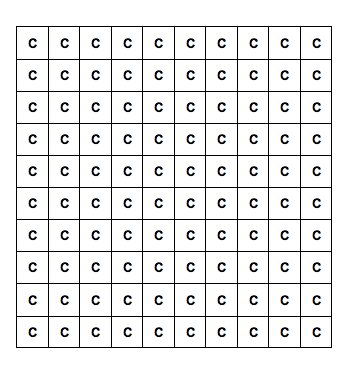 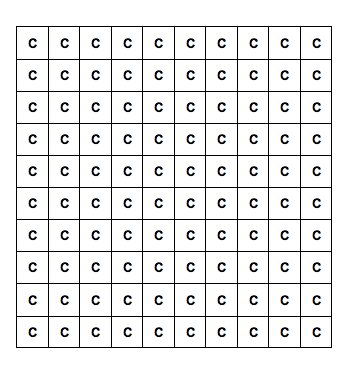 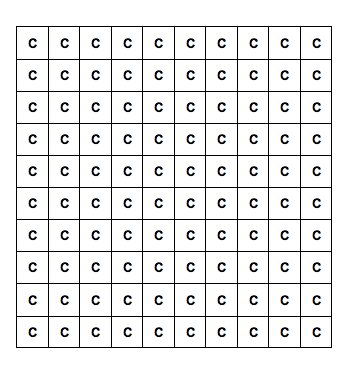 100
100
Let’s compare: Where do we get the greatest number of people with the least amount of food?
Humans are herbivores
Humans are carnivores
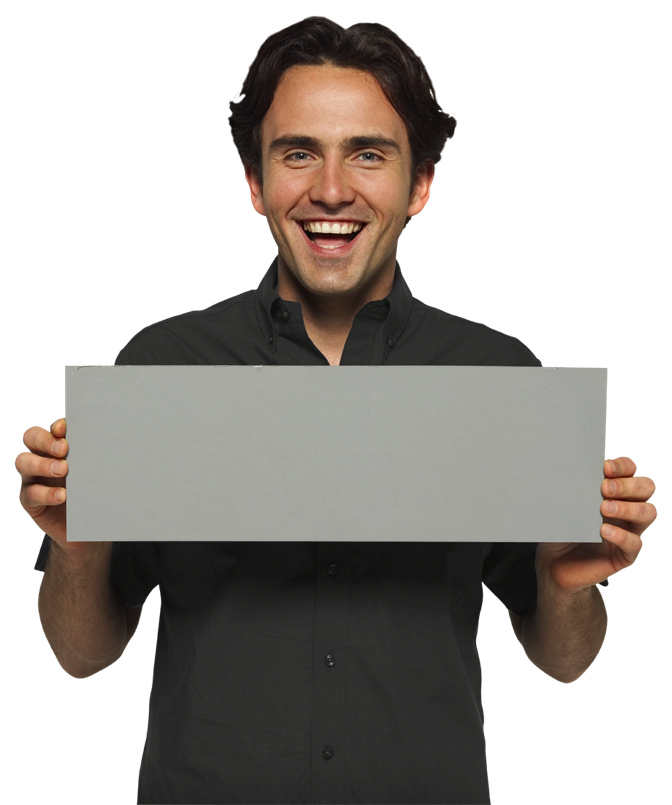 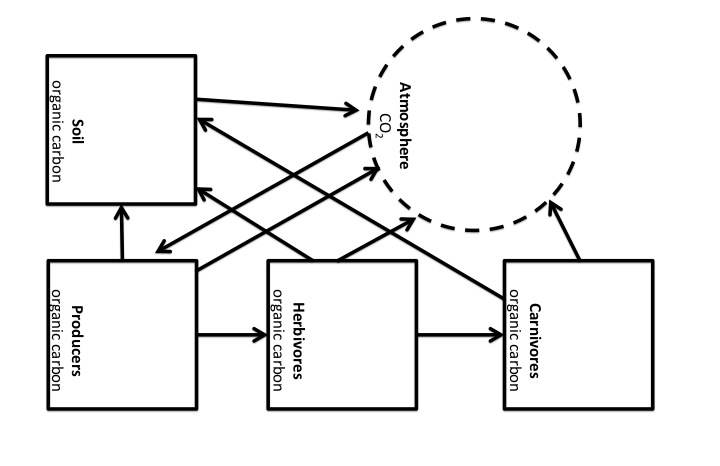 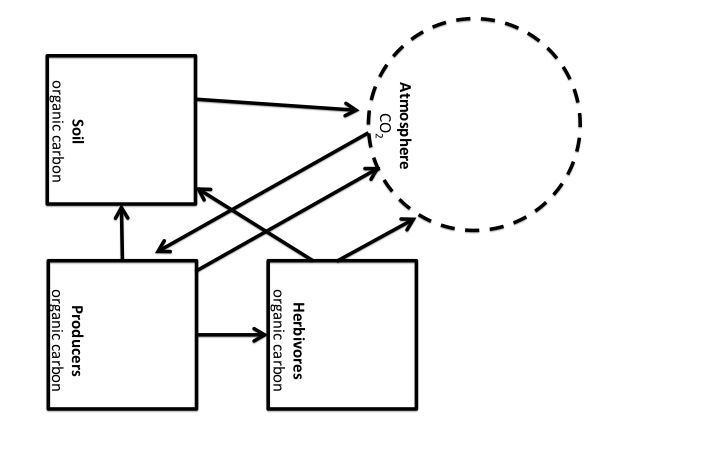 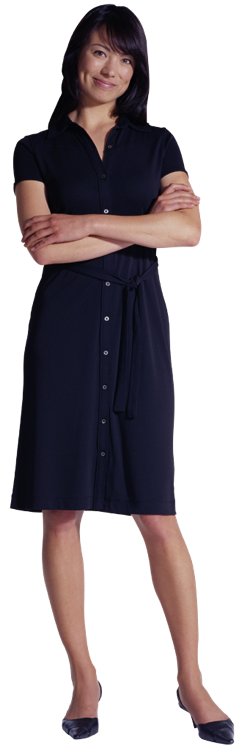 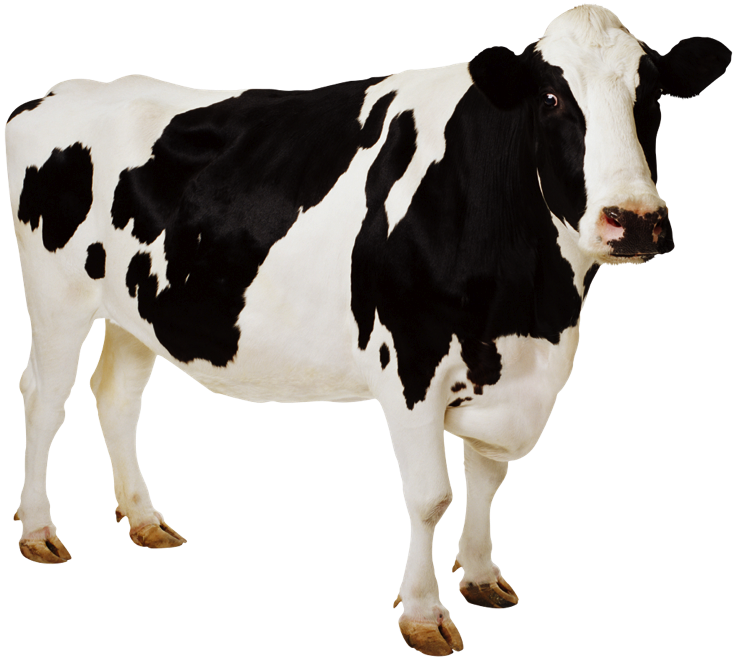 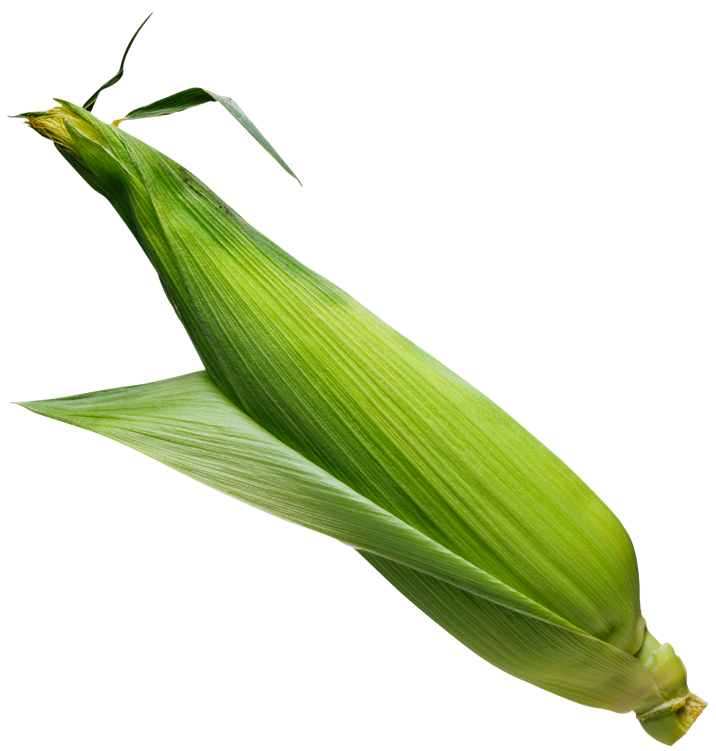 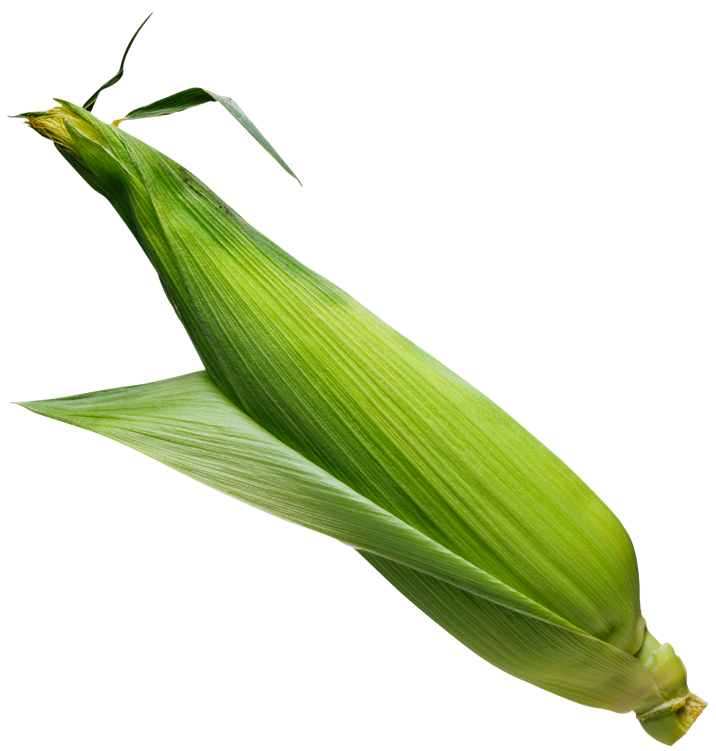 [Speaker Notes: Pictures from PPT clipart]
Corn plant photosynthesis occurred, so there are 500 carbon atom units are in the producers pool.
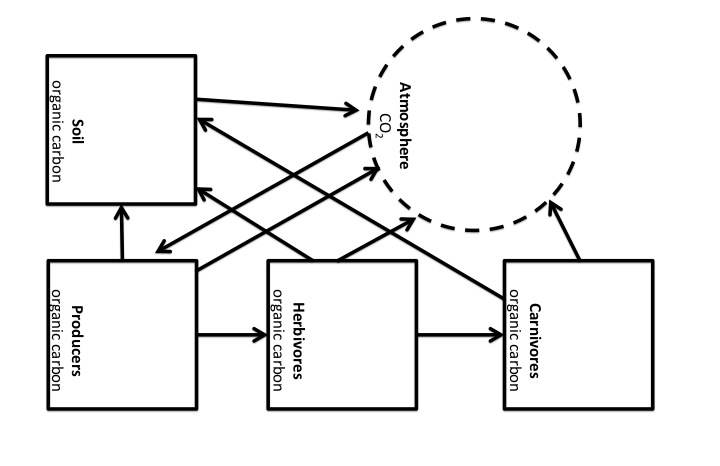 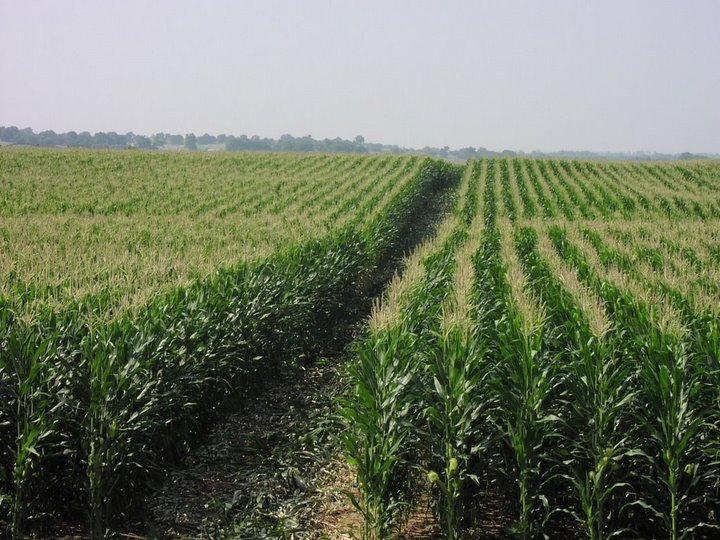 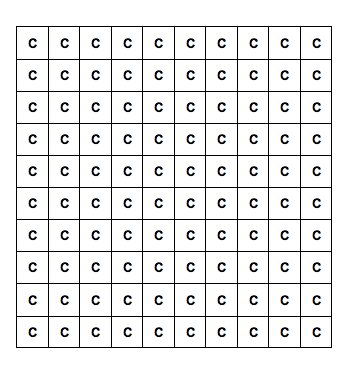 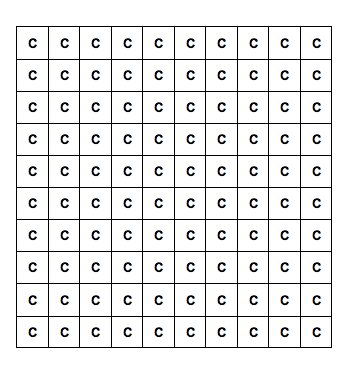 500
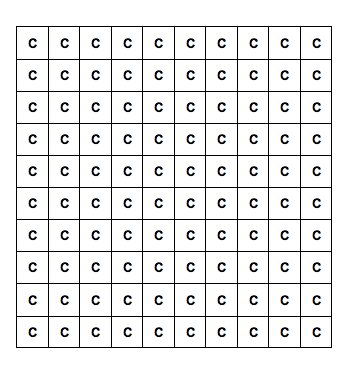 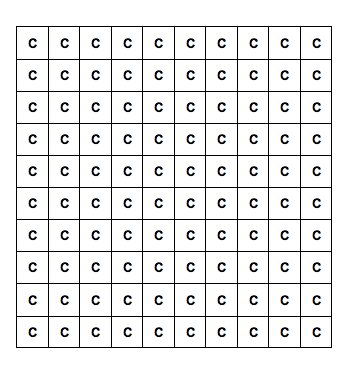 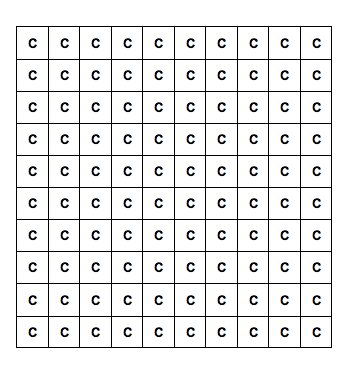 Corn plant cellular respiration occurs.

200 carbon atom units move from the producers to the atmosphere.
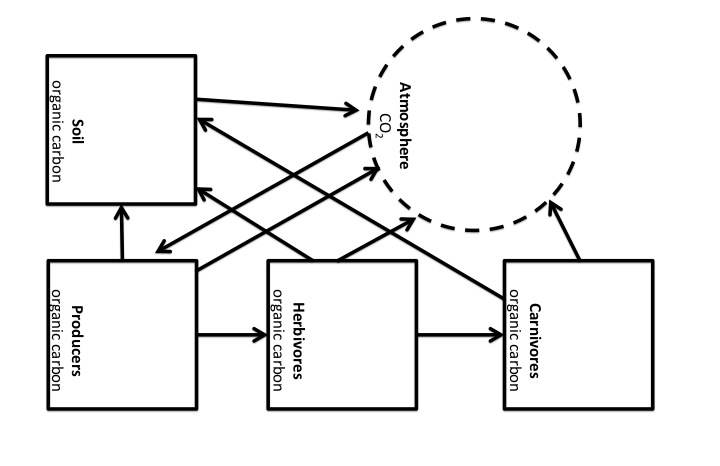 200
200
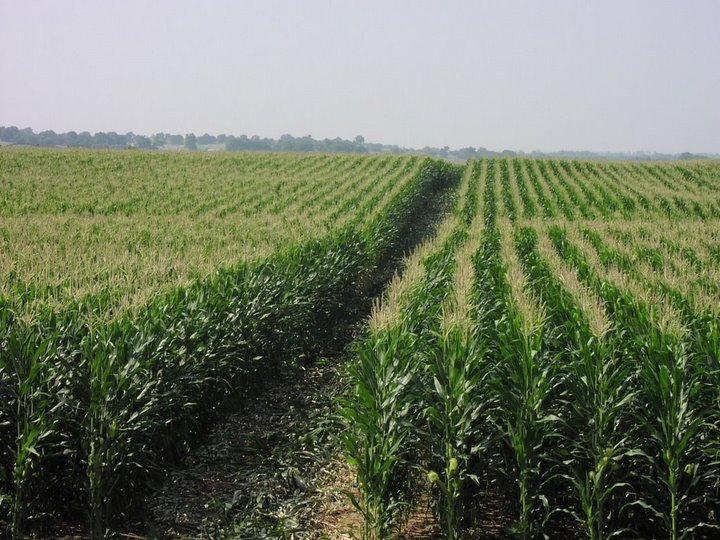 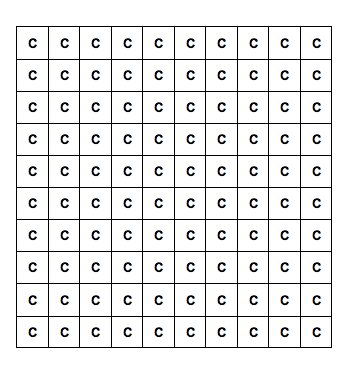 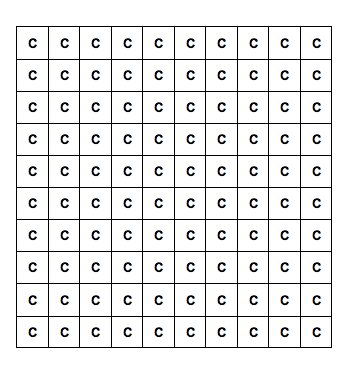 500
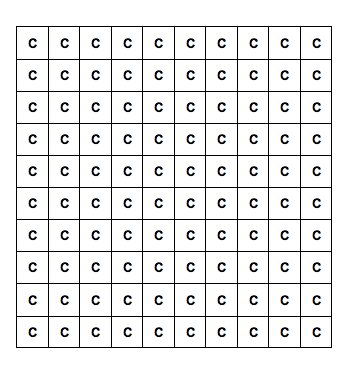 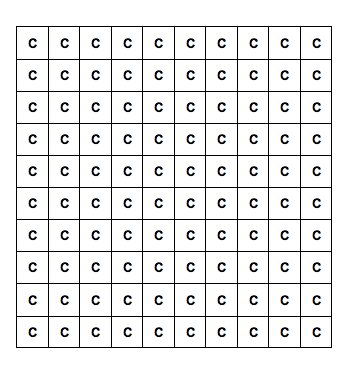 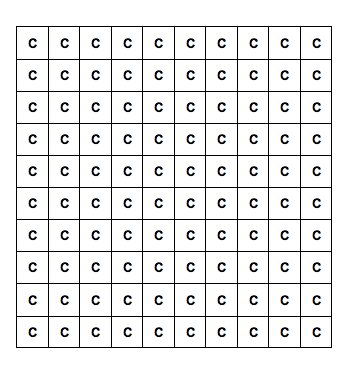 -200
Some corn plants die.

100 carbon atom units move from the producers to the soil.
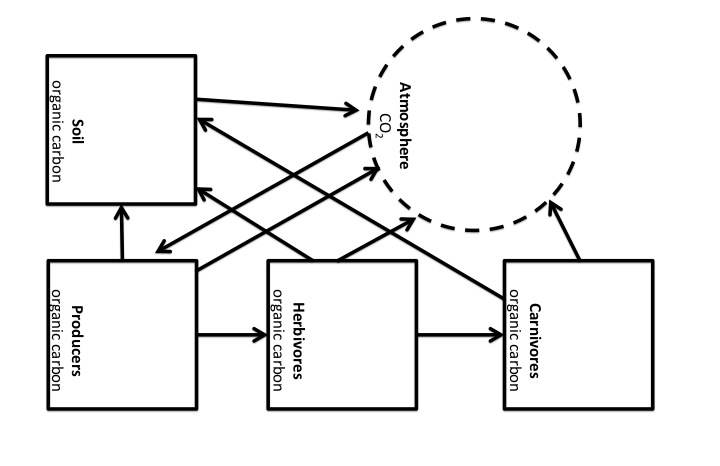 200
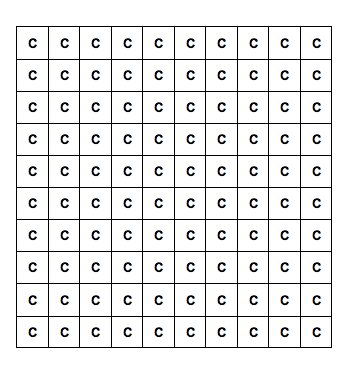 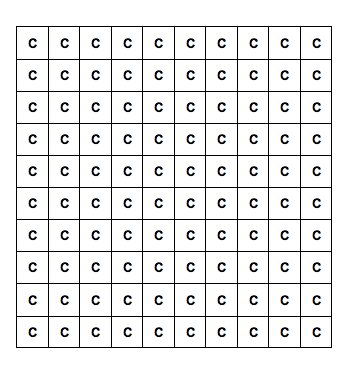 200
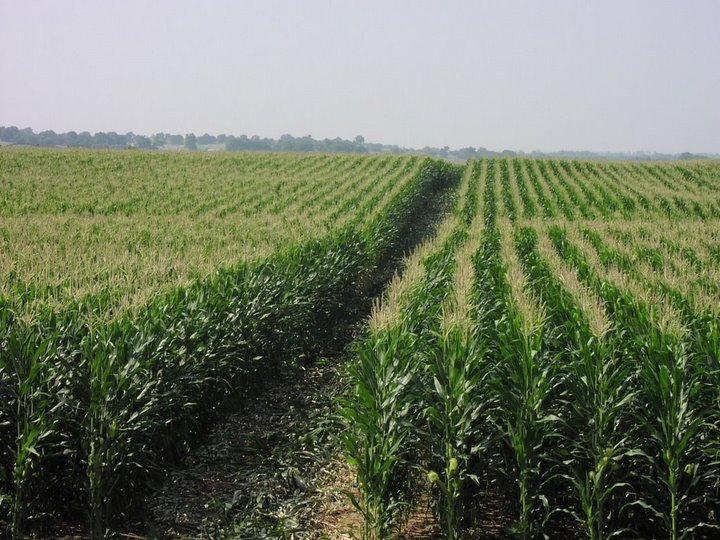 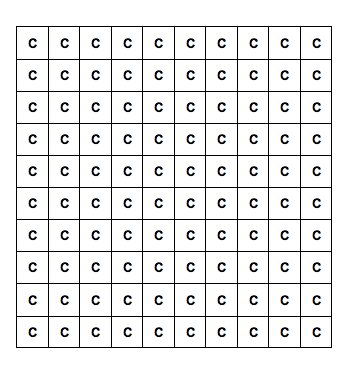 100
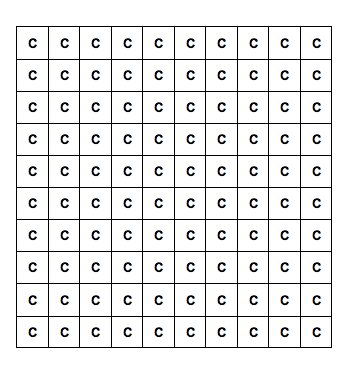 500
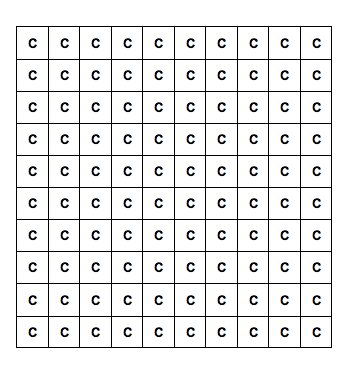 -200
-100
100
Corn gets eaten by cows! (moo) 

100 carbon atom units move from the producers to the herbivore pool.
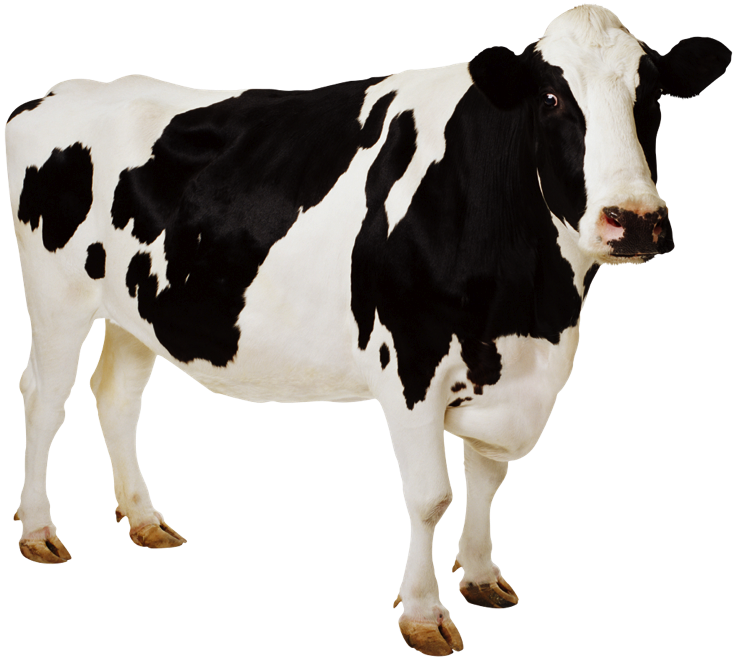 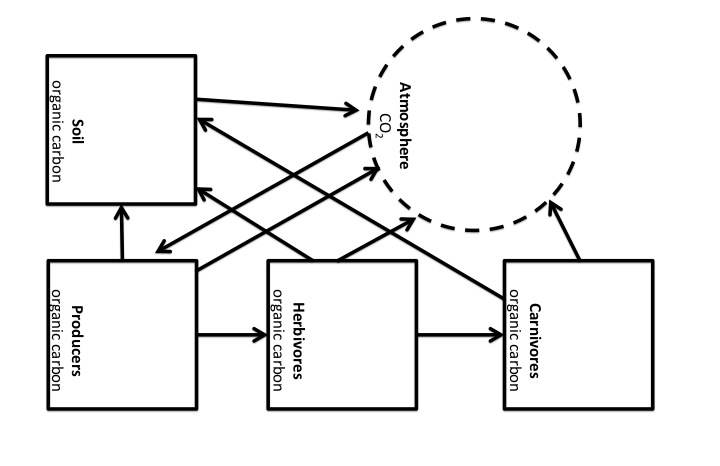 200
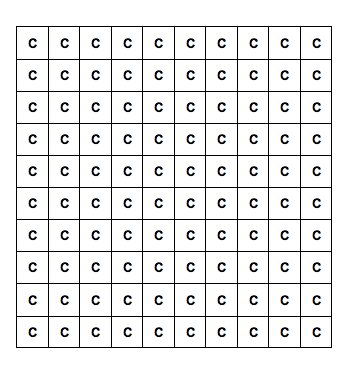 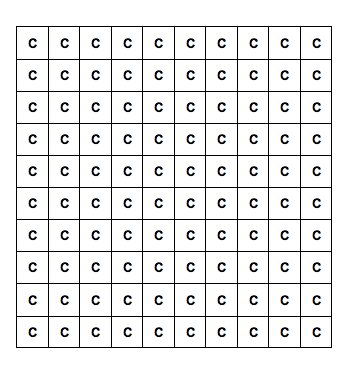 100
200
100
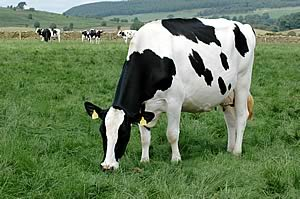 100
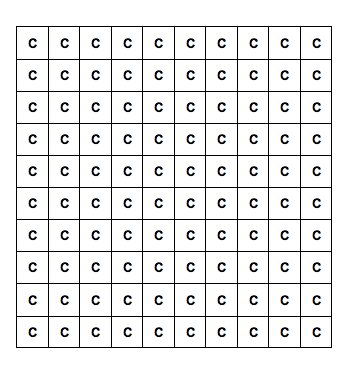 500
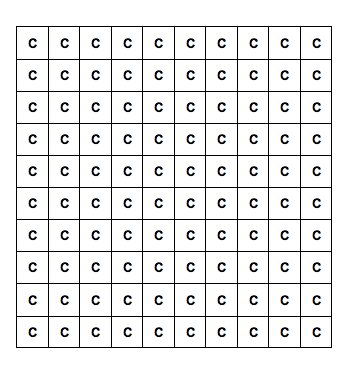 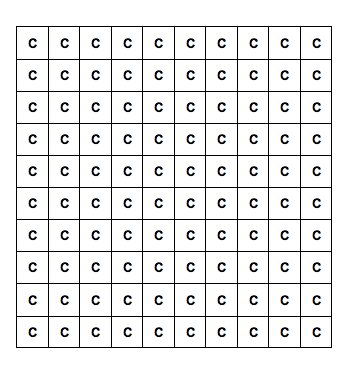 -200
-100
100
-100
One of three things can happen to food (corn) in a cow’s stomach: 

1) Cows digest food & respire.

50 carbon atom units move from the herbivores to the atmosphere.
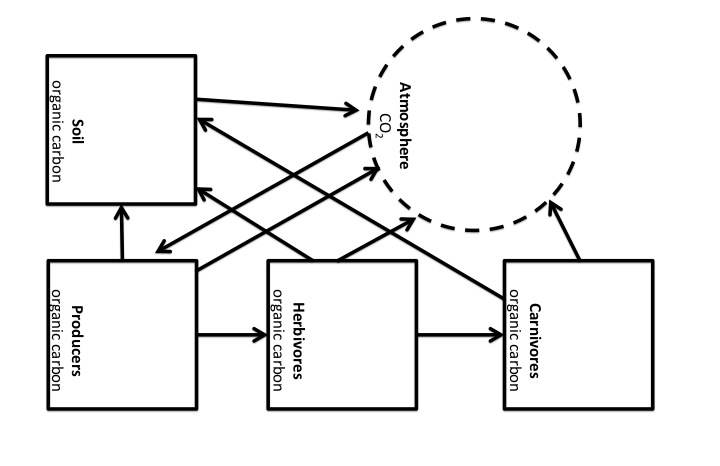 200
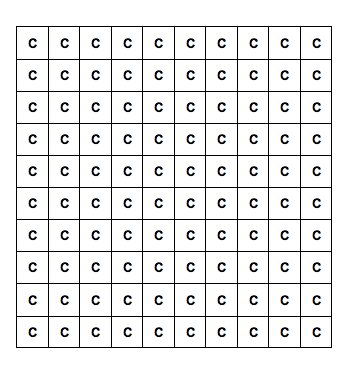 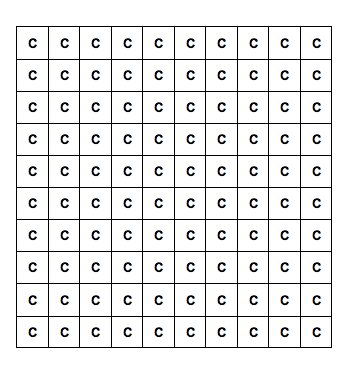 +50
50
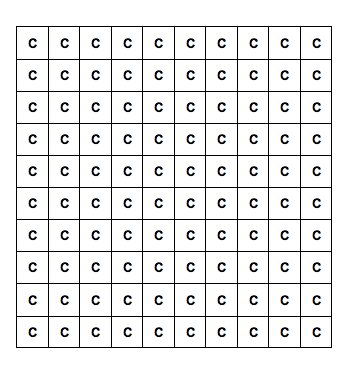 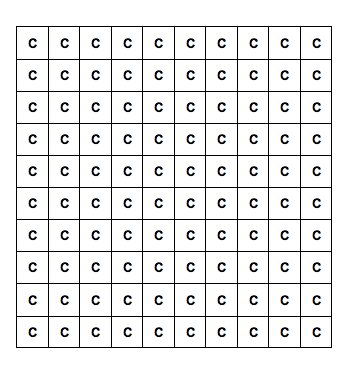 100
-50
200
100
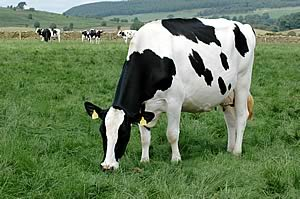 100
500
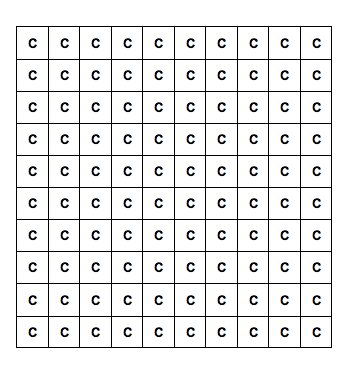 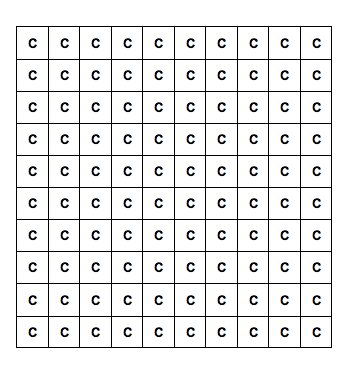 -200
-100
100
-100
One of three things can happen to food (corn) in a cow’s stomach: 

2) Cows defecate indigestible food. (ew!)


Also, sometimes cows die. 



25 carbon atom units move from the herbivores to soil.
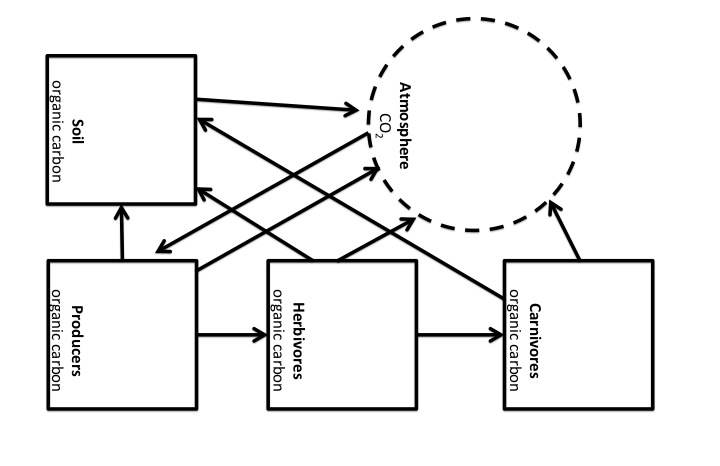 200
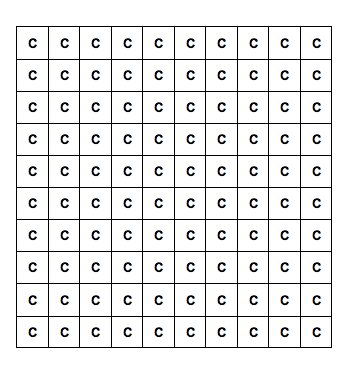 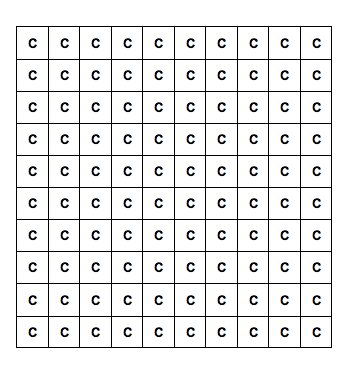 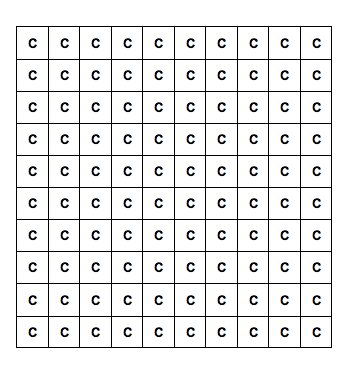 +50
50
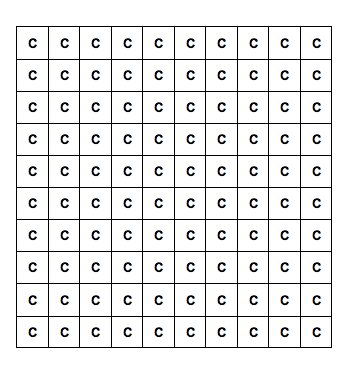 100
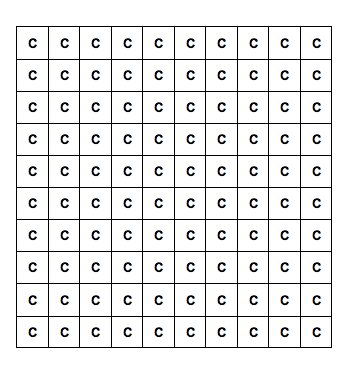 -50
200
-25
25
100
100
500
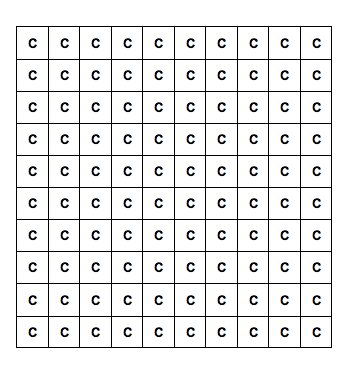 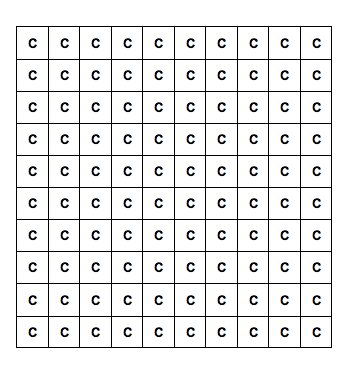 +25
-200
-100
100
-100
One of three things can happen to food (corn) in a cow’s stomach: 

3) Cows digest & biosynthesize


Large molecules in corn are broken down into small molecules.

Small molecules are made into a cow’s biomass.
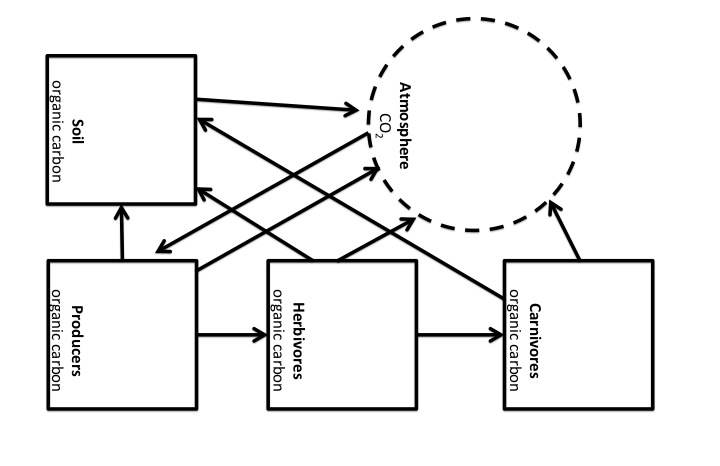 200
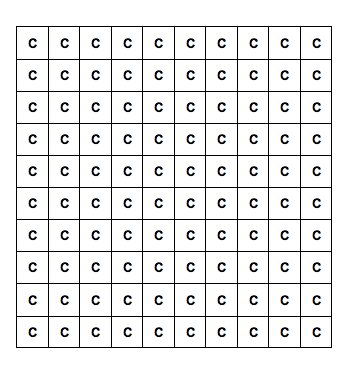 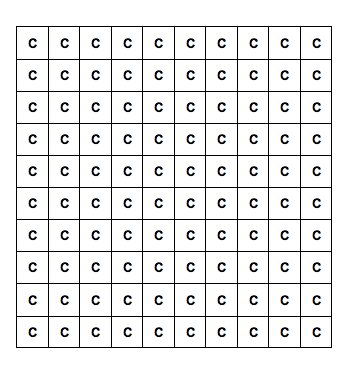 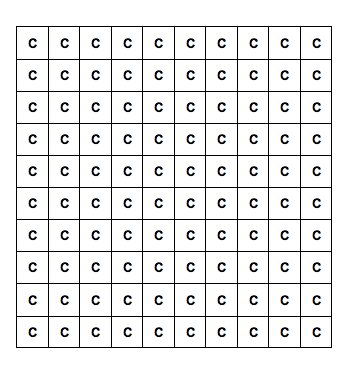 +50
50
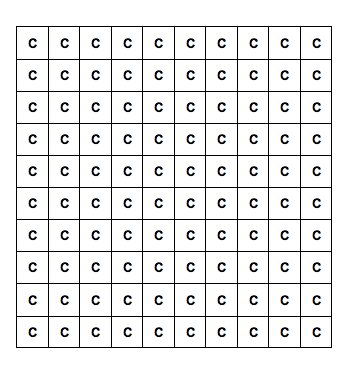 100
-50
200
-25
25
100
100
500
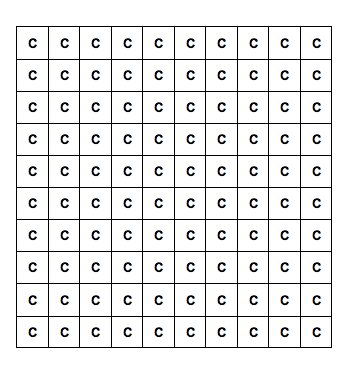 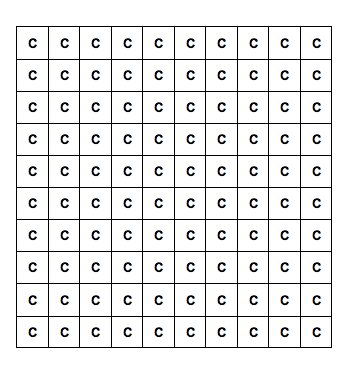 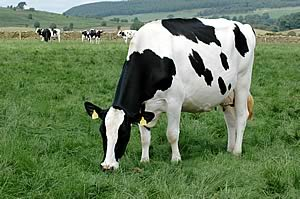 +25
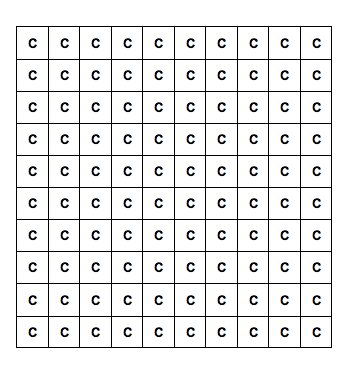 -200
-100
100
-100
Cows got eaten by people! (Burgers anyone?) 

15 carbon atom units move from the herbivores to carnivores.
15
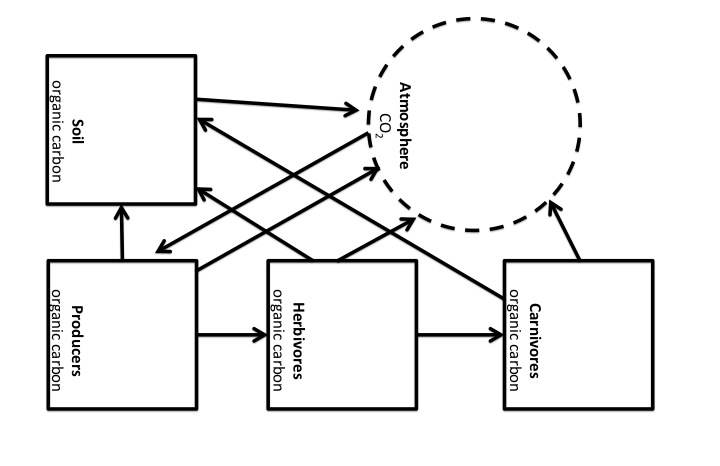 200
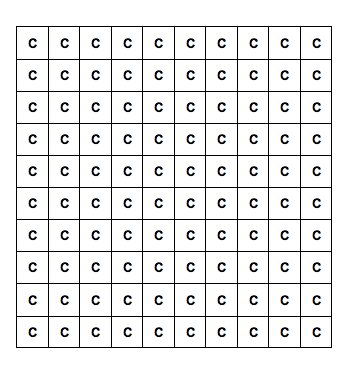 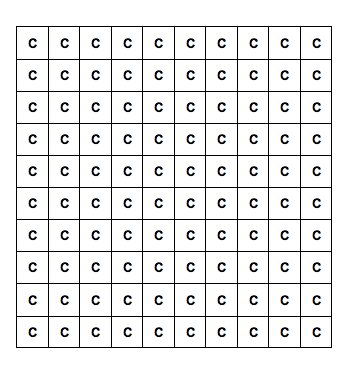 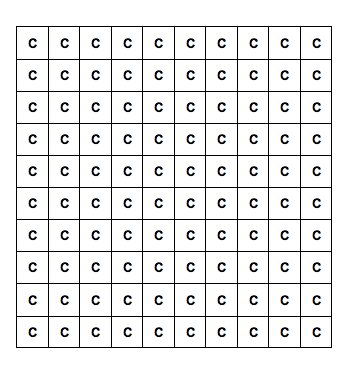 +50
15
50
100
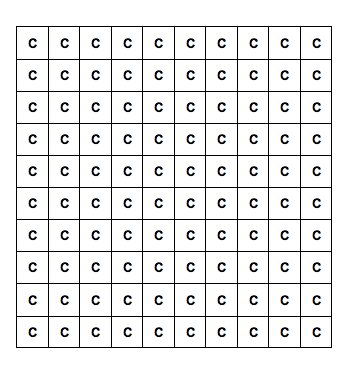 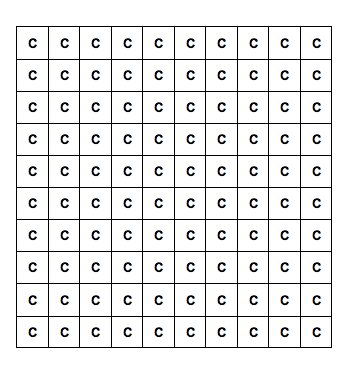 -50
200
-25
-15
25
100
100
500
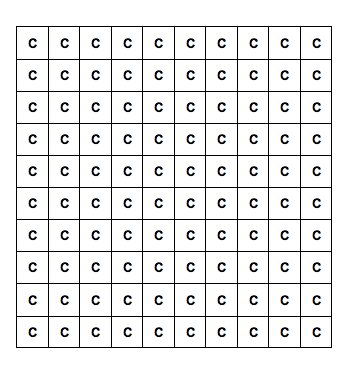 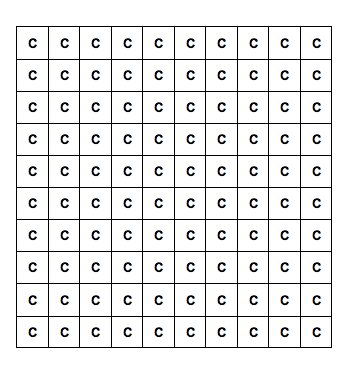 +25
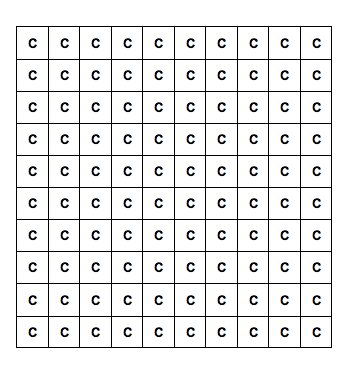 -200
-100
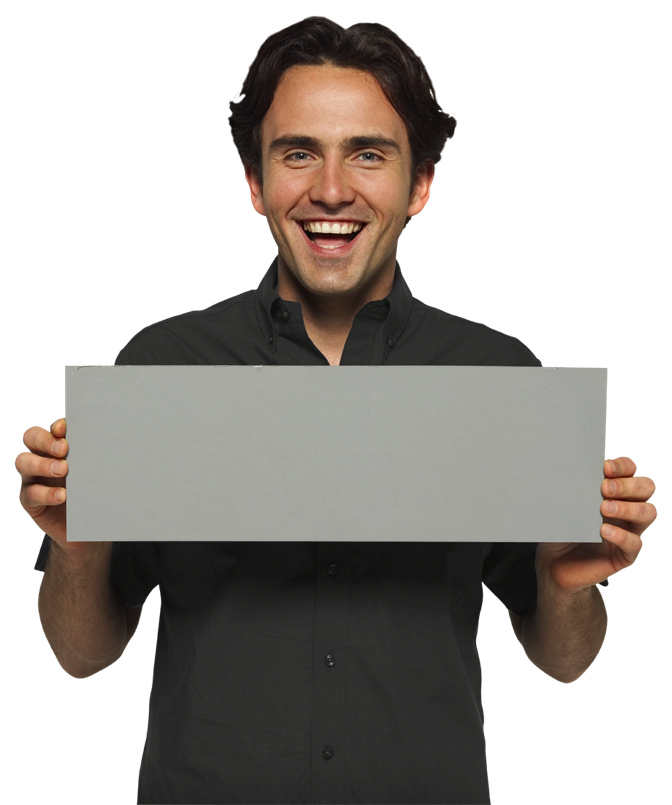 100
-100
One of three things can happen to food (cows) in a person’s stomach: 

1) People digest the food & do cellular respiration.

6 carbon atom units move from the carnivores to the atmosphere.
15
-6
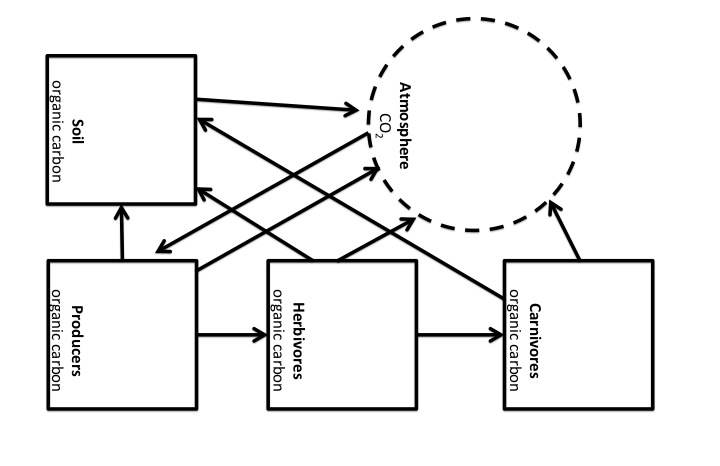 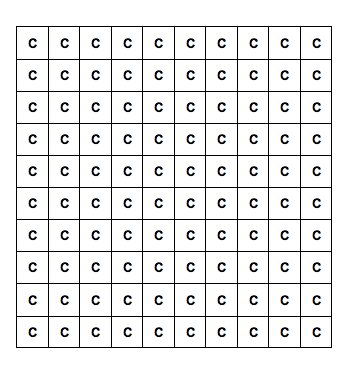 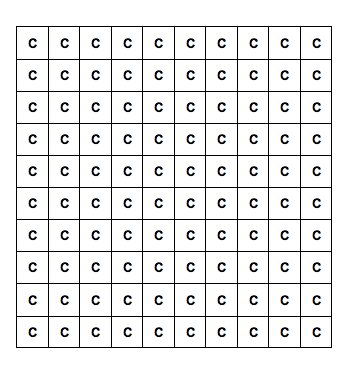 6
200
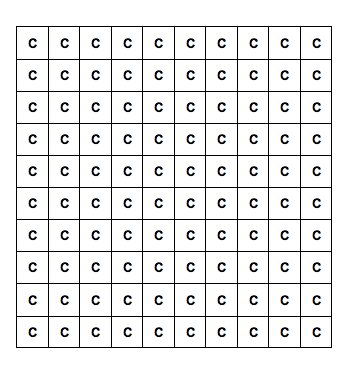 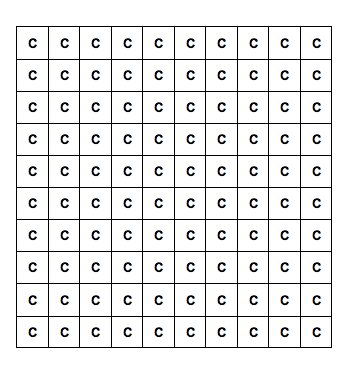 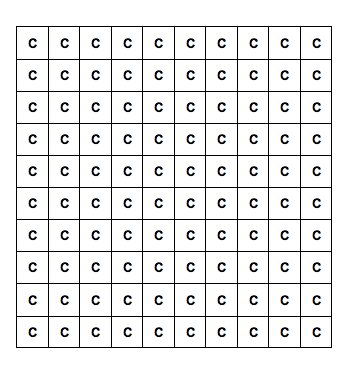 +50
+6
15
50
100
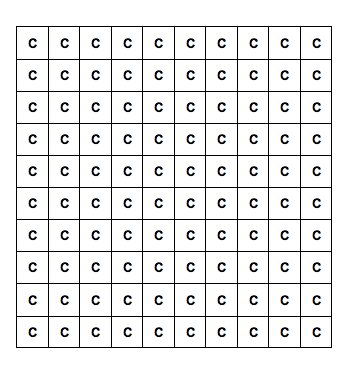 -50
200
-25
-15
25
100
100
500
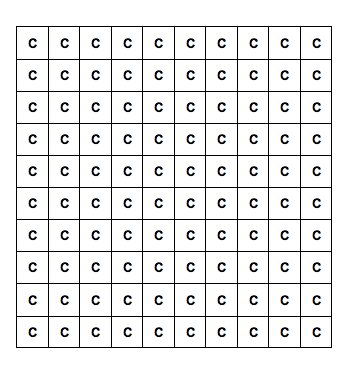 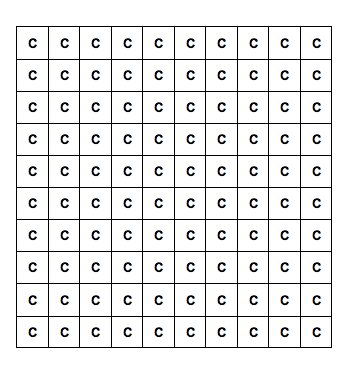 +25
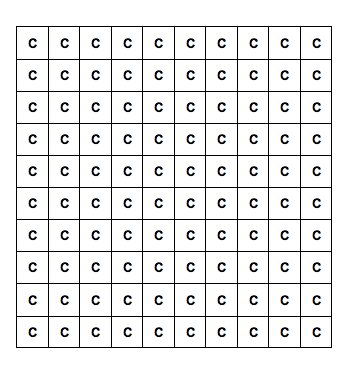 -200
-100
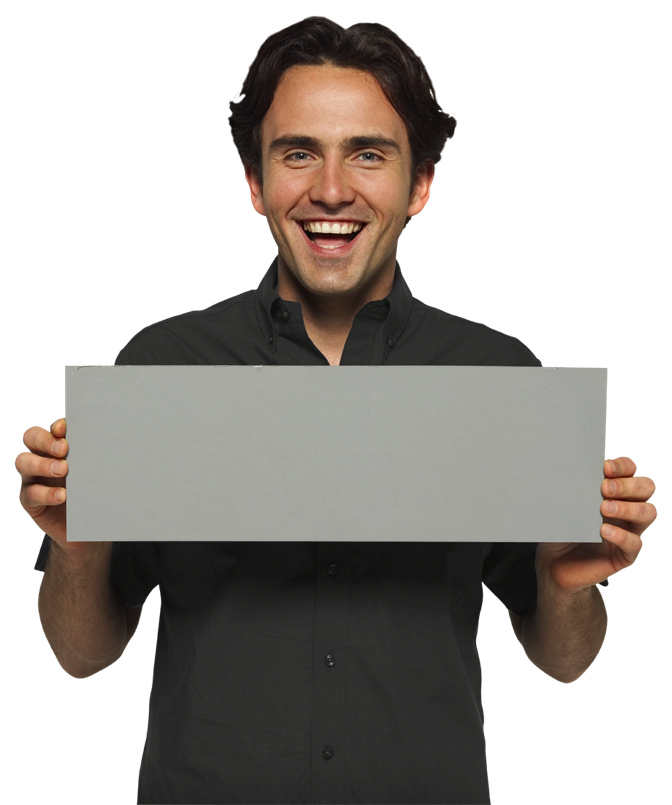 100
-100
One of three things can happen to food (cows) in a person’s stomach: 

2) People defecate indigestible food.(ew)

Also, sometimes people die. (sorry!)


6 carbon atom units move from the carnivores to the soil.
15
-6
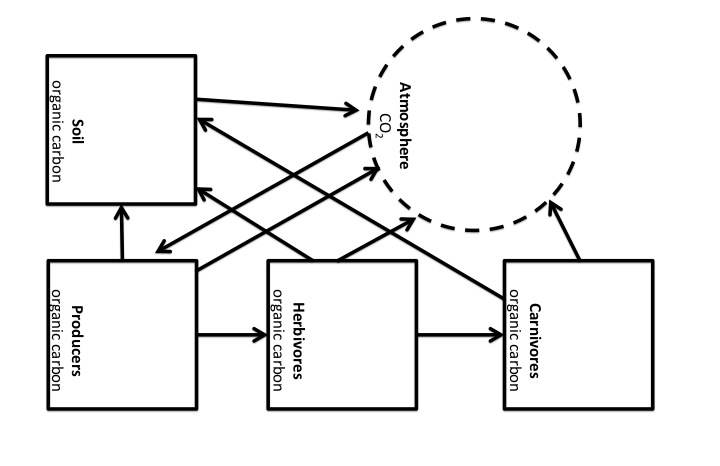 -6
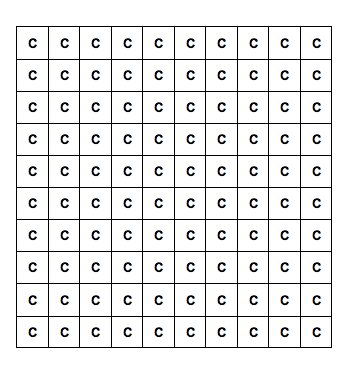 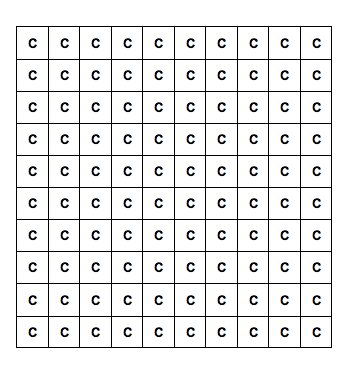 6
200
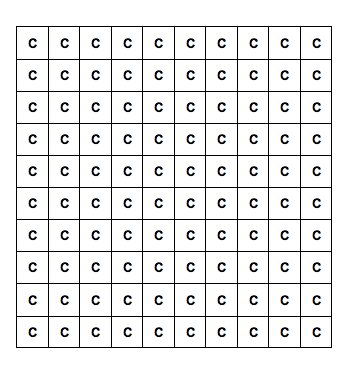 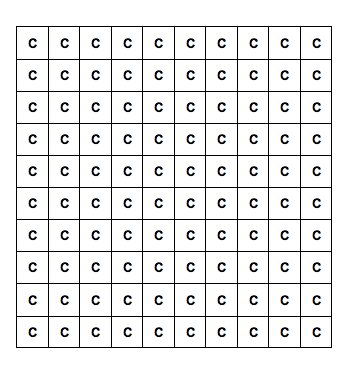 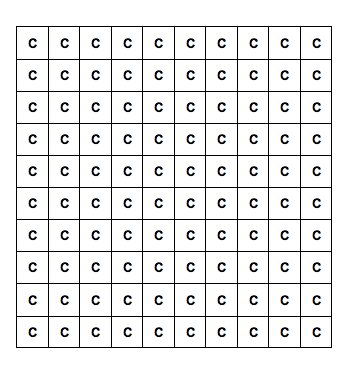 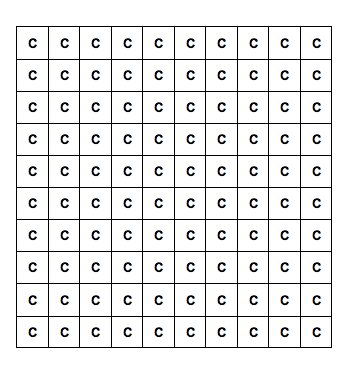 +50
+6
6
15
50
100
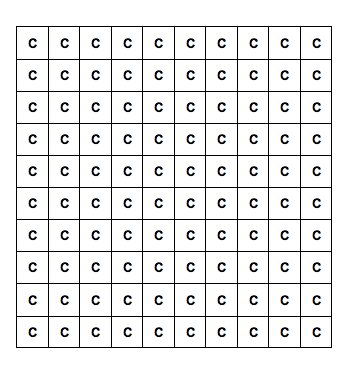 -50
200
-25
-15
25
100
100
500
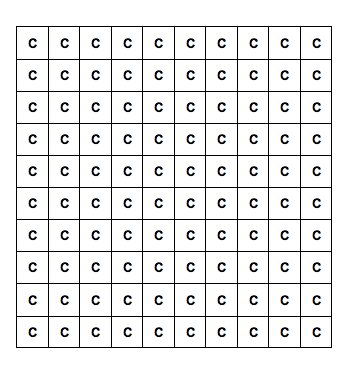 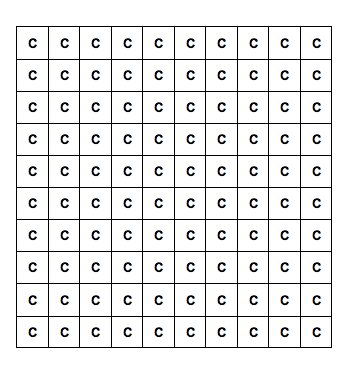 +25
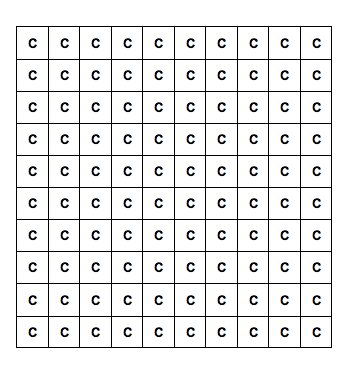 -200
+6
-100
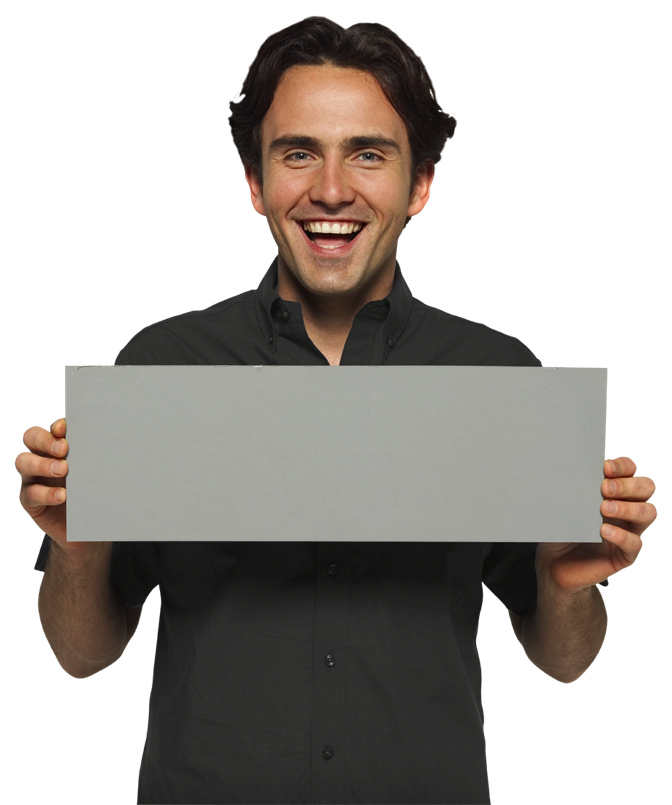 100
-100
One of three things can happen to food (cows) in a person’s stomach: 



3) People digest the food & biosynthesize


Large molecules in people are broken down into small molecules.

Small molecules are made into people’s biomass.
15
-6
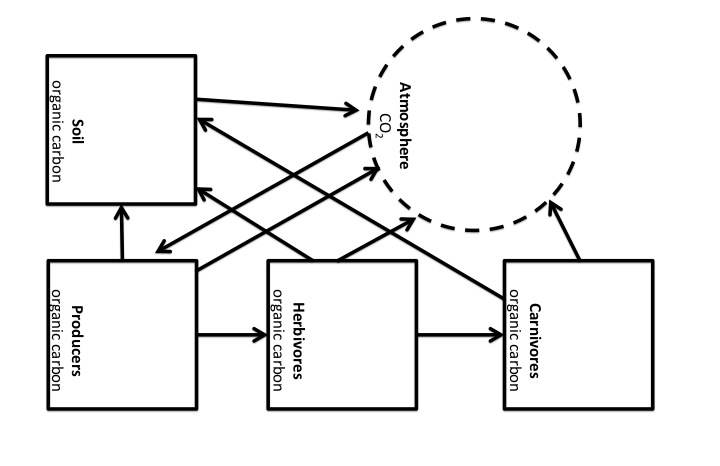 -6
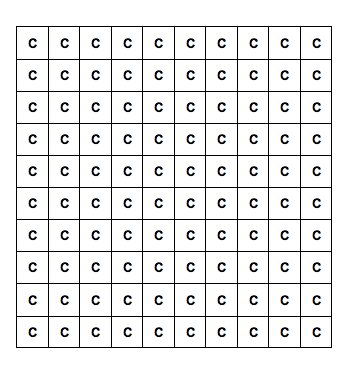 6
200
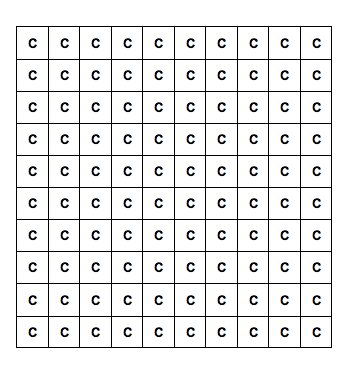 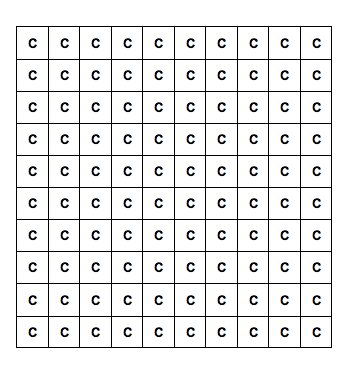 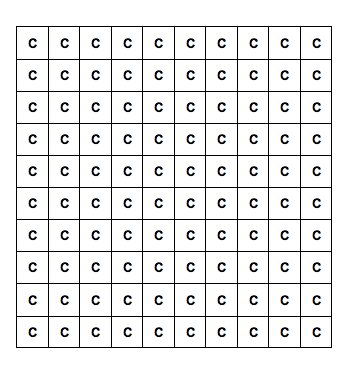 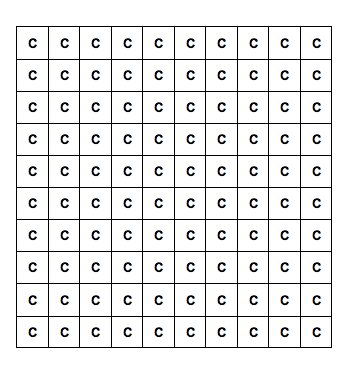 +50
+6
6
15
50
100
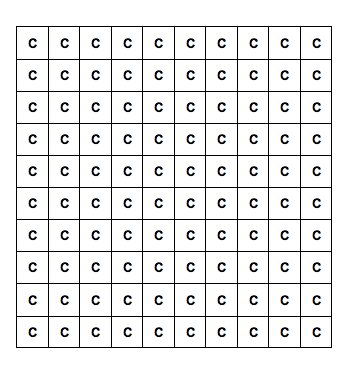 -50
200
-25
-15
25
100
100
500
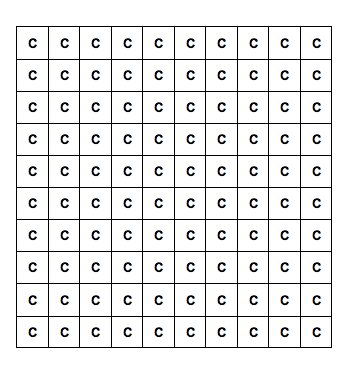 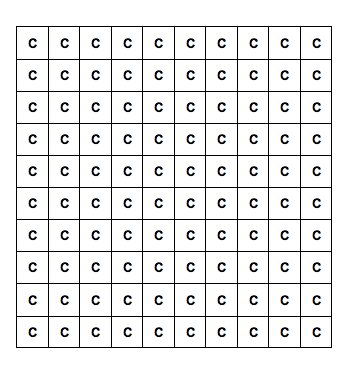 +25
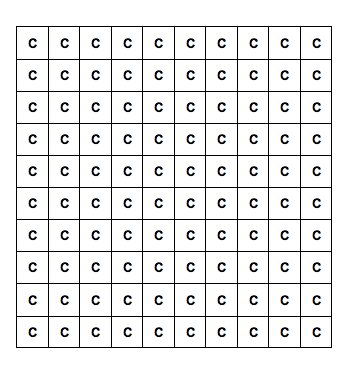 -200
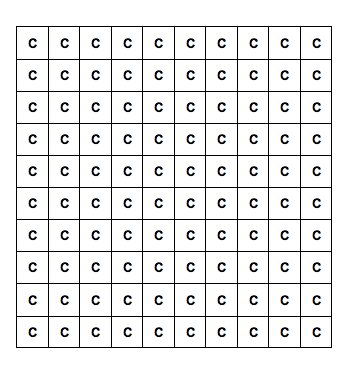 +6
-100
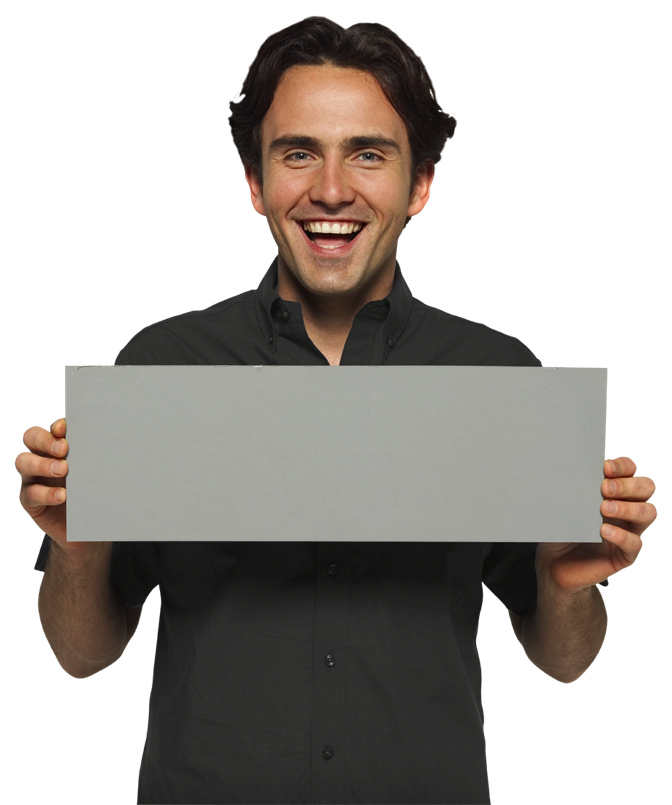 100
-100
15
Add it up!

How much carbon is available to humans when they are carnivores?
-6
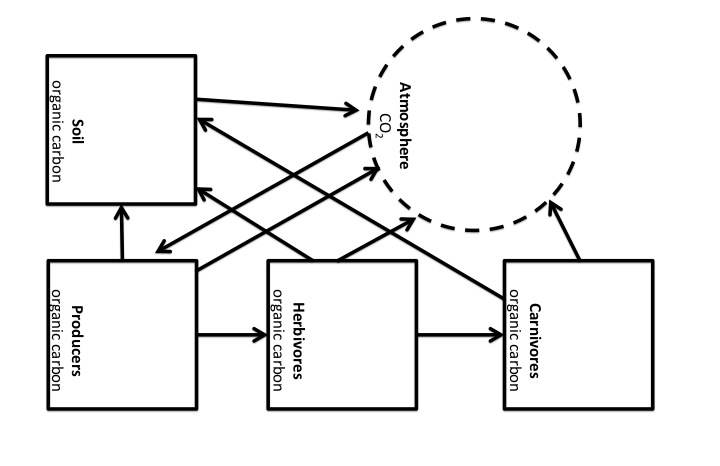 -6
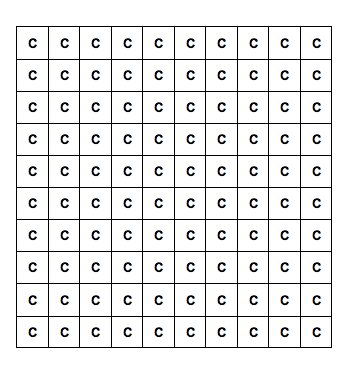 6
200
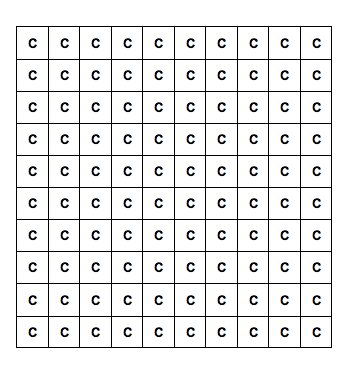 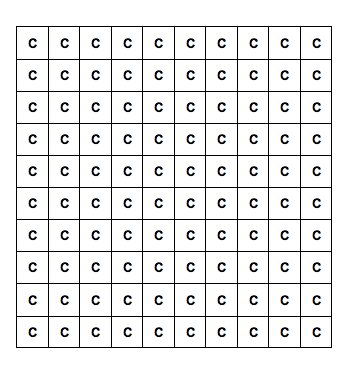 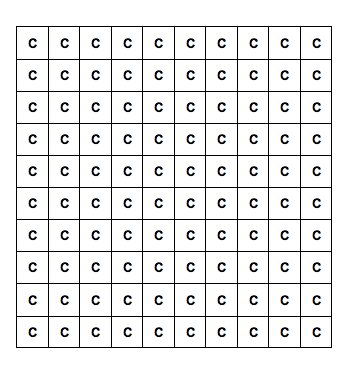 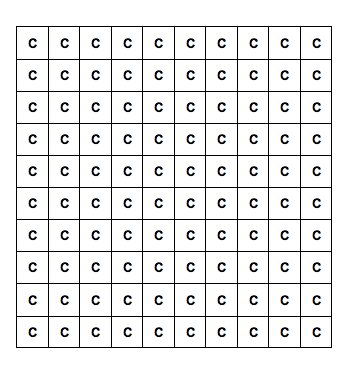 +50
+6
6
15
50
100
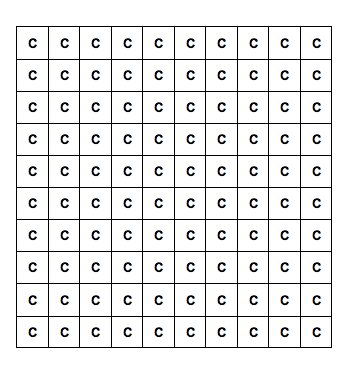 -50
200
-25
-15
25
100
100
500
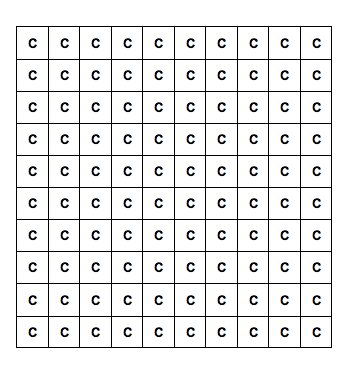 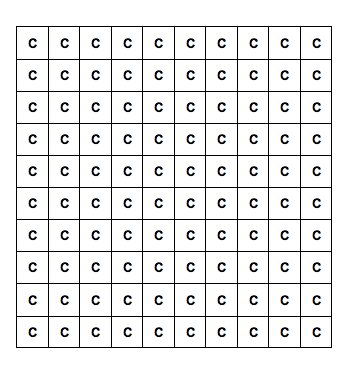 +25
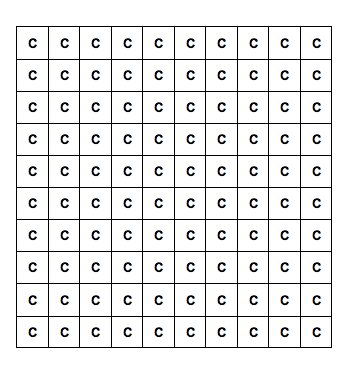 -200
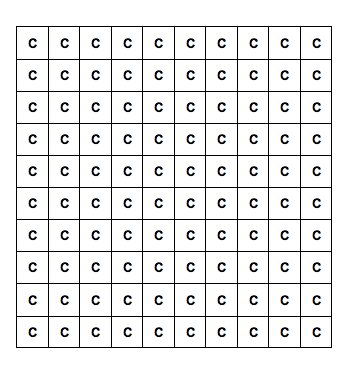 +6
-100
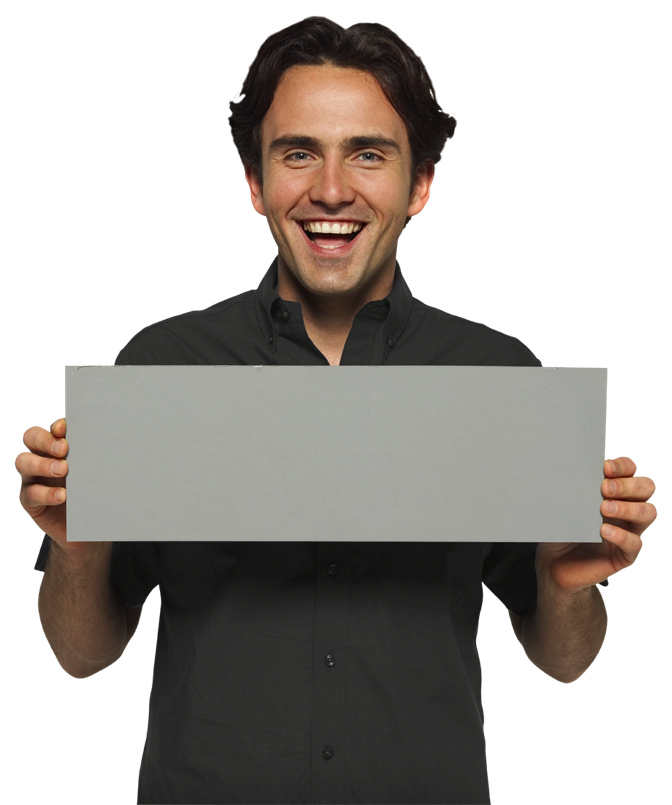 100
-100
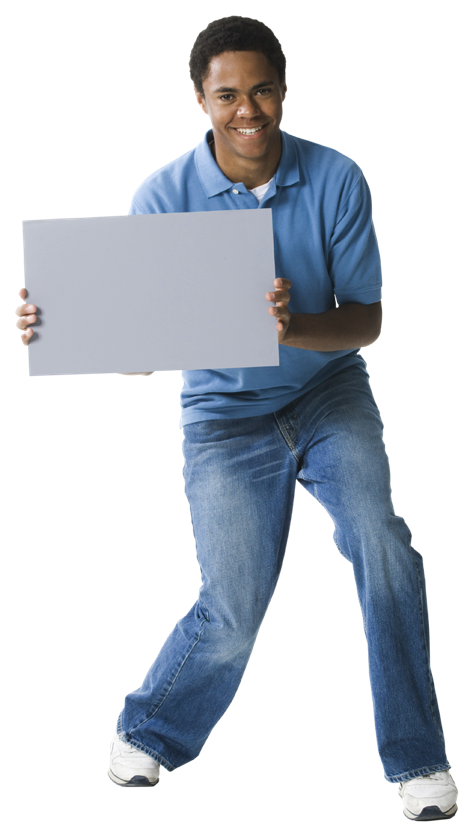 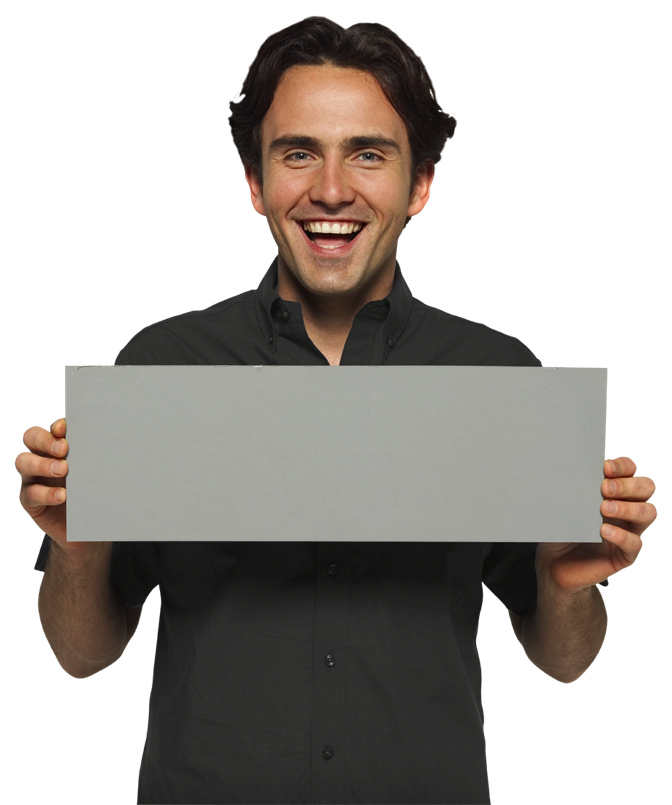 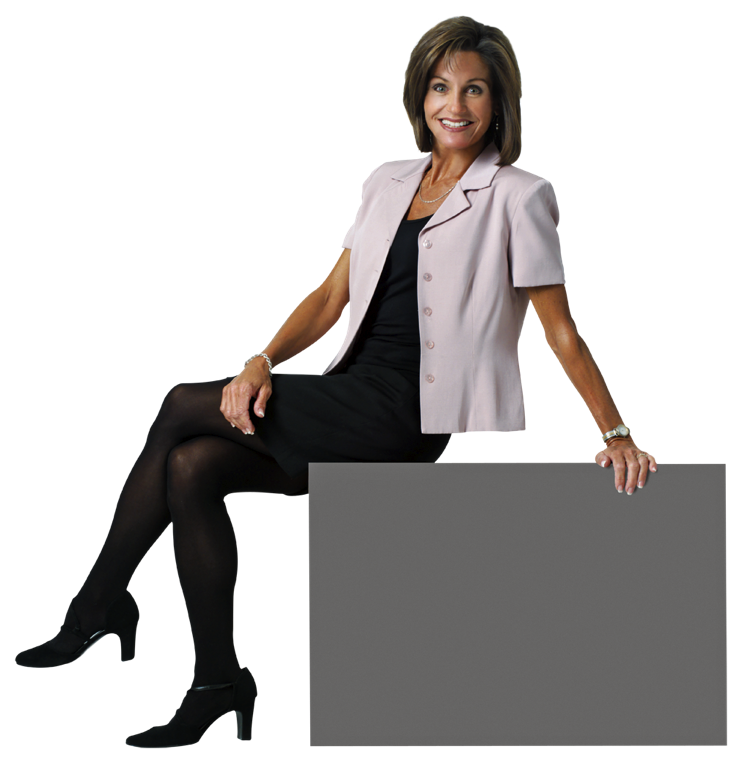 3
There are 3 carbon atom units left in the herbivore pool. 
If we need 1 carbon atom units per human…

3 humans can live on an carnivore diet.
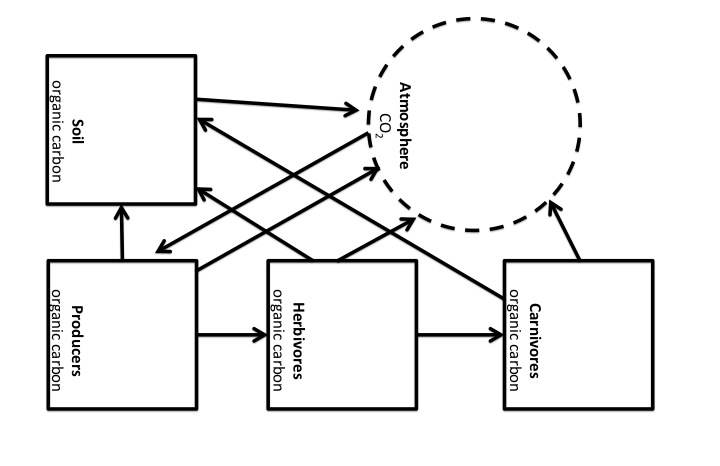 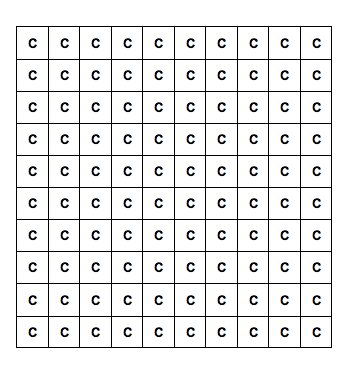 256
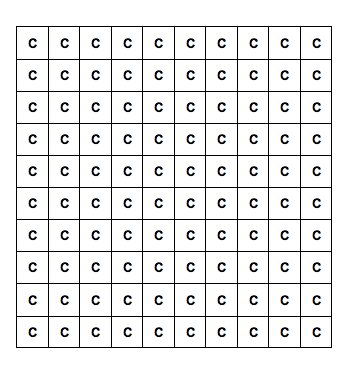 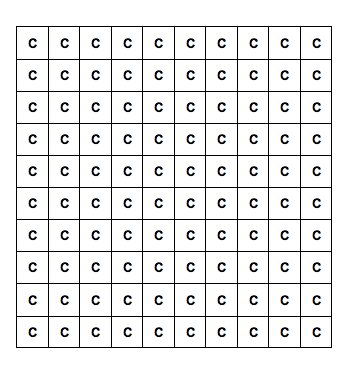 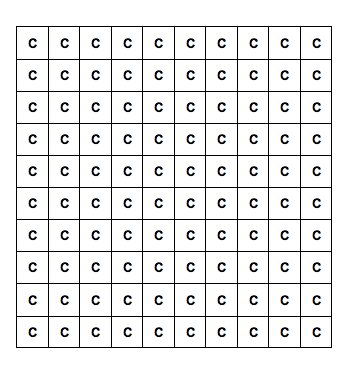 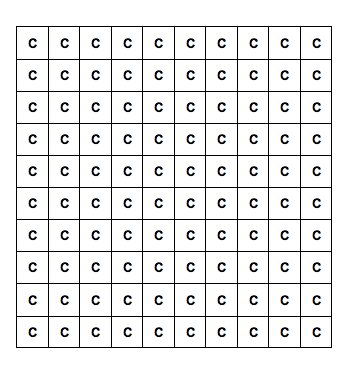 10
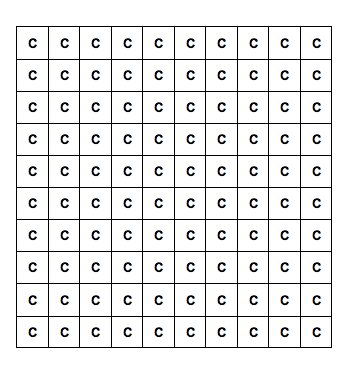 136
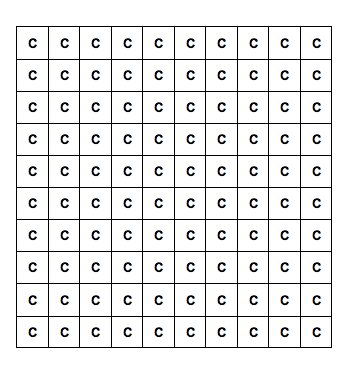 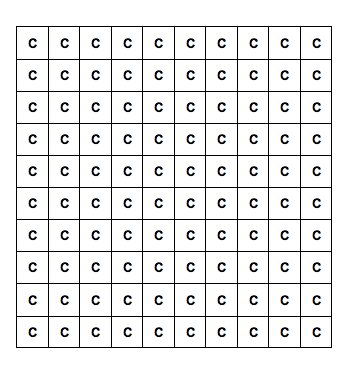 100
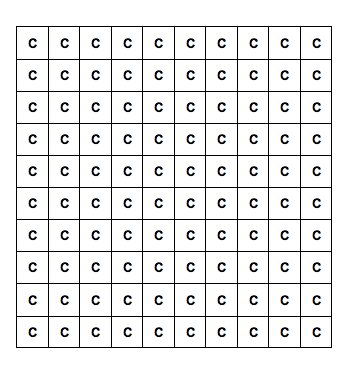 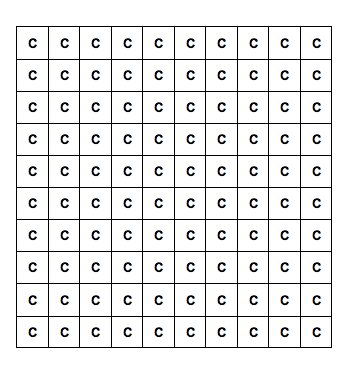 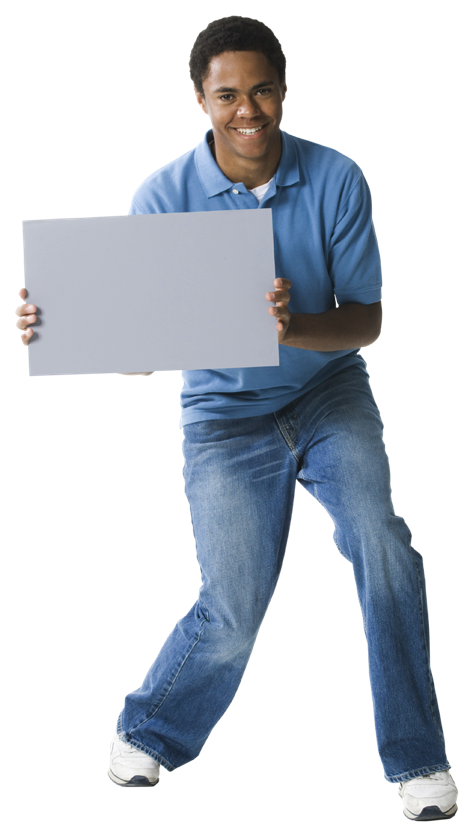 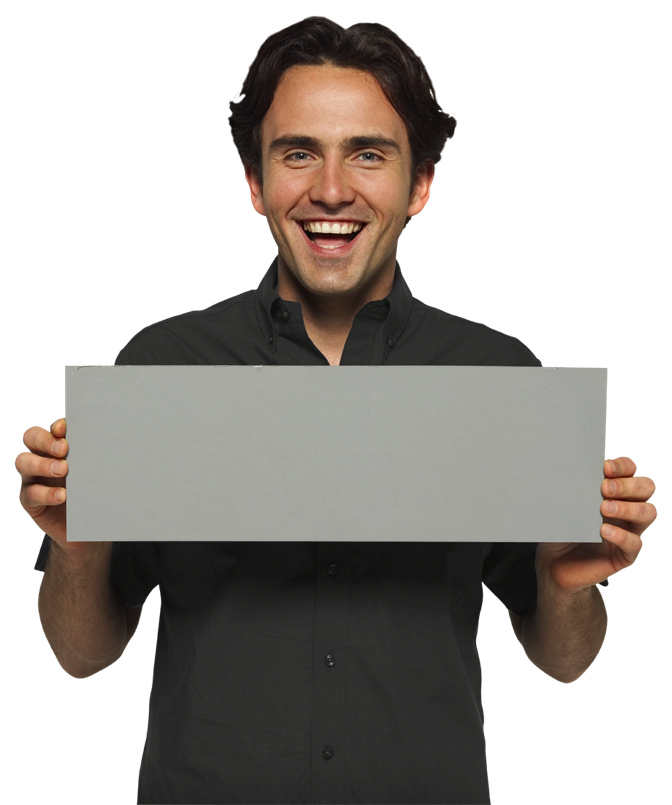 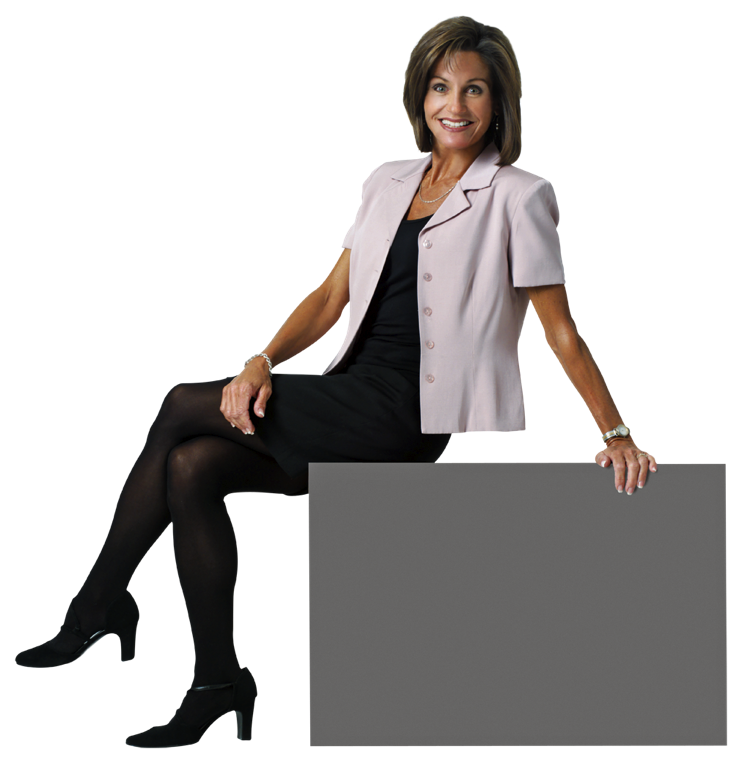 3
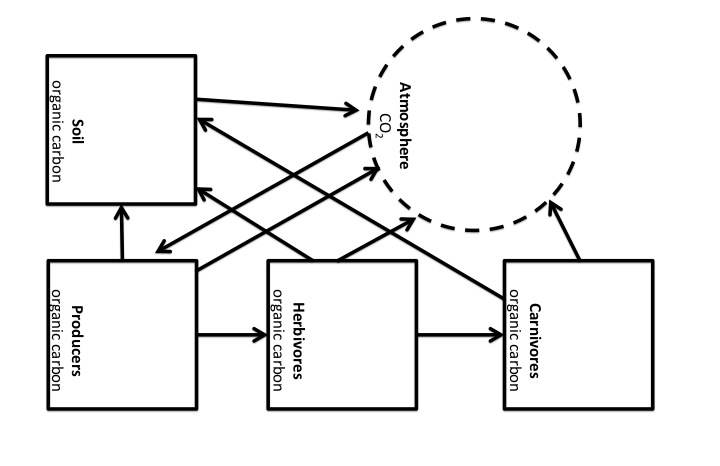 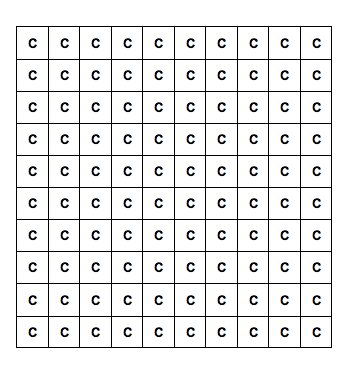 250
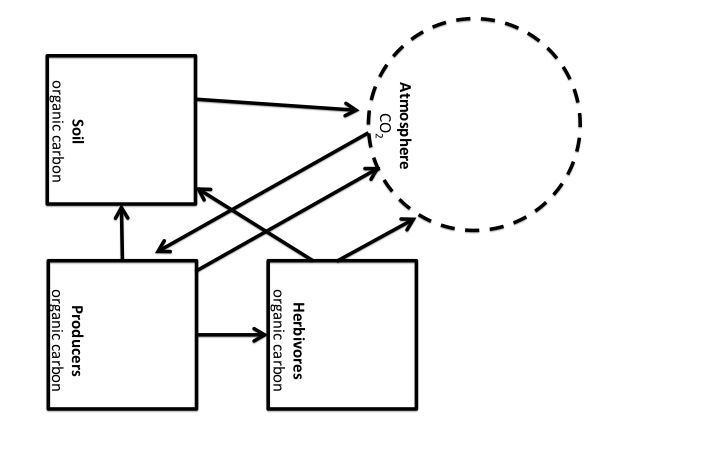 250
256
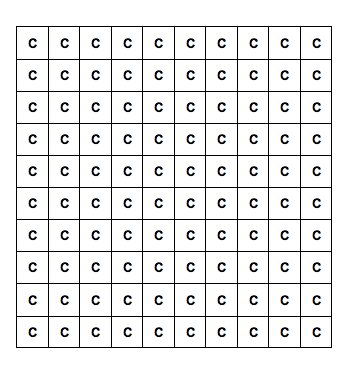 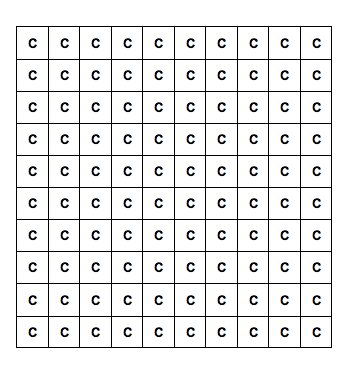 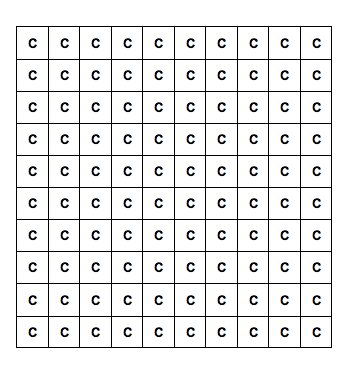 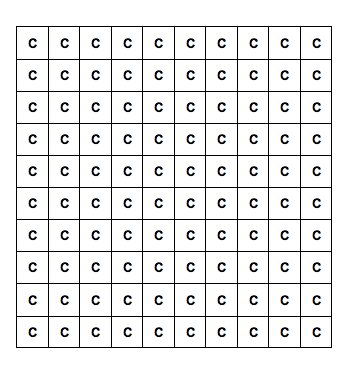 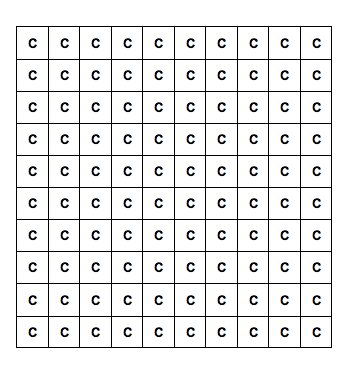 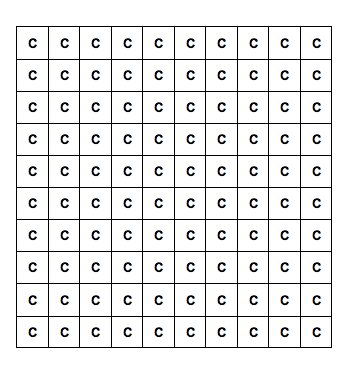 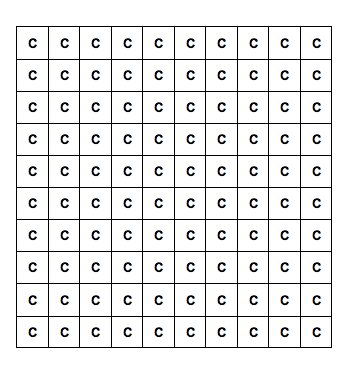 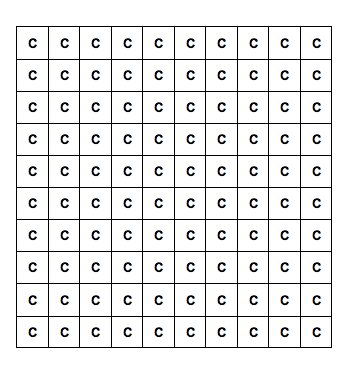 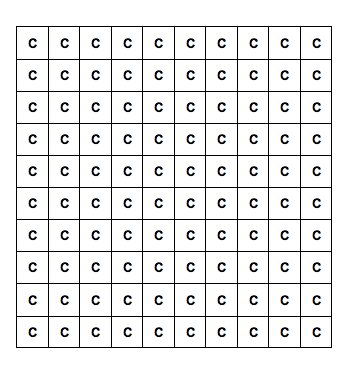 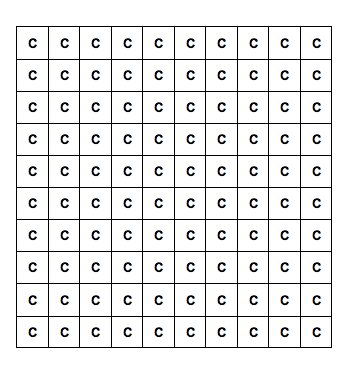 50
50
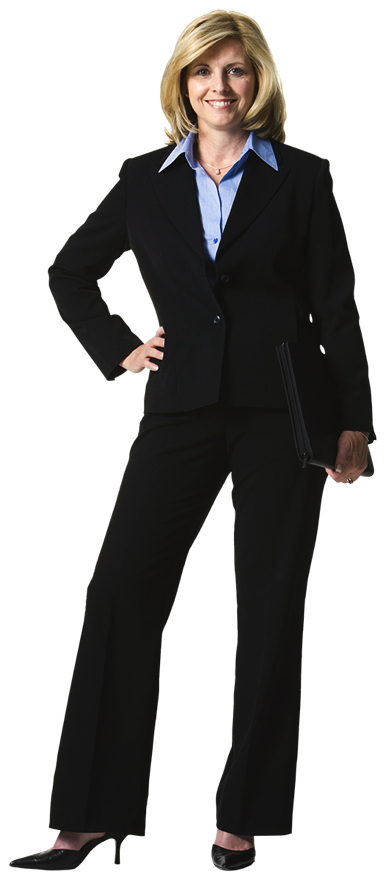 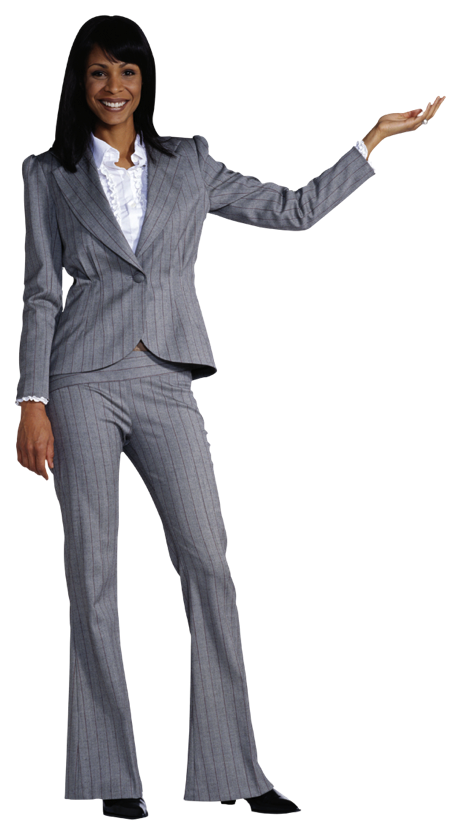 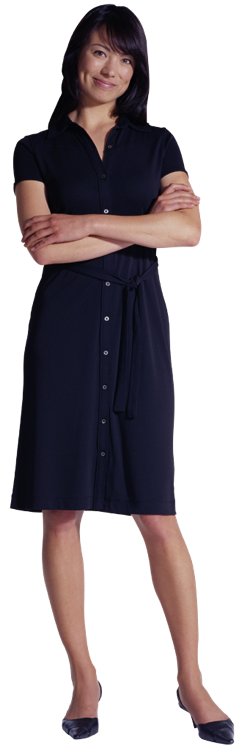 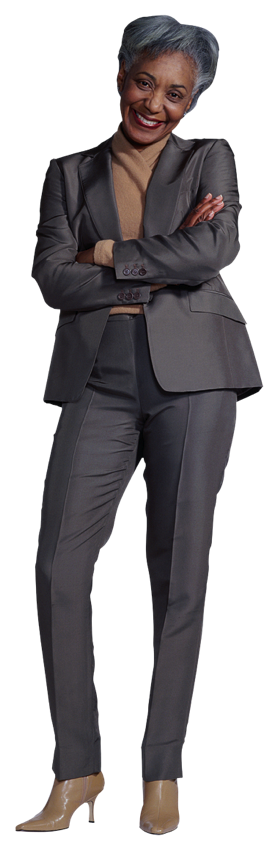 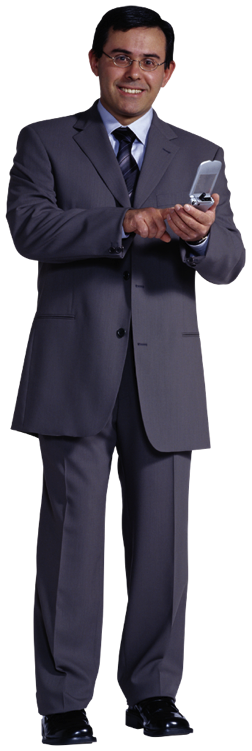 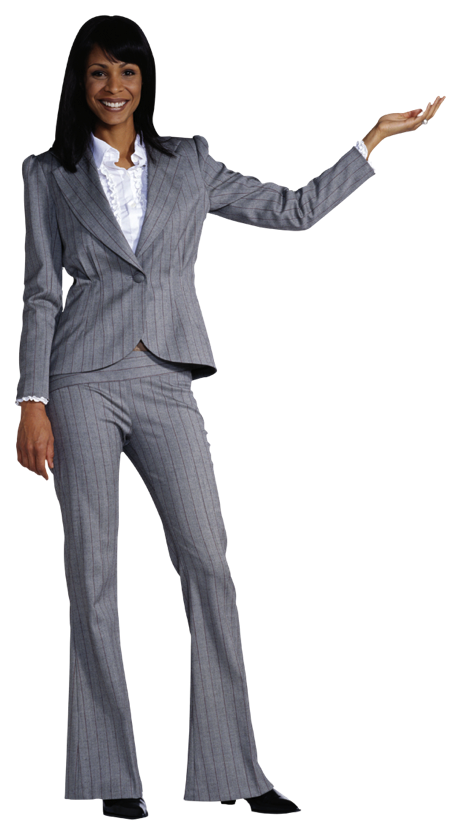 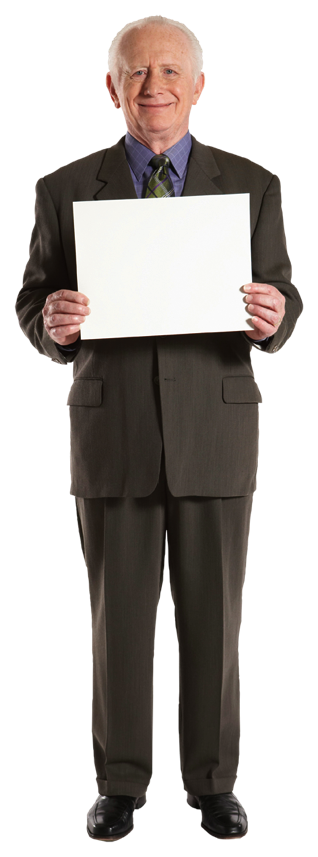 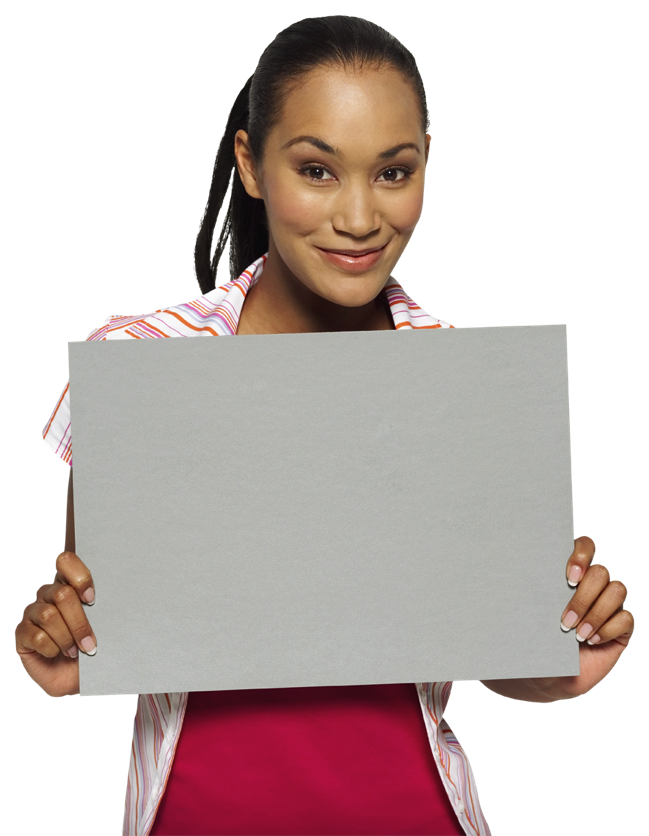 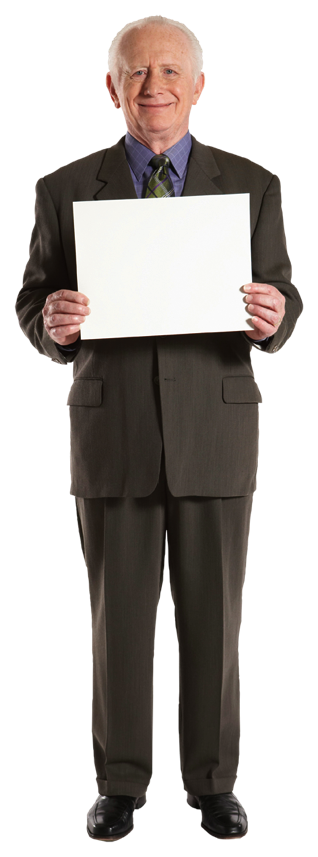 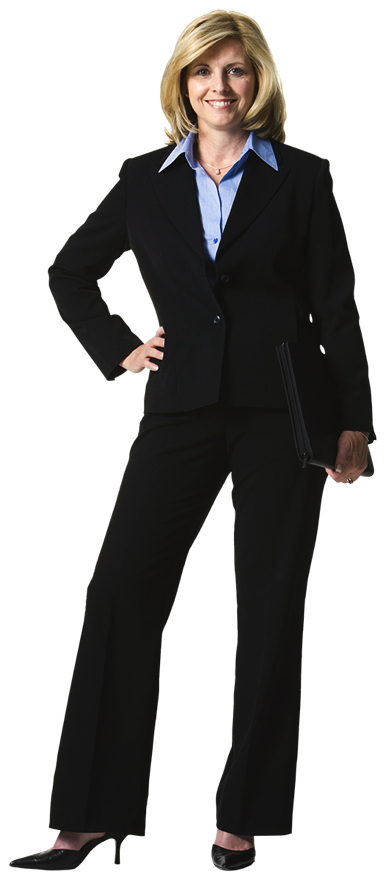 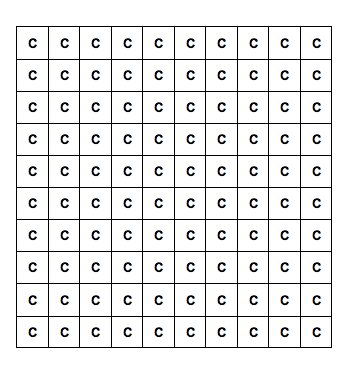 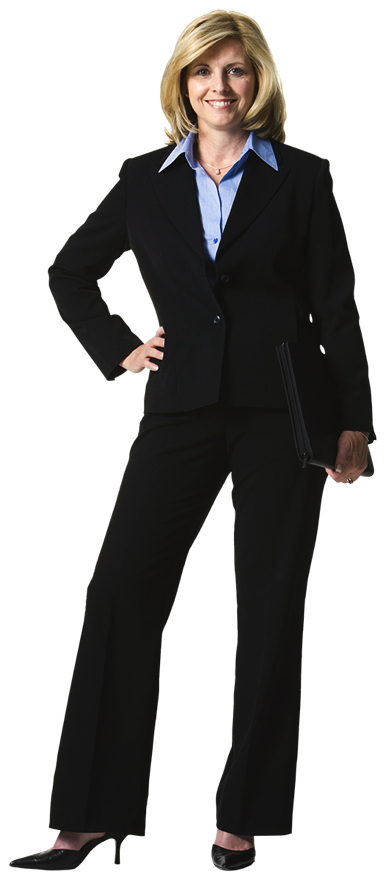 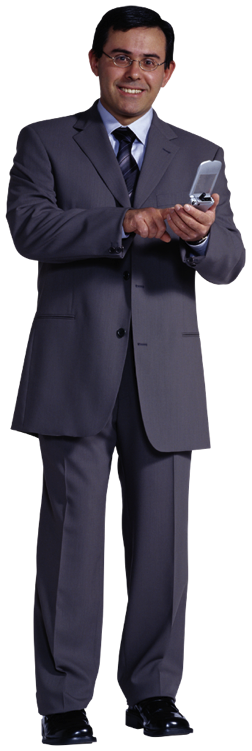 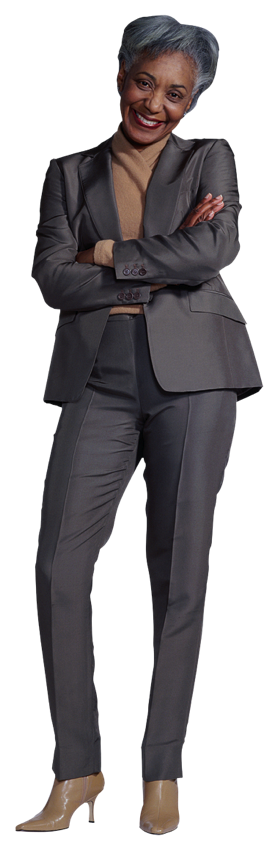 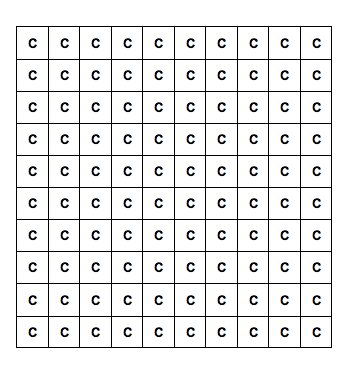 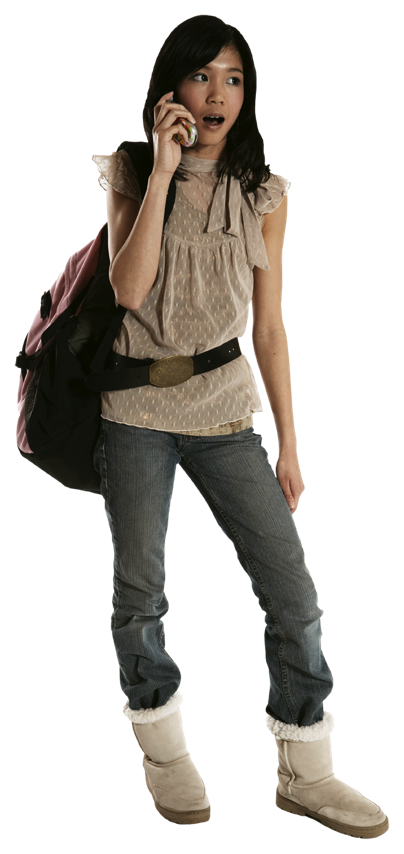 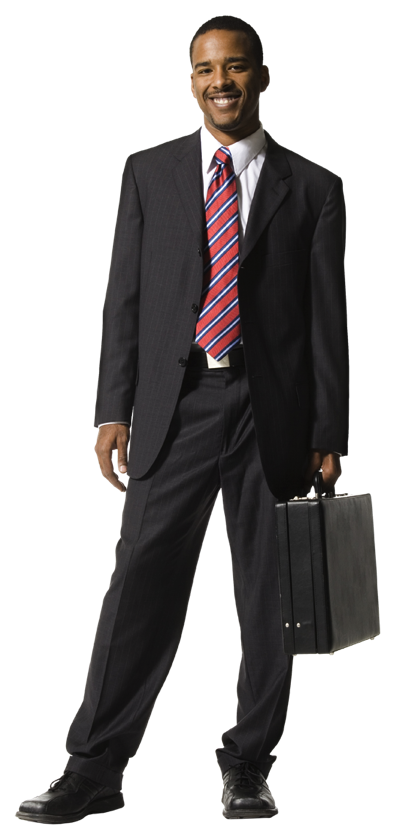 10
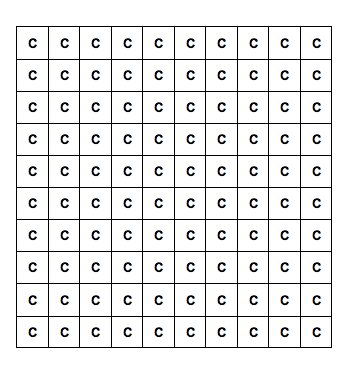 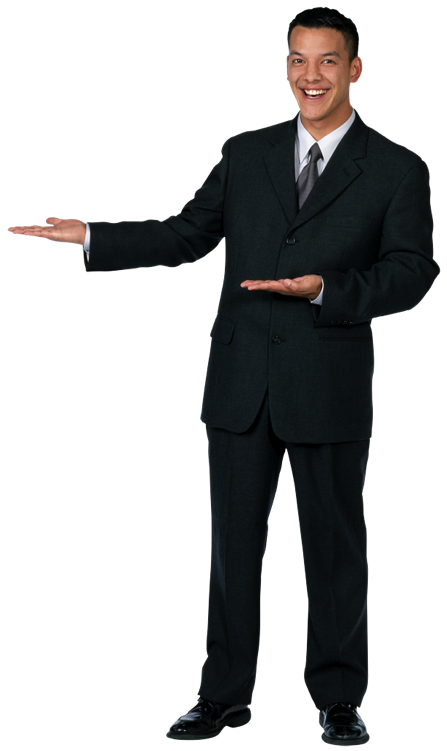 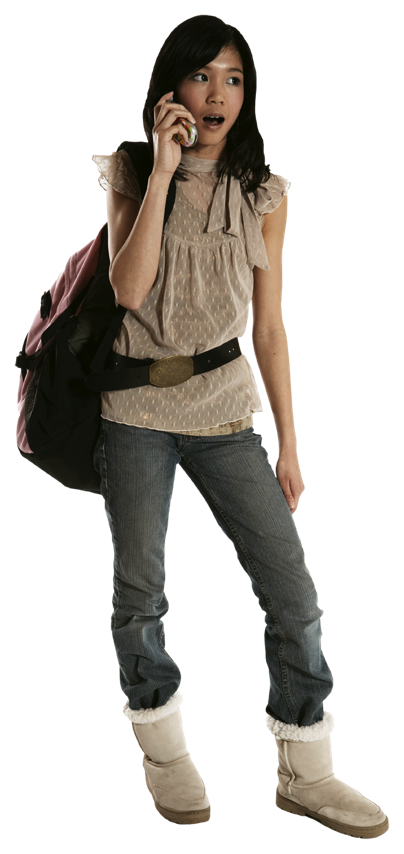 25
25
200
200
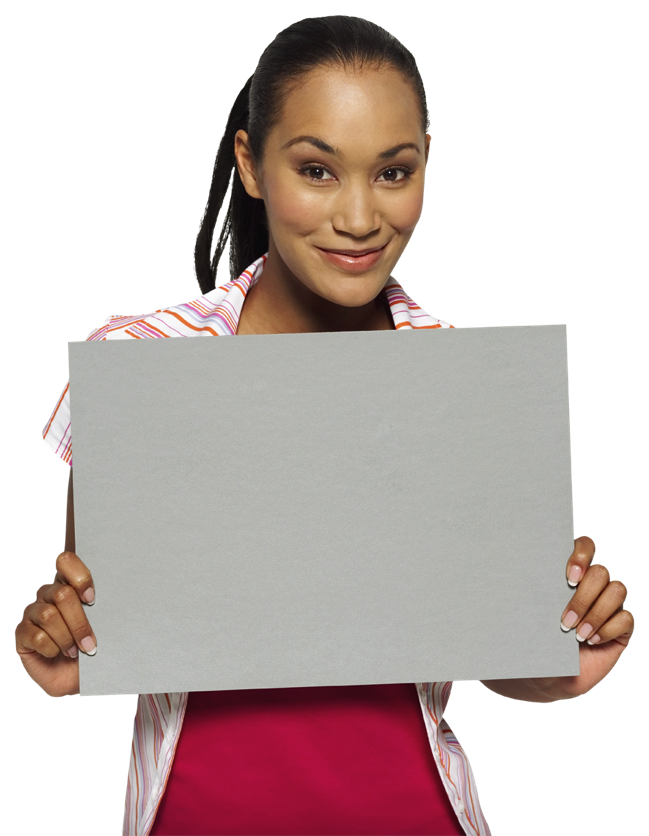 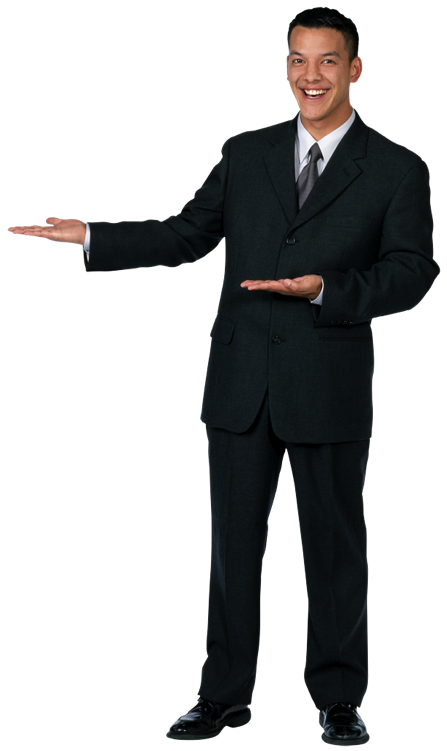 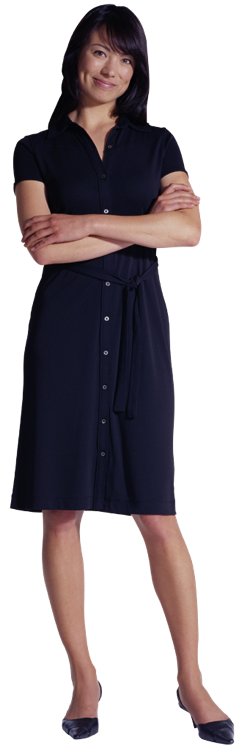 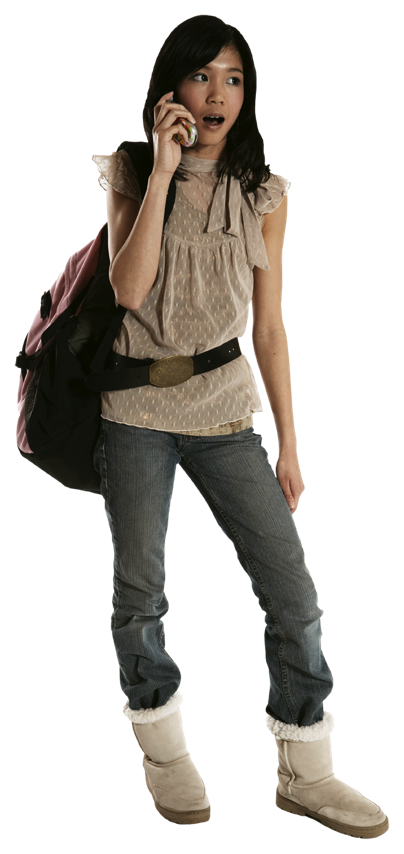 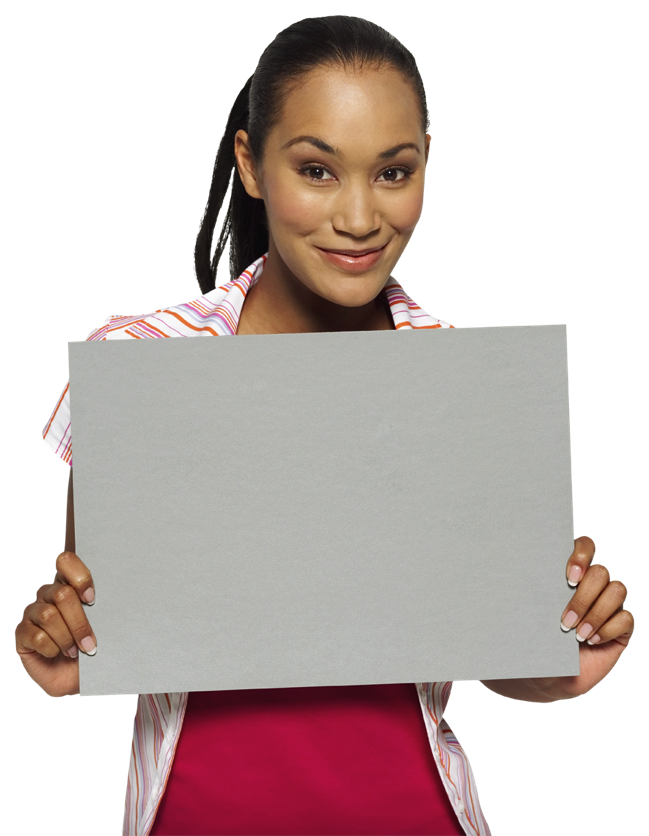 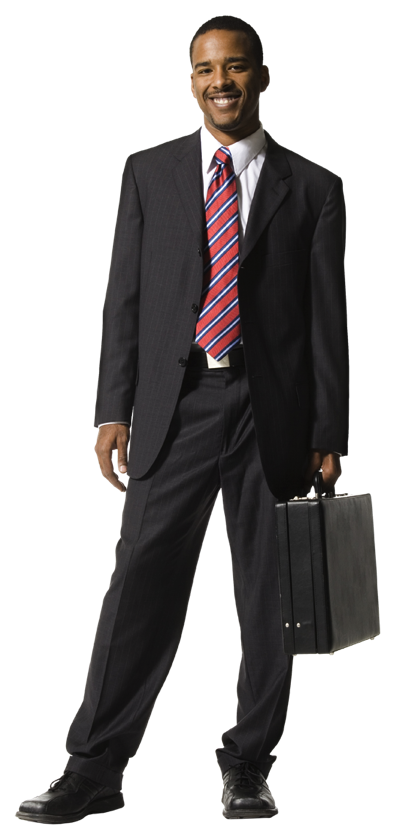 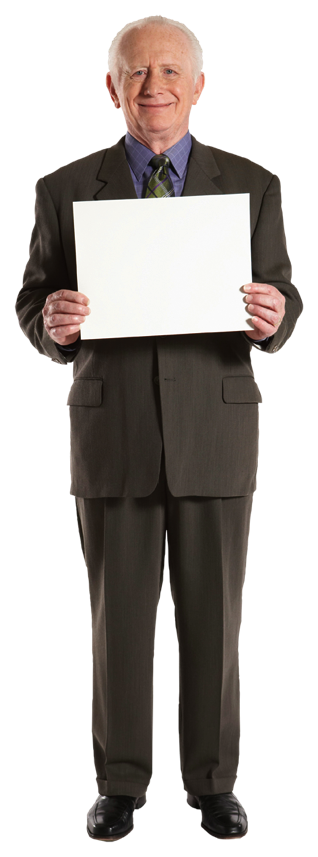 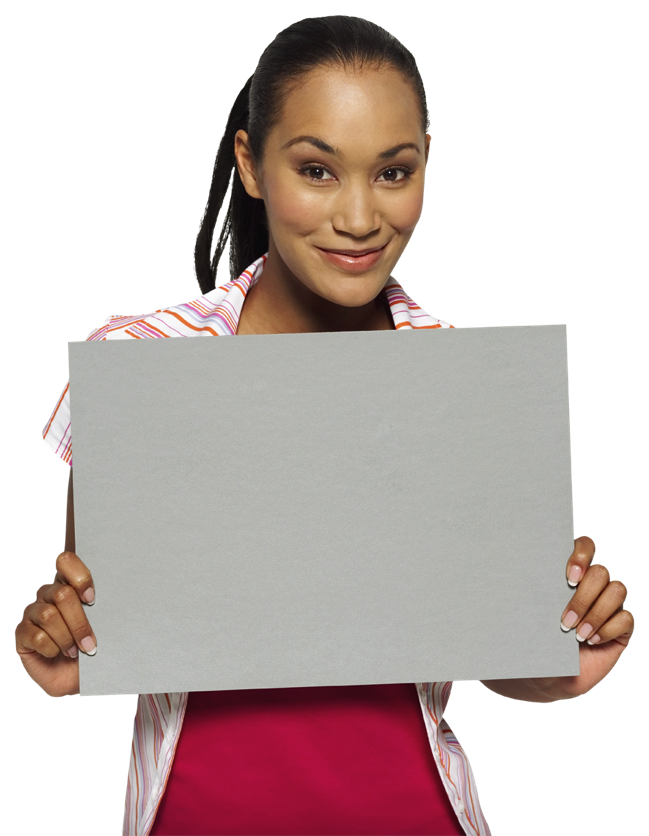 25
25
100
100
125
125
136
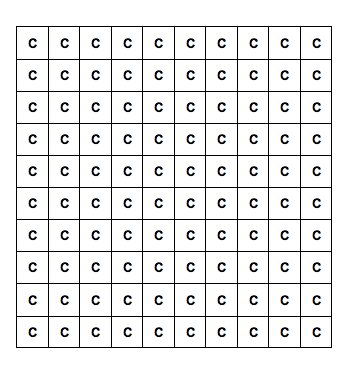 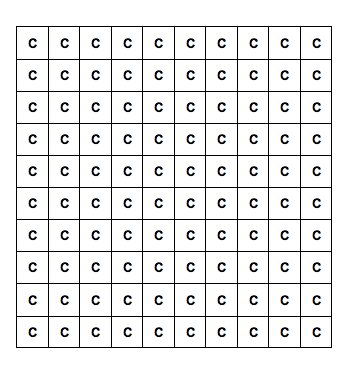 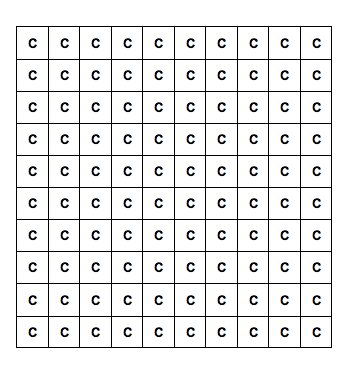 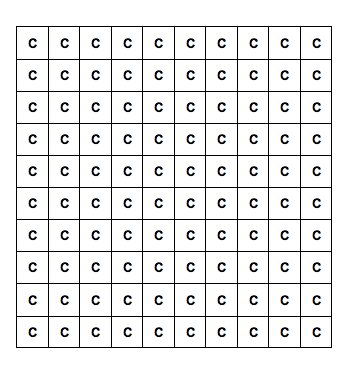 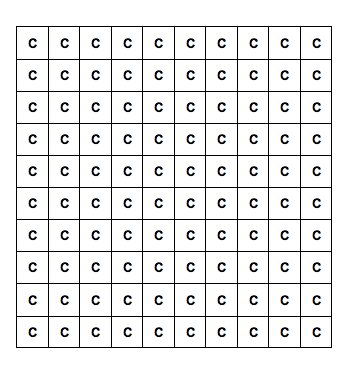 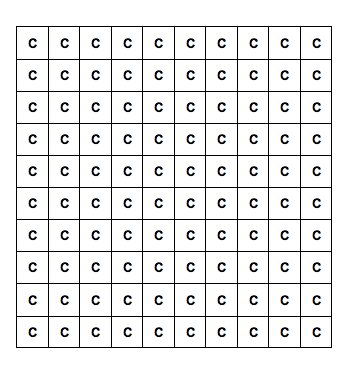 100
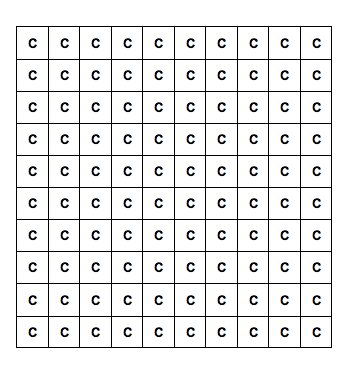 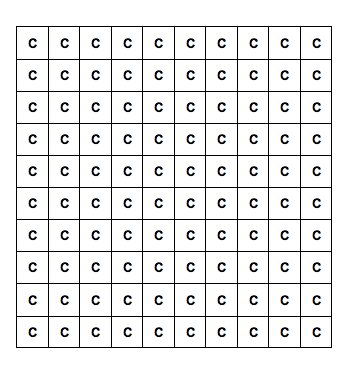 100
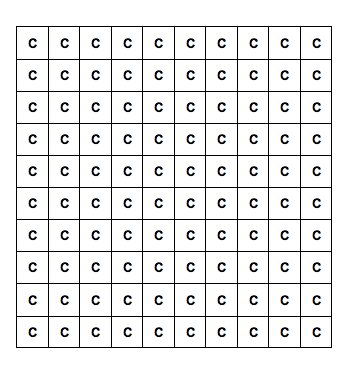 100
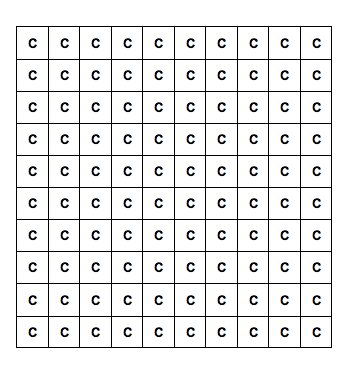 100
100
The Three Questions at the Large Scale
Can you answer the Three Questions at the Large Scale for the Farm Ecosystem?
The Location Question
Where are the available carbon atoms in ecosystems?
What pools of materials are they in?

Rules to Follow:
Atoms endure.
Carbon atoms stay in pools unless a process moves them in or out.
The Carbon/Movement Question
How/why do carbon pools change over time?
How are carbon atoms moving?


Rules to Follow:
Carbon cycles.
Carbon-transforming processes move carbon atoms from carbon dioxide to organic molecules and back again.
The Energy Question
Where does the chemical energy in ecosystems come from?
How is chemical energy transformed in ecosystems?
Where does chemical energy go?

Rules to Follow:
Energy Flows.
Carbon-transforming processes change energy from:
sunlight to 
chemical energy to 
heat